Grundlagen der Rechnerarchitektur[CS3100.010]
Wintersemester 2014/15

Heiko Falk

Institut für Eingebettete Systeme/Echtzeitsysteme
Ingenieurwissenschaften und Informatik
Universität Ulm
Kapitel 7Speicher-Hardware
Inhalte der Vorlesung
Einführung
Kombinatorische Logik
Sequentielle Logik
Technologische Grundlagen
Rechnerarithmetik
Grundlagen der Rechnerarchitektur
Speicher-Hardware
Ein-/Ausgabe
© H. Falk | 01.10.2014
7 - Speicher-Hardware
Inhalte des Kapitels (1)
Speicher-Hardware
Einleitung: Speicherhierarchien
„Memory Wall“ Problem
Entwurf von Speicherhierarchien
SRAM
Aufbau der SRAM-Zelle
Schreib- und Lesevorgänge
Aufbau von SRAM-Speichern
Verbesserungen
DRAM
Aufbau der DRAM-Zelle
Matrixaufbau von DRAM-Speichern
Verbesserungen
...
© H. Falk | 01.10.2014
7 - Speicher-Hardware
Inhalte des Kapitels (2)
Speicher-Hardware
...
Translation Look-Aside Buffer (TLBs)
Motivation: Paging & Segmentierung
Organisationsformen: direct mapping, set-associative, associative mapping
Caches
Organisation von Caches
Schreibverfahren: Write-Through, Copy-Back
Virtuelle vs. Reale Caches
Austauschverfahren: Random, FIFO, Clock, NRU, LRU
Cache-Kohärenz
Gründe für Inkohärenzen
Snooping- & Directory-Protokolle
...
© H. Falk | 01.10.2014
7 - Speicher-Hardware
Inhalte des Kapitels (3)
Speicher-Hardware
...
Massenspeicher
RAID-Arrays
CD-ROMs
DVDs
Blu-rays
Bandlaufwerke: QIC, DAT, LTO
© H. Falk | 01.10.2014
7 - Speicher-Hardware
Einführung
Technologien zum Speichern von Daten
Modifikation von Strukturen: Lochkarte, Schallplatte
Rückkopplung: Flip-Flops, SRAM
Elektrische Ladungen: Kondensator, DRAM
Magnetismus: Magnetkernspeicher, Magnetband, Diskette, Festplatte
Optik: Bar-Codes, CD-ROM, DVD

Vergleichskriterien
Kapazität
Geschwindigkeit
Speicherdichte
Energiebedarf
Robustheit
Kosten
© H. Falk | 01.10.2014
7 - Speicher-Hardware
Die Realität: Kosten/Mbyte und Zugriffszeiten
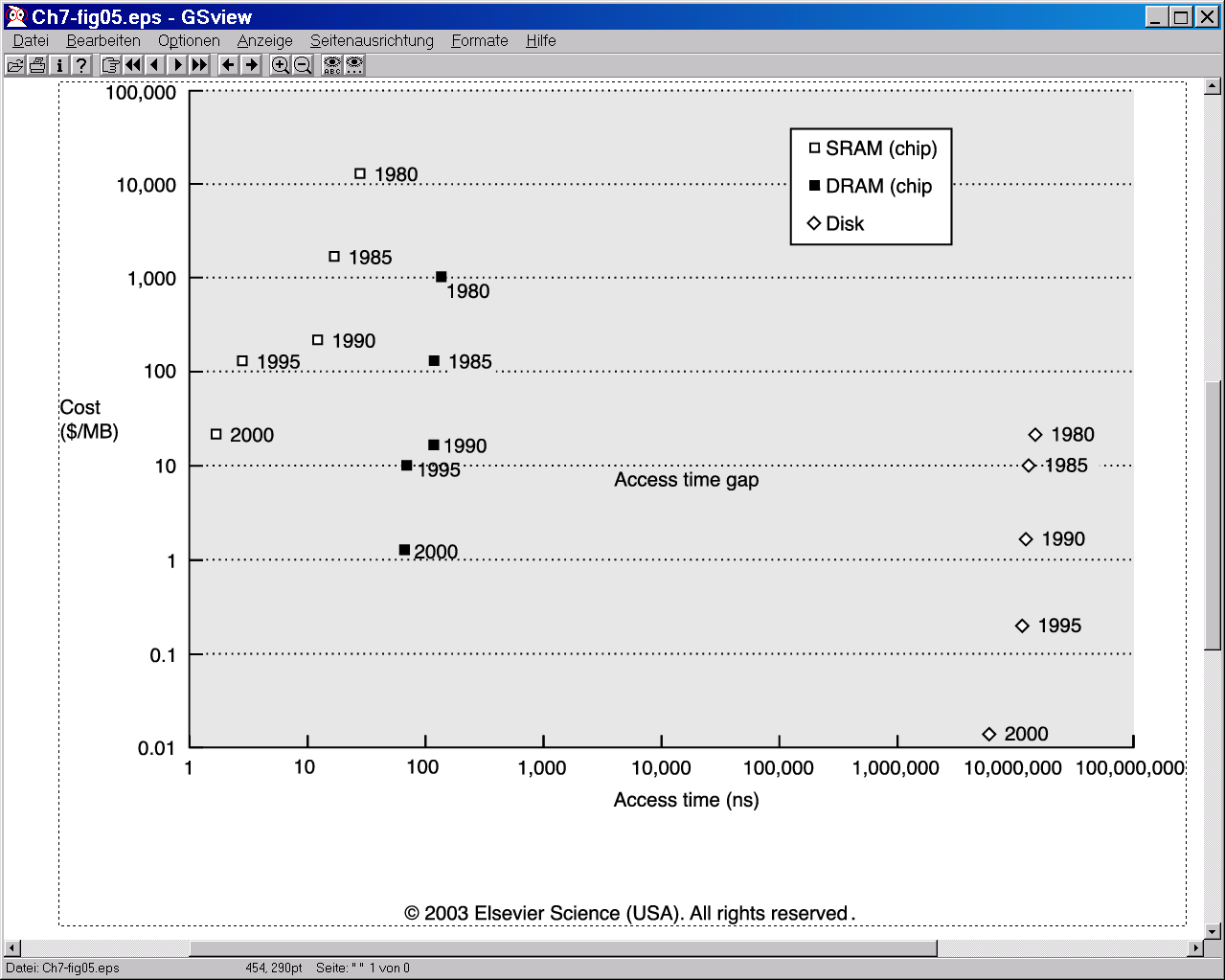 [Hennessy/Patterson, Computer Architecture, 3. Auflage]
© Elsevier Science (USA), 2003. All rights reserved
© H. Falk | 01.10.2014
7 - Speicher-Hardware
Trend der Leistungen von DRAM
Die Performanzlücke zwischen Prozessoren und DRAM wächst
Ähnliche Probleme auch für Eingebettete Systeme

In Zukunft:Speicherzugriffszeiten >>Prozessorzykluszeiten
„Memory Wall“ Problem
Leistung
8
CPU Leistung(1.5-2 p.a.)
4
 2x alle 2 Jahre
2
DRAM (1.07 p.a.)
1
Jahre
0
1
2
3
4
5
[P. Machanik, Approaches to Addressing the Memory Wall, TR Univ. Brisbane, Nov. 2002]
© H. Falk | 01.10.2014
7 - Speicher-Hardware
Memory Wall
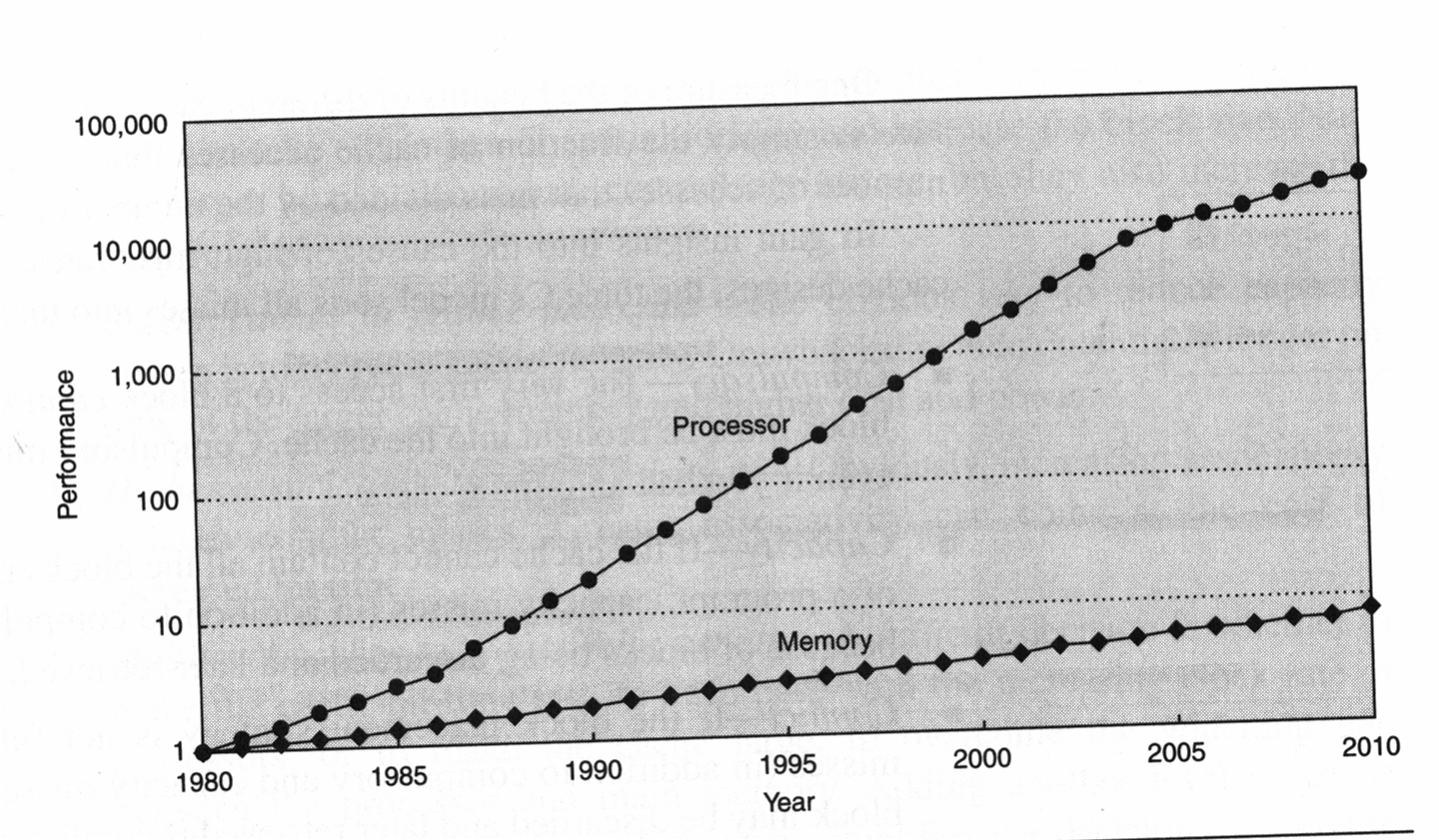 © Elsevier Science
Früher (1980er): Prozessoren ohne Cache entwickelt
Seit 2000: mindestens 2 Cache-Ebenen
Problem wird sich weiter verschärfen
Speicherhierarchien sind Versuch zu kompensieren
© H. Falk | 01.10.2014
7 - Speicher-Hardware
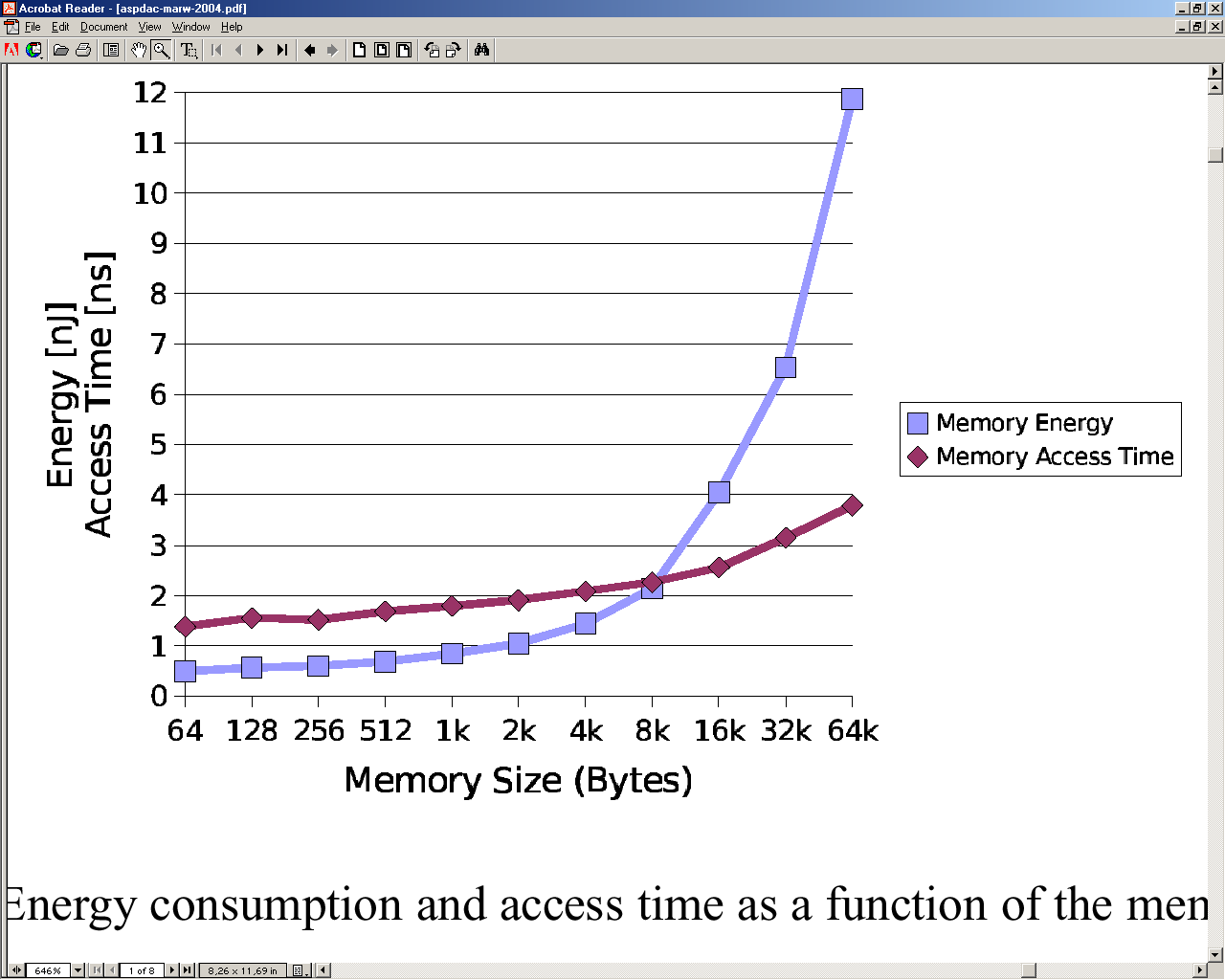 Energie
Zugriffszeiten
Abhängigkeit von der Speichergröße
Anwendungen werden größer und größer…
© H. Falk | 01.10.2014
7 - Speicher-Hardware
Speicherhierarchie
Große Speicher sind langsam
Anwendung verhalten sich üblicherweise lokal

Häufig benötigte Speicherinhalte in kleinen Speichern, seltener benötigte Inhalte in großen Speichern ablegen!
Einführung einer „Speicherhierarchie“
Illusion eines großen Speichers mit (durchschnittlich) kleinen Zugriffszeiten

Enge Grenze für die Zugriffszeit wird selten garantiert
Spezielle Überlegungen bei Realzeitsystemen
© H. Falk | 01.10.2014
7 - Speicher-Hardware
Entwurf von Speicherhierarchien
„Speicherhunger“ von Applikationen/Entwicklern/…


„Ideally one would desire an indefinitely large memory capacity such that any particular … word would be immediately available… We are … forced to recognize the possibility of constructing a hierarchy of memories, each of which has greater capacity than the preceding but which is less quickly accessible“
[A. W. Burks, H. H. Goldstine, J. v. Neumann, Preliminary Discussion of the Logical Design of an Electronic Computing Instrument, 1946]
© H. Falk | 01.10.2014
7 - Speicher-Hardware
Größenordnungen von Kapazitäten und Zugriffszeiten
Speicherhierarchie
Bis zu sechs Ebenen in modernen Systemen unterscheidbar
100 ps
Register
1 KByte
Wahlfreier
Zugriff
Cache
1 ns
12 MByte
Hauptspeicher/RAM
10 ns
8 GByte
Zugriffszeit/Latenz
Kapazität
Festplatte
10 ms
1 TByte
CD-ROM/DVD/BluRay
Sequentieller
Zugriff
100 ms
50 GByte
Magnetbänder
100 s
5 TByte
© H. Falk | 01.10.2014
7 - Speicher-Hardware
Entwurfsziele
Möglichst großer Speicher
Möglichst große Geschwindigkeit
Geringe Zeit bis zur Verfügbarkeit eines Speicherinhalts (kleine latency)
Hoher Durchsatz (großer throughput)
Persistente (nicht-flüchtige Speicherung)
Geringe Energieaufnahme
Hohe Datensicherheit
Geringer Preis
Klein
© H. Falk | 01.10.2014
7 - Speicher-Hardware
Maßeinheiten für Speicherkapazitäten
Zweierpotenzen
	1 KByte = 1 KB = 1024 Bytes = 210 Bytes
	1 MByte = 1 MB = 1024 KB = 220 Bytes = 1.048.576 Bytes
	1 GByte = 1 GB = 1024 MB = 230 Bytes = 1.073.741.824 Bytes
	1 TByte = 1 TB = 1024 GB = 240 Bytes = 1.099.511.627.776 Bytes

	Kilo
	Mega
	Giga
	Tera
	Peta
	Exa
	Zetta
	Yotta
elektrisch
magnetisch
im Netz
© H. Falk | 01.10.2014
7 - Speicher-Hardware
Begriffe (1)
RAM (Random Access Memory)
Wahlfreier Zugriff
Zugriffe dauern alle etwa gleich lang
Vgl. Plattenzugriffe, Bandzugriffe
Lesende und schreibende Zugriffe möglich

SRAM (Static RAM)
Statischer RAM-Speicher

DRAM (Dynamic RAM)
Dynamischer RAM-Speicher
© H. Falk | 01.10.2014
7 - Speicher-Hardware
Begriffe (2)
ROM (Read Only Memory)
Nur lesender Zugriff möglich

PROM (Programmable Read only Memory)
Programmierbarer ROM-Speicher (einmalig beschreibbar)
z.B. maskenprogrammiert bei Chip-Herstellung

EPROM (Erasable PROM)
Mit UV-Licht löschbarer PROM-Speicher
Elektrisch programmierbar (durch zusätzliche Steuerleitungen)

EEPROM (Electrically Erasable PROM)
Elektrisch lösch- und beschreibbarer Speicher
© H. Falk | 01.10.2014
7 - Speicher-Hardware
Begriffe (3)
Flash-Speicher
Eigenname
Wie EEPROM, jedoch höhere Packungsdichte

NV-RAM (Non-Volatile RAM)
Normalerweise SRAM mit eingebautem EEPROM zur Rettung der Daten bei Stromverlust

Batteriegepuffertes RAM
Integrierte Batterie sorgt für Erhalt der Daten
© H. Falk | 01.10.2014
7 - Speicher-Hardware
Begriffe (4)
Einteilung des Speichers in
Flüchtigen Speicher: SRAM, DRAM, SDRAM, ...
Informationen gehen nach Ausschalten der Versorgungsspannung verloren!
Nichtflüchtige Speicher: PROM, EPROM, EEPROM, Flash, ...
Informationen bleiben auch ohne Versorgungsspannung über längere Zeit (typischerweise einige Jahre) erhalten!
© H. Falk | 01.10.2014
7 - Speicher-Hardware
Geschwindigkeit
Zugriffszeit tac
Zeitspanne vom Anlegen einer Speicheradresse bis zum Vorliegen der Daten (Lesezugriff)

Zykluszeit tcycle
Zeitspanne vom Anlegen einer Adresse bis zum möglichen Anlegen der nächsten Adresse

Beispiel für Zeitdiagramm
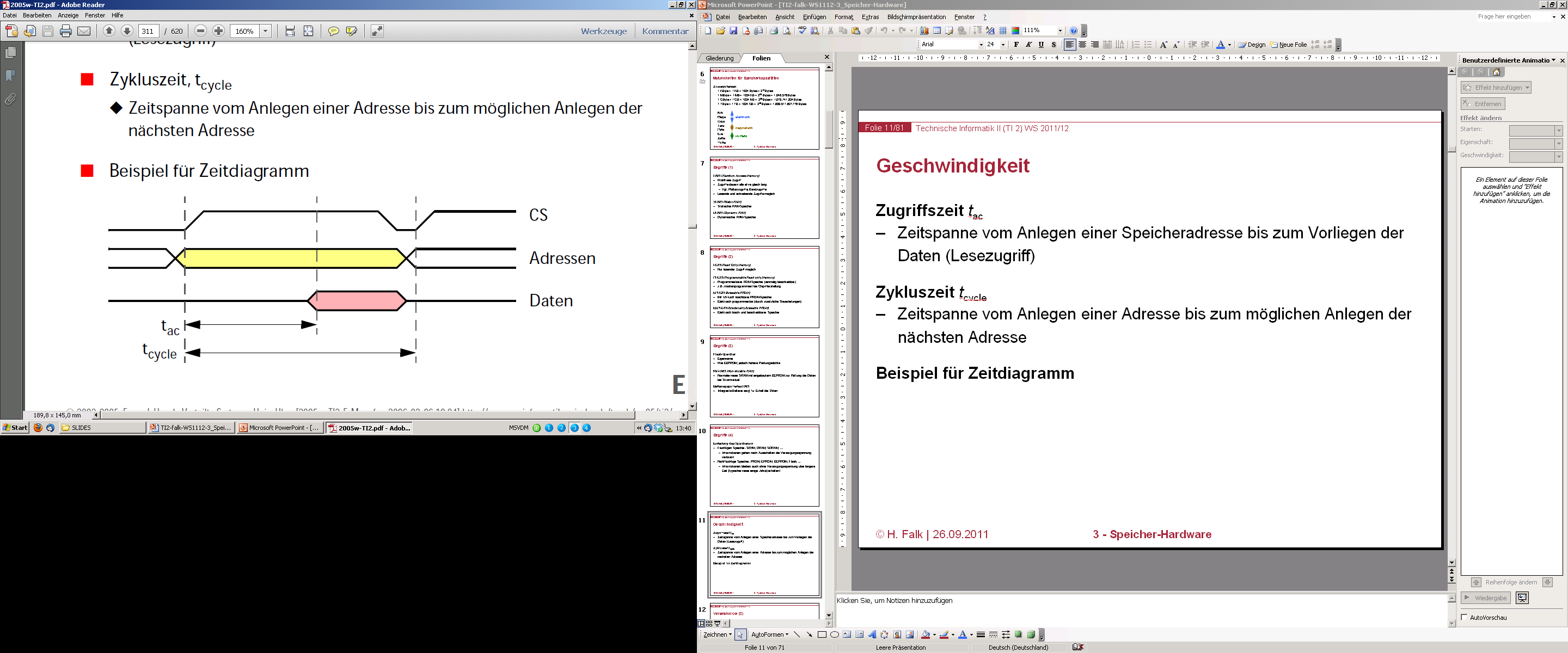 © H. Falk | 01.10.2014
7 - Speicher-Hardware
Roter Faden
Speicher-Hardware
Einleitung: Speicherhierarchien
„Memory Wall“ Problem
Entwurf von Speicherhierarchien
SRAM
DRAM
Translation Look-Aside Buffer (TLBs)
Caches
Massenspeicher
© H. Falk | 01.10.2014
7 - Speicher-Hardware
SRAM
Static Random Access Memory (SRAM)
Auf Flip-Flop Prinzip basierender Speicher






Bei Write = 1 wird Information von Din gespeichert und steht am Ausgang Dout zur Verfügung
Information bleibt gespeichert, auch wenn sich Din bei Write = 0 wieder ändern sollte
SRAMs basieren jedoch nicht auf vollständigen D-Flip-Flops, sondern auf einfacheren SRAM-Zellen
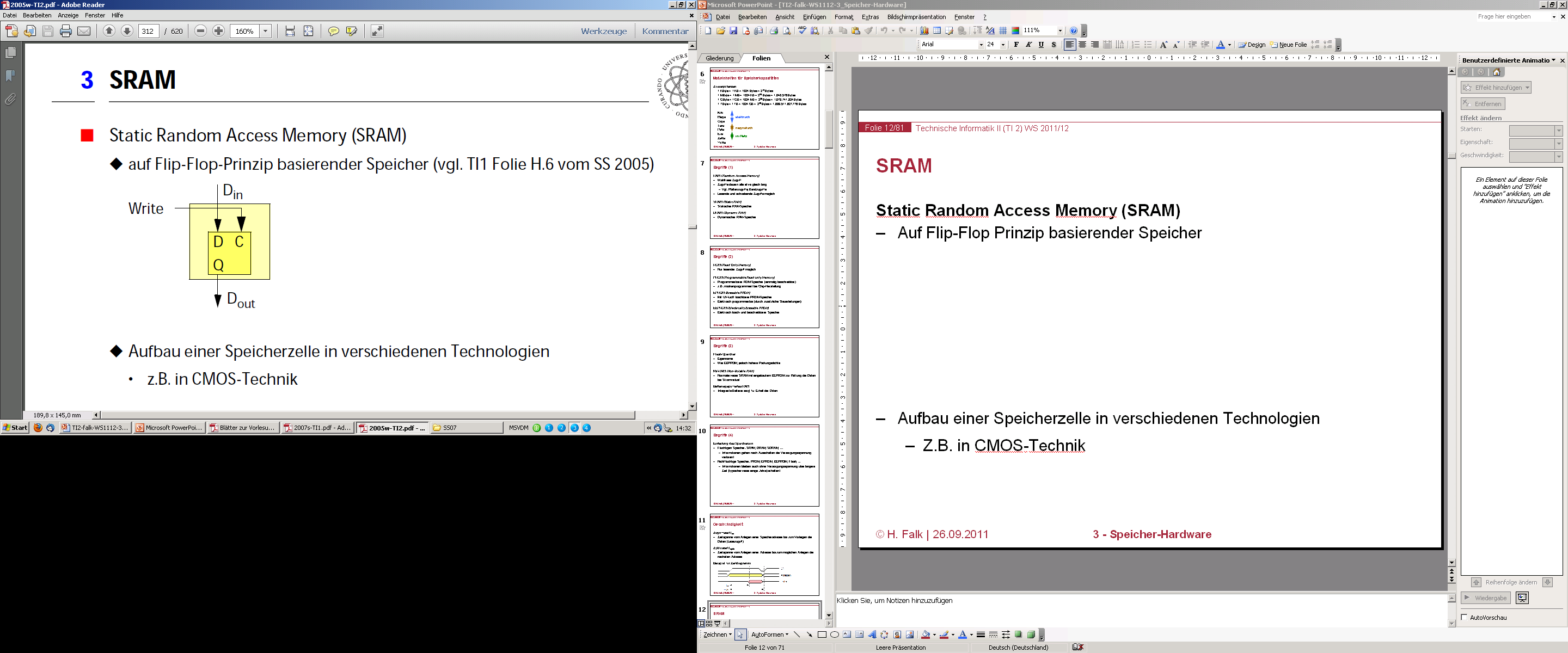 © H. Falk | 01.10.2014
7 - Speicher-Hardware
SRAM-Zelle (1)
SRAM-Zelle mit zwei Invertern









Inverterausgänge werden stabil (Flip-Flop, zwei stabile Zustände)
Mit Select-Leitung kann Flip-Flop mit Leitungen bit und bit verbunden werden
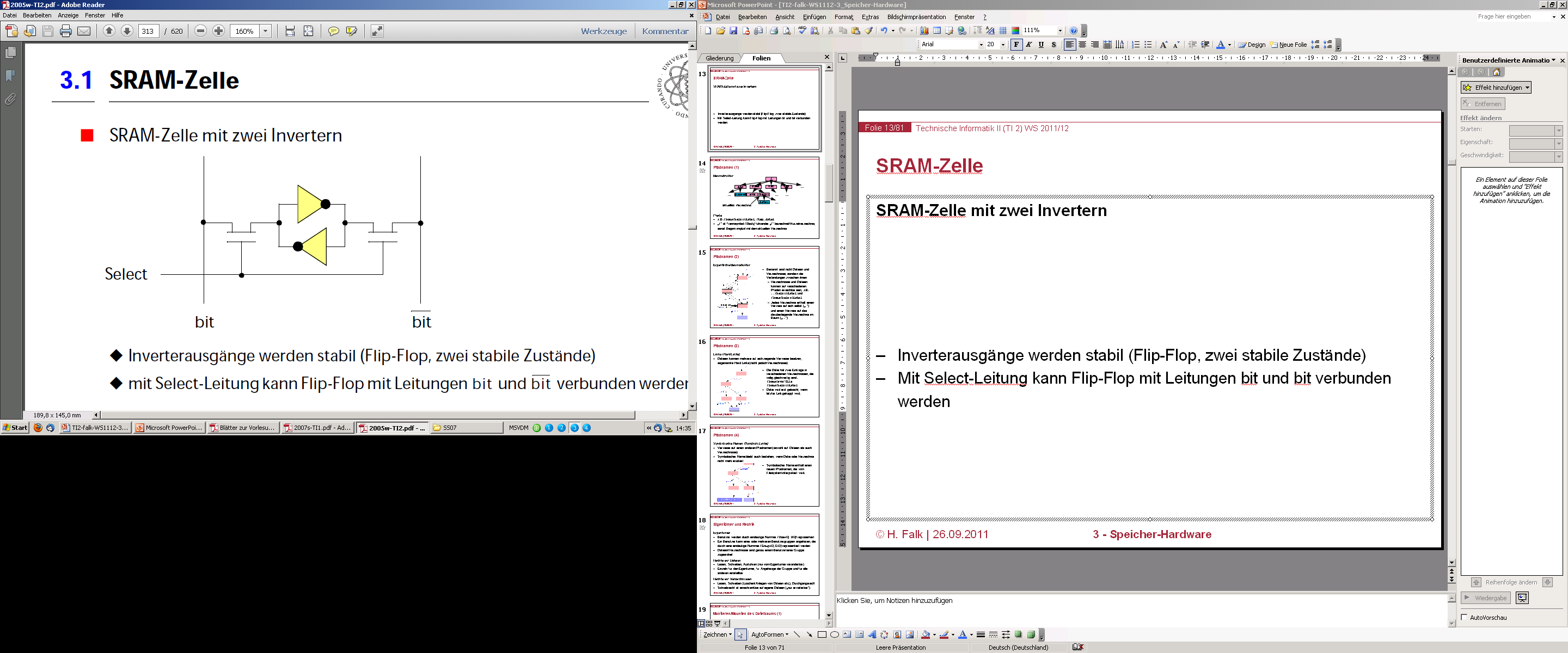 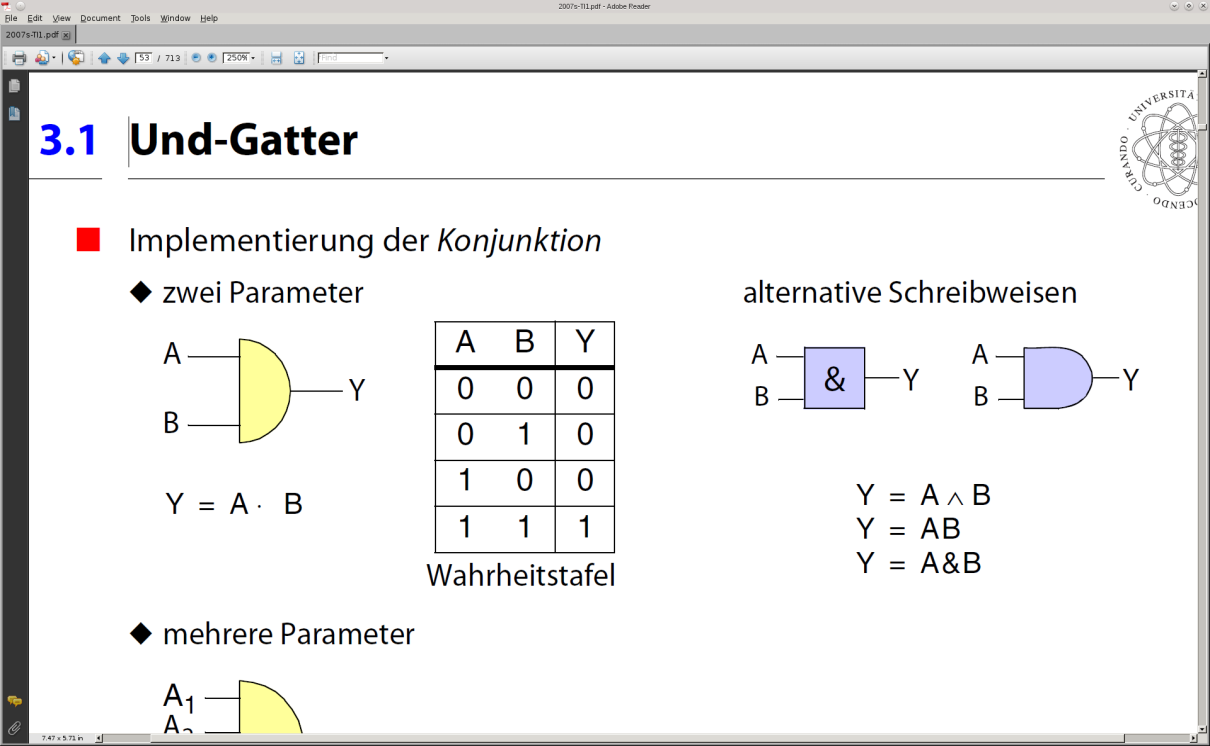 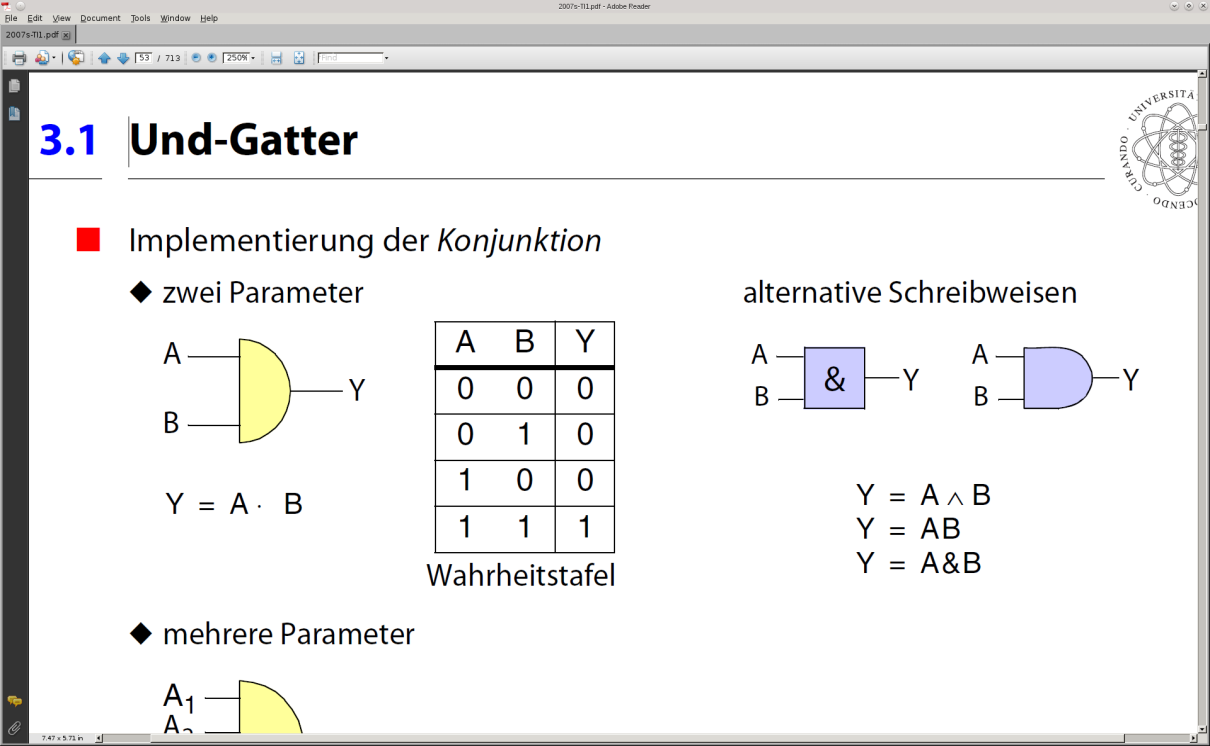 © H. Falk | 01.10.2014
7 - Speicher-Hardware
SRAM-Zelle (2)
Schreiben in Zelle









Leitungen bit und bit werden verschieden beschaltet: (0,1) oder (1,0)
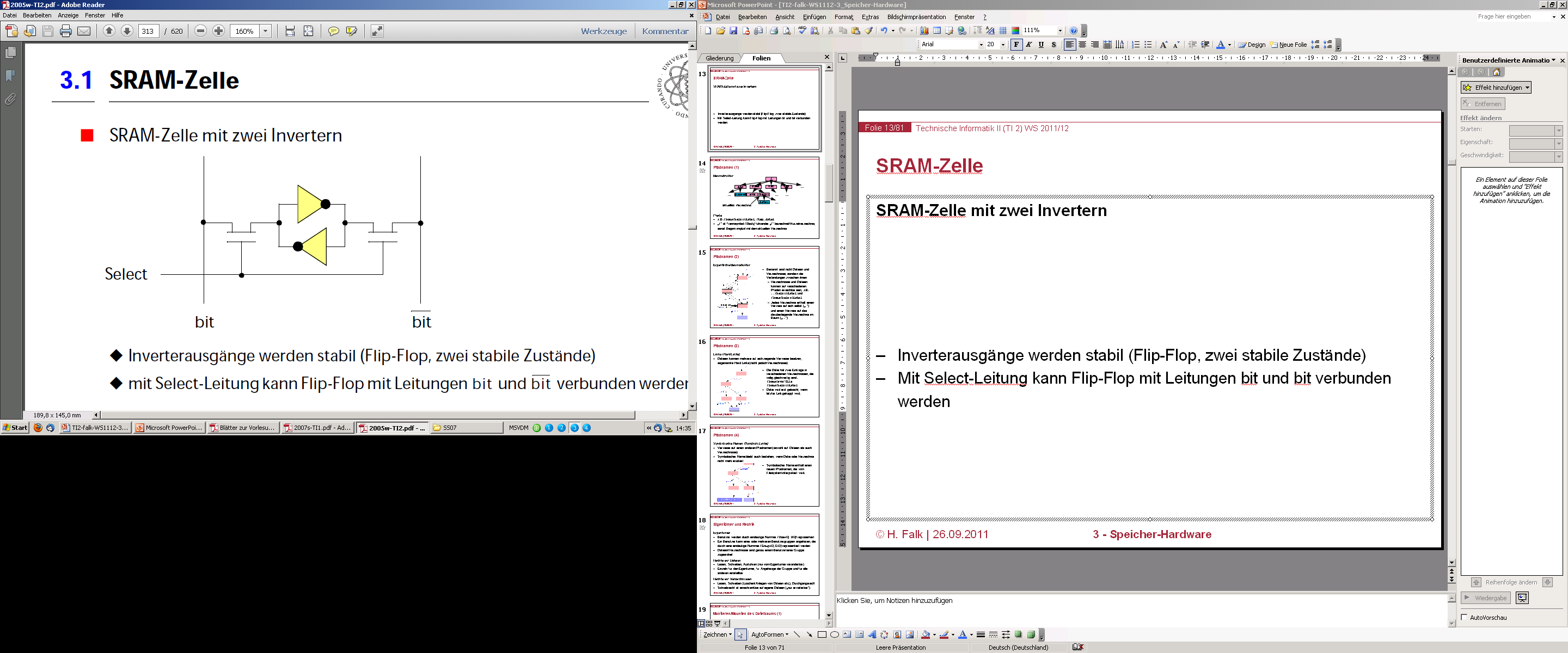 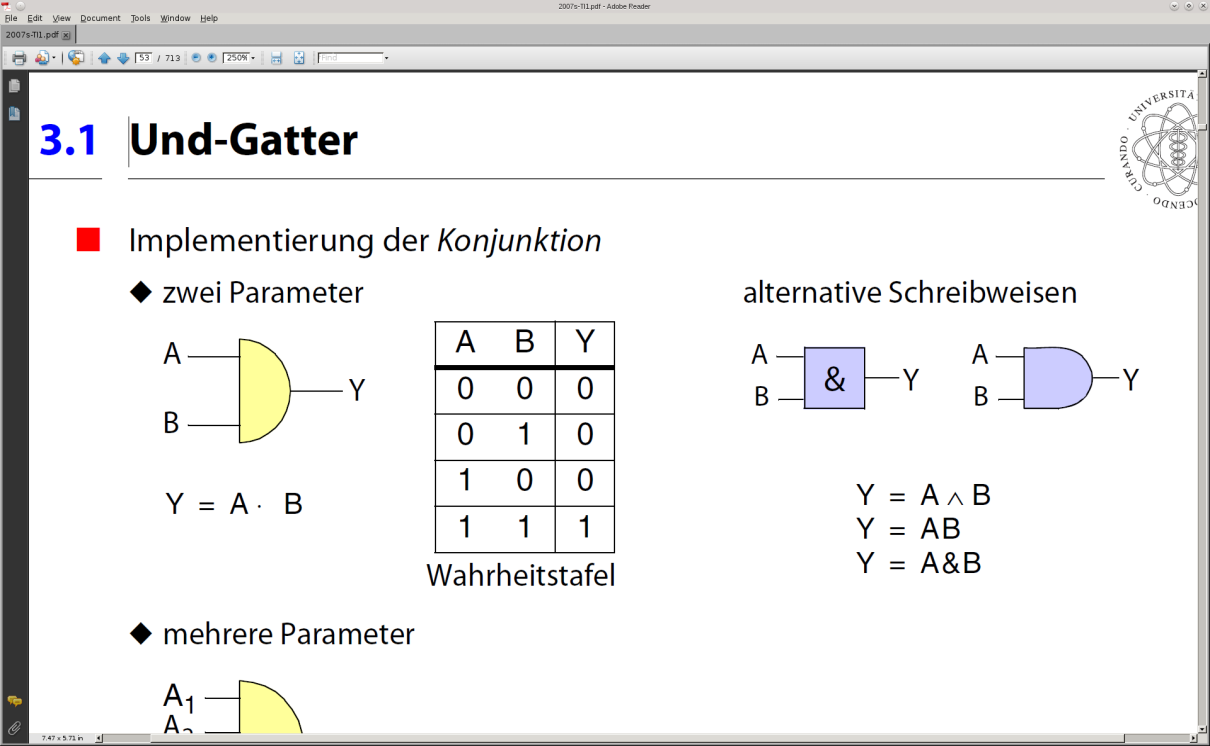 1
0
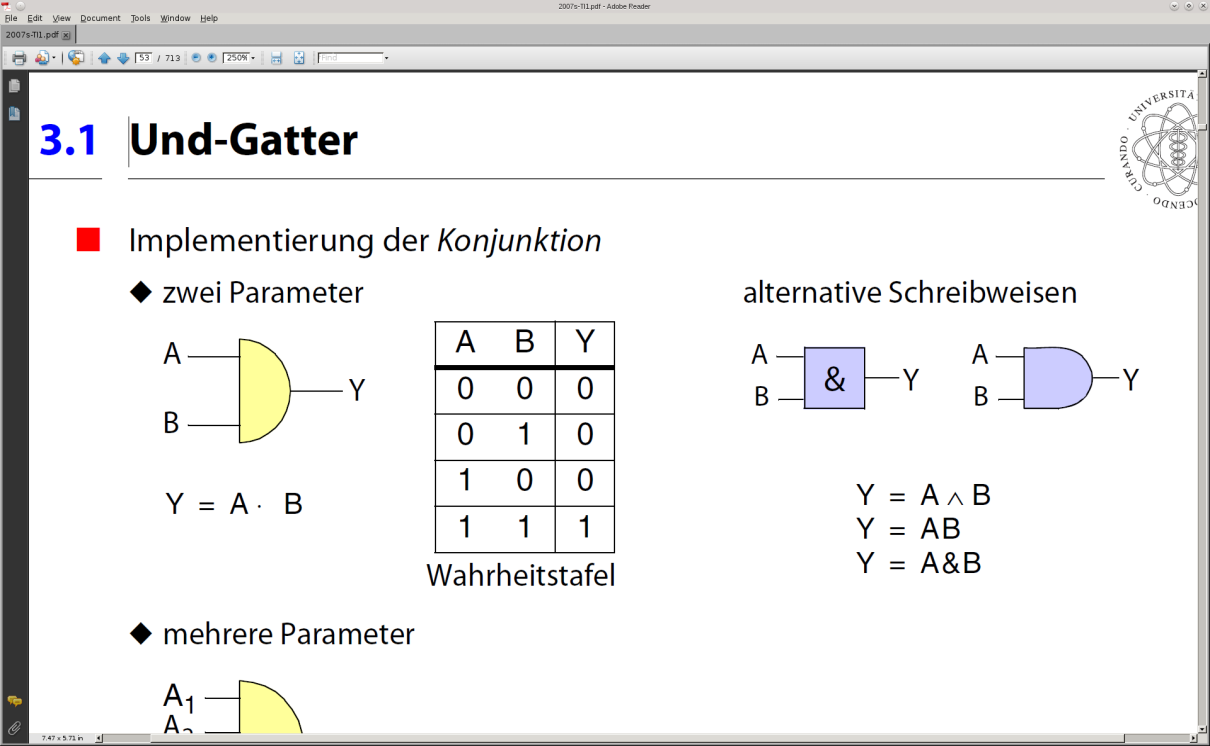 © H. Falk | 01.10.2014
7 - Speicher-Hardware
SRAM-Zelle (3)
Schreiben in Zelle









Leitungen bit und bit werden verschieden beschaltet: (0,1) oder (1,0)
Select-Leitung wird auf 1 gesetzt
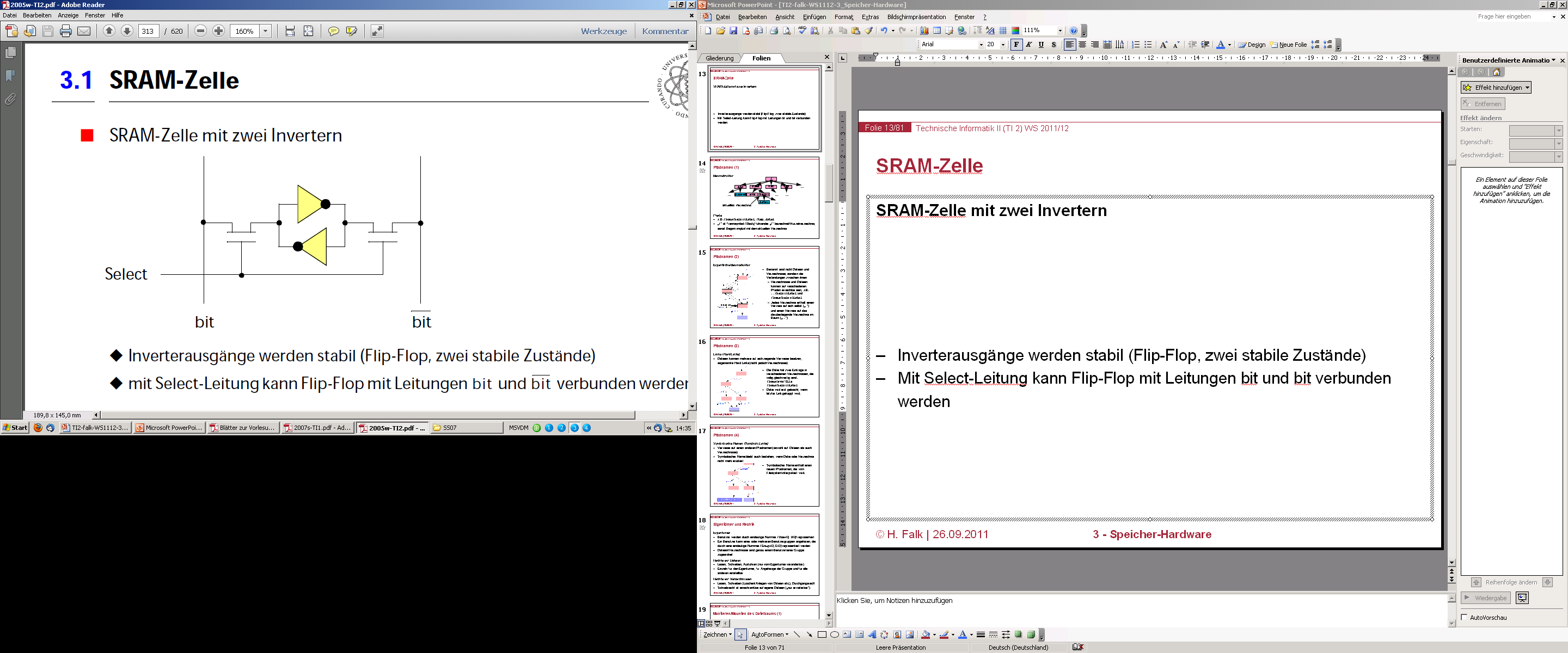 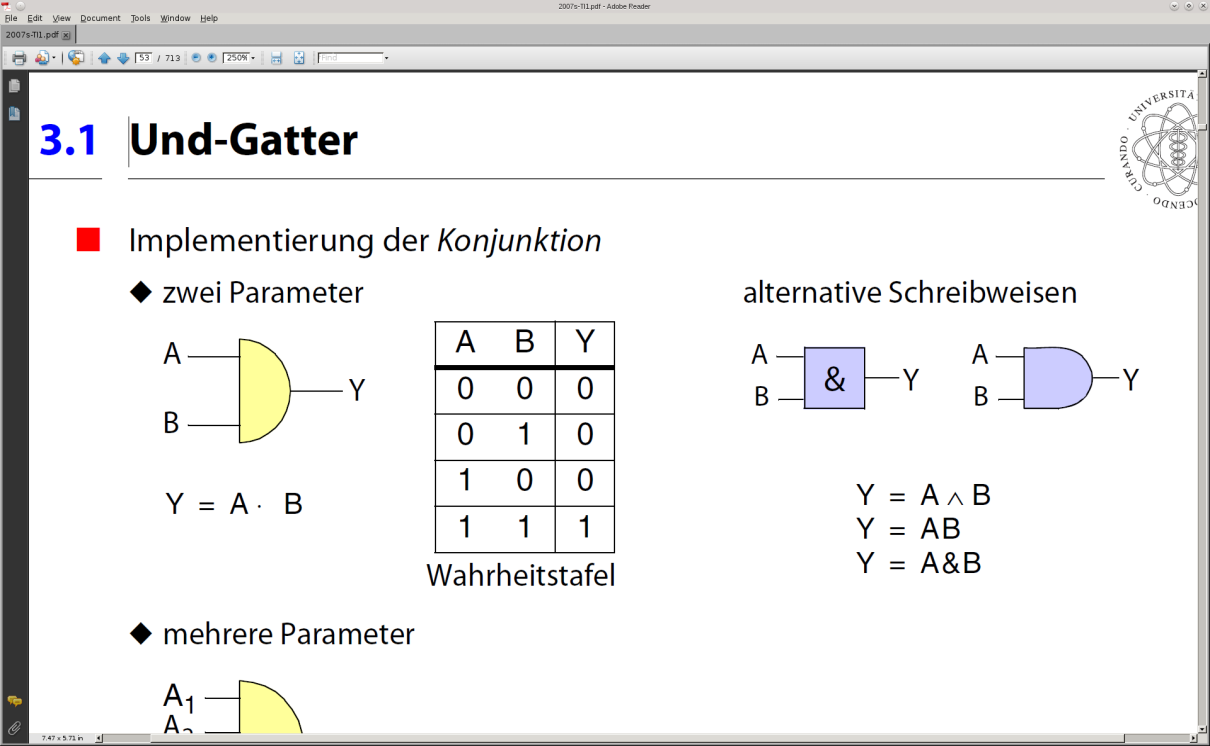 1
0
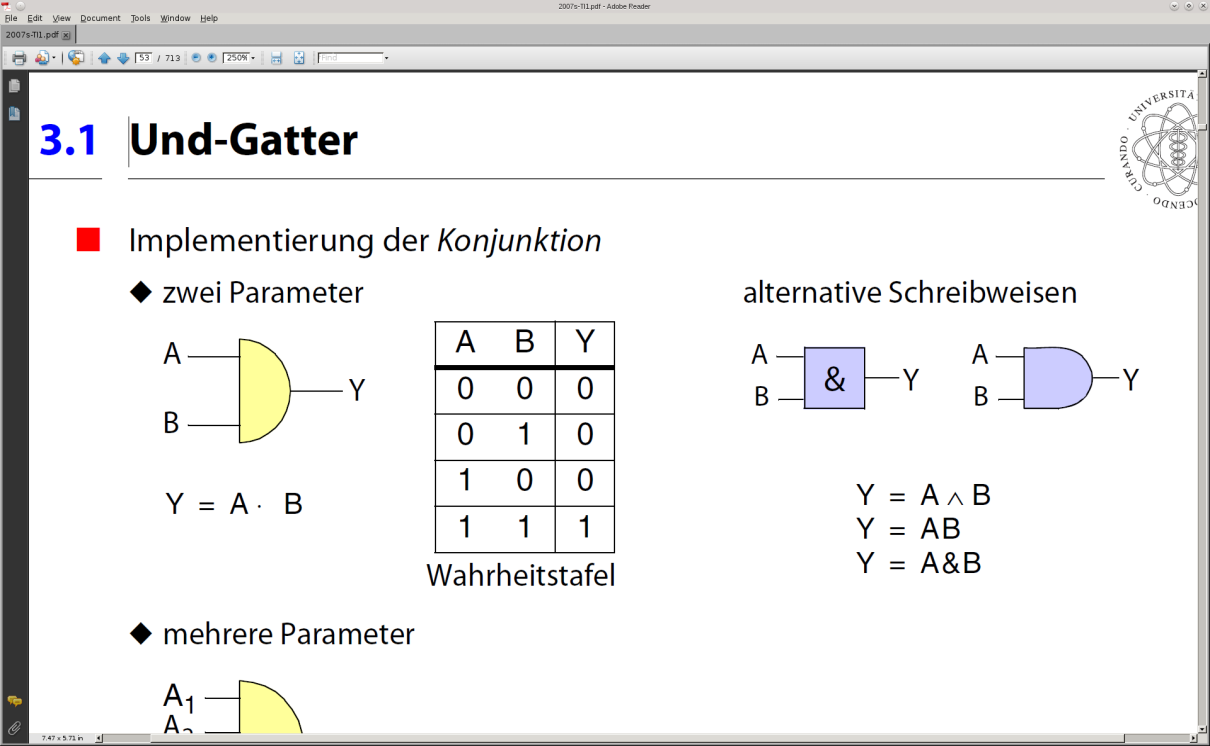 1
© H. Falk | 01.10.2014
7 - Speicher-Hardware
SRAM-Zelle (4)
Schreiben in Zelle









Leitungen bit und bit werden verschieden beschaltet: (0,1) oder (1,0)
Select-Leitung wird auf 1 gesetzt
Inverter schwingen in den einen bzw. anderen stabilen Zustand ein
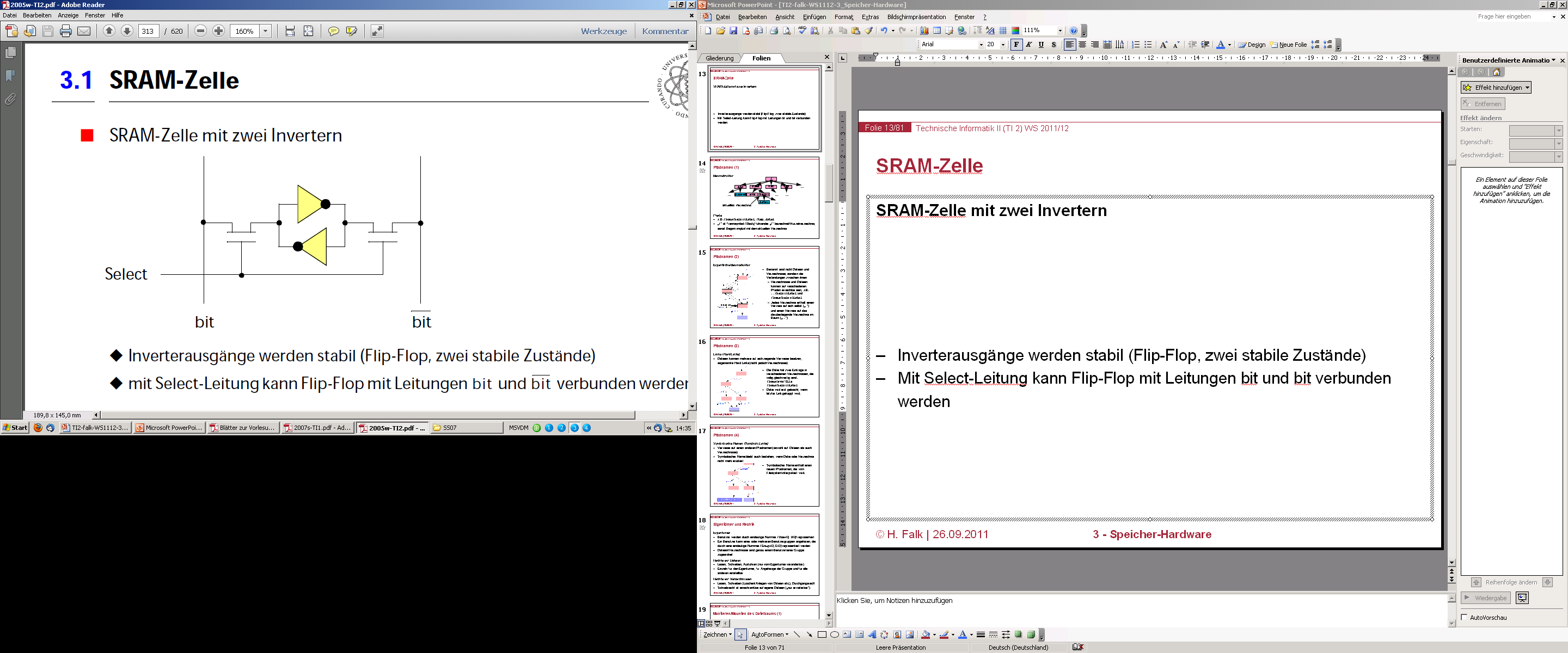 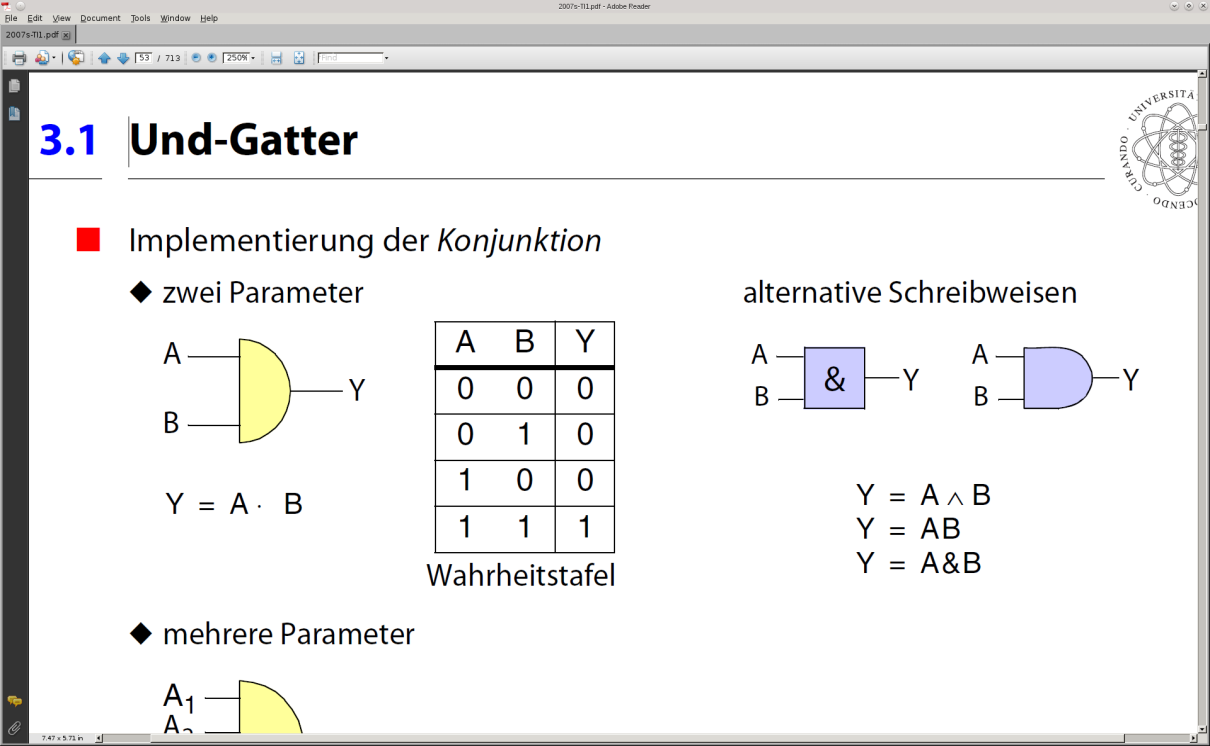 1
1
0
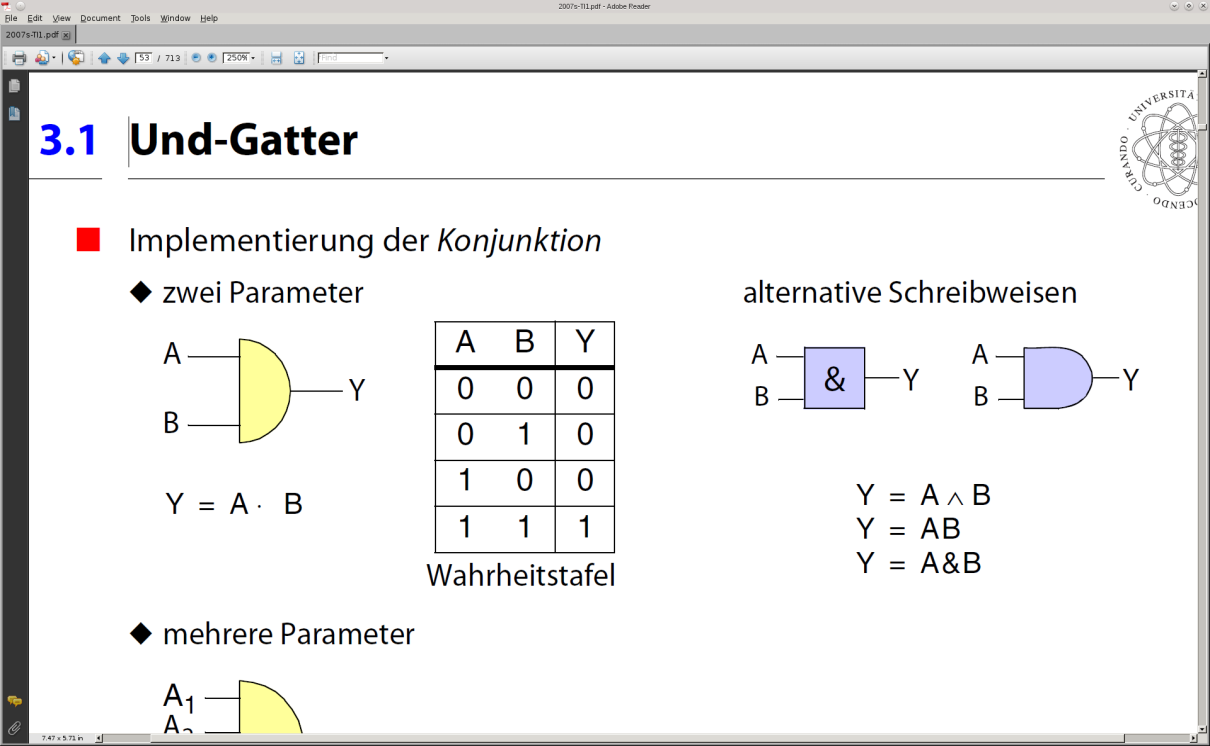 0
1
© H. Falk | 01.10.2014
7 - Speicher-Hardware
SRAM-Zelle (5)
Schreiben in Zelle









Leitungen bit und bit werden verschieden beschaltet: (0,1) oder (1,0)
Select-Leitung wird auf 1 gesetzt
Inverter schwingen in den einen bzw. anderen stabilen Zustand ein
Rücknahme der Select-Leitung nach Einschwingen

Zustand bleibt erhalten, solange Betriebsspannung anliegt
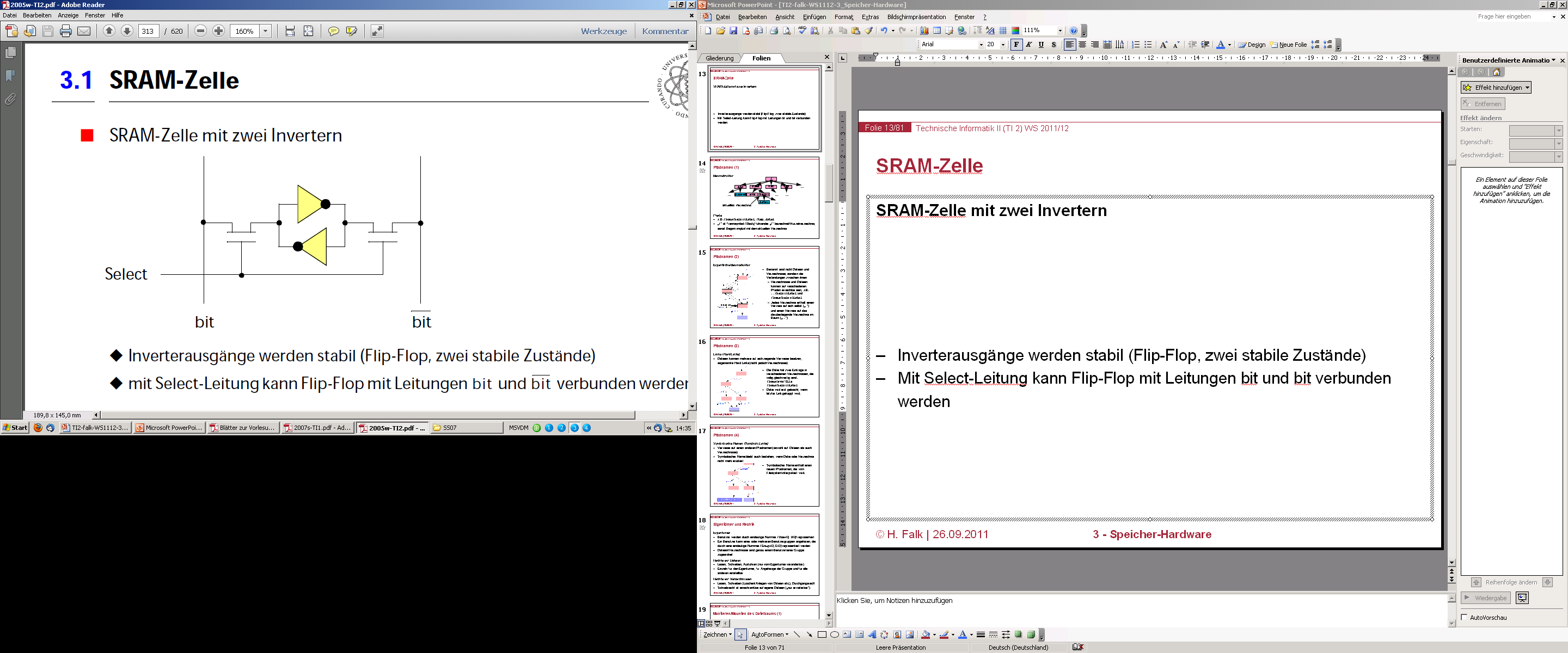 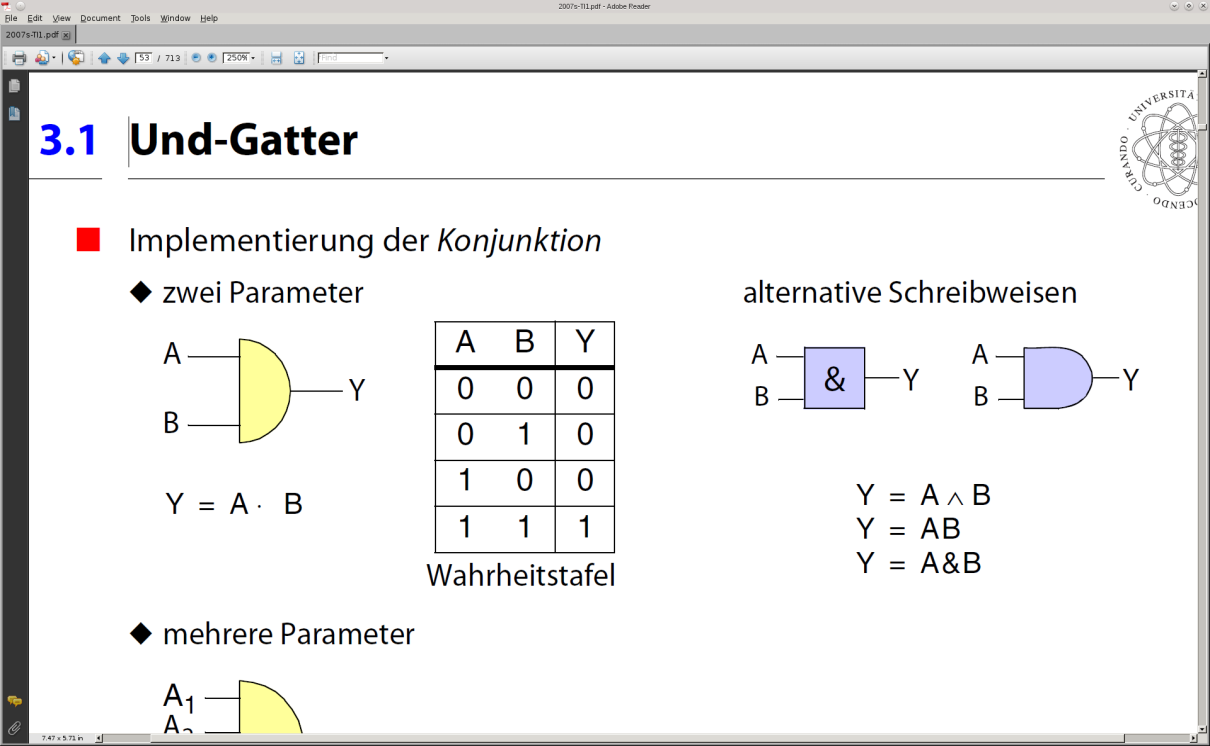 1
1
0
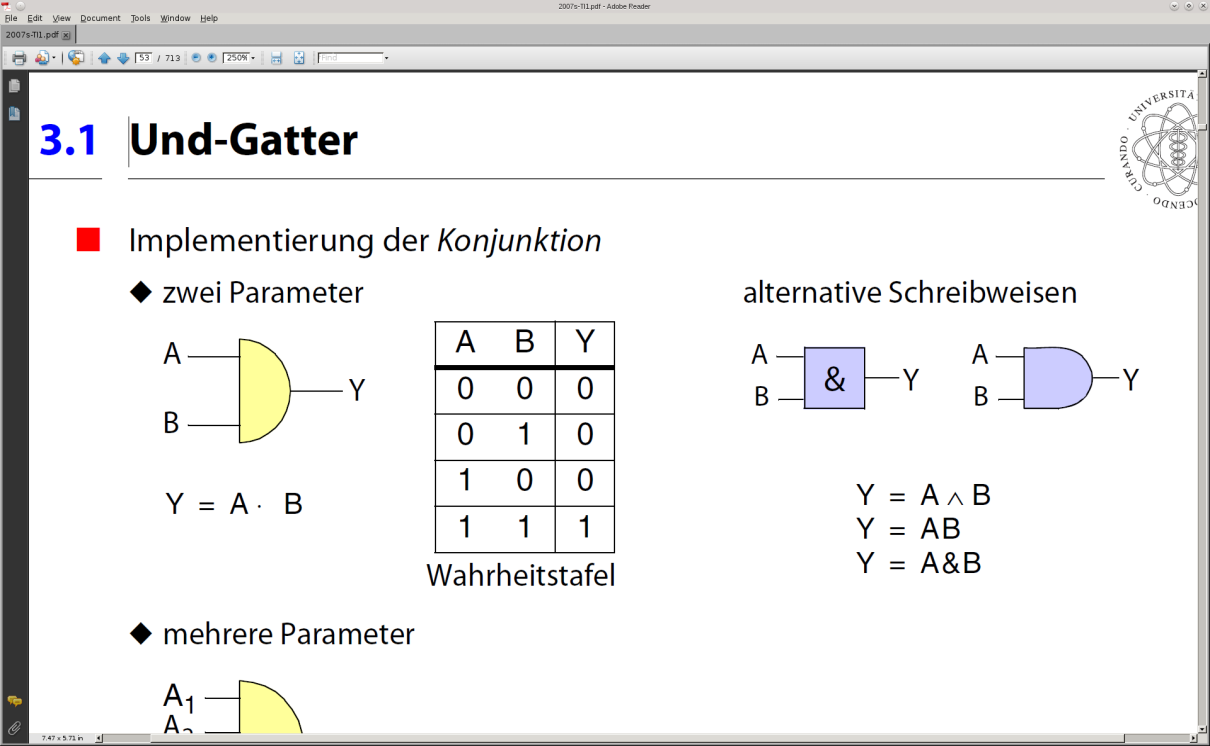 0
0
© H. Falk | 01.10.2014
7 - Speicher-Hardware
SRAM-Zelle (6)
Lesen von Zelle









Leitungen bit und bit werden mit 1 beschaltet, Select wird kurz mit 1 beschaltet
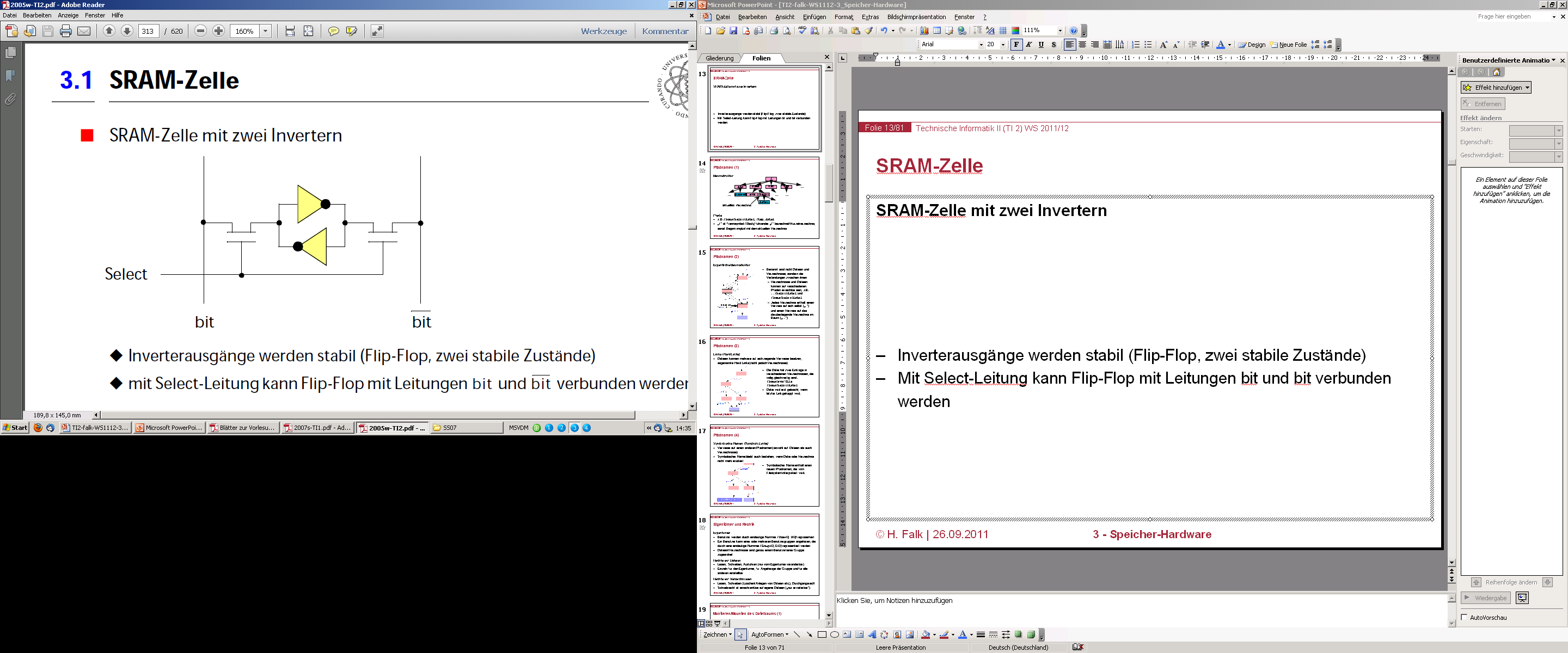 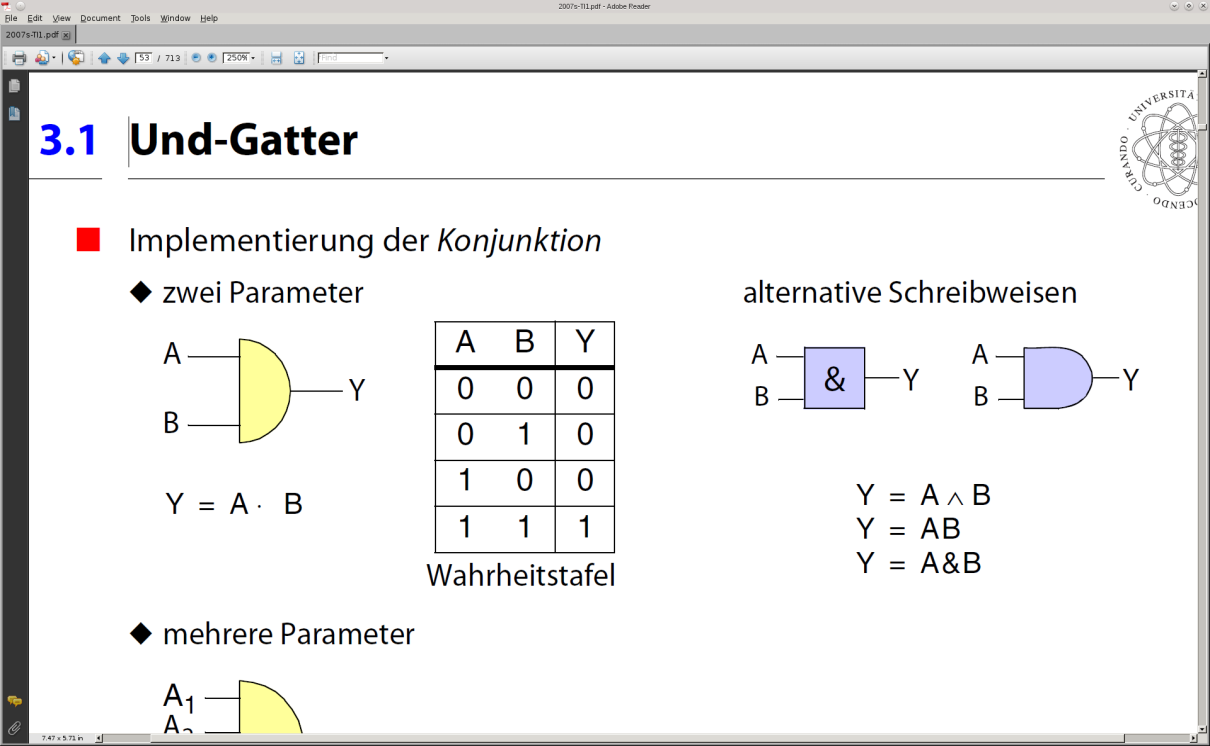 1
1
1
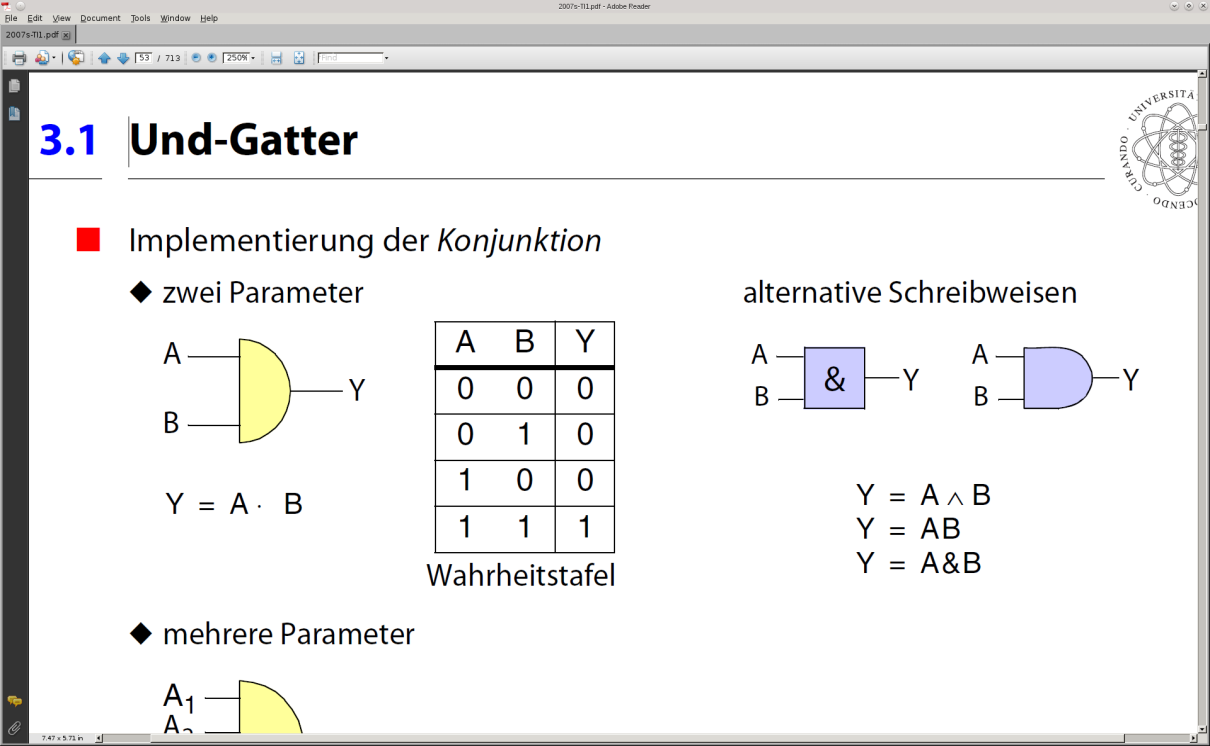 0
1
© H. Falk | 01.10.2014
7 - Speicher-Hardware
SRAM-Zelle (7)
Lesen von Zelle









Leitungen bit und bit werden mit 1 beschaltet, Select wird kurz mit 1 beschaltet
Inverter versuchen, eine der beiden Leitungen auf Masse zu ziehen
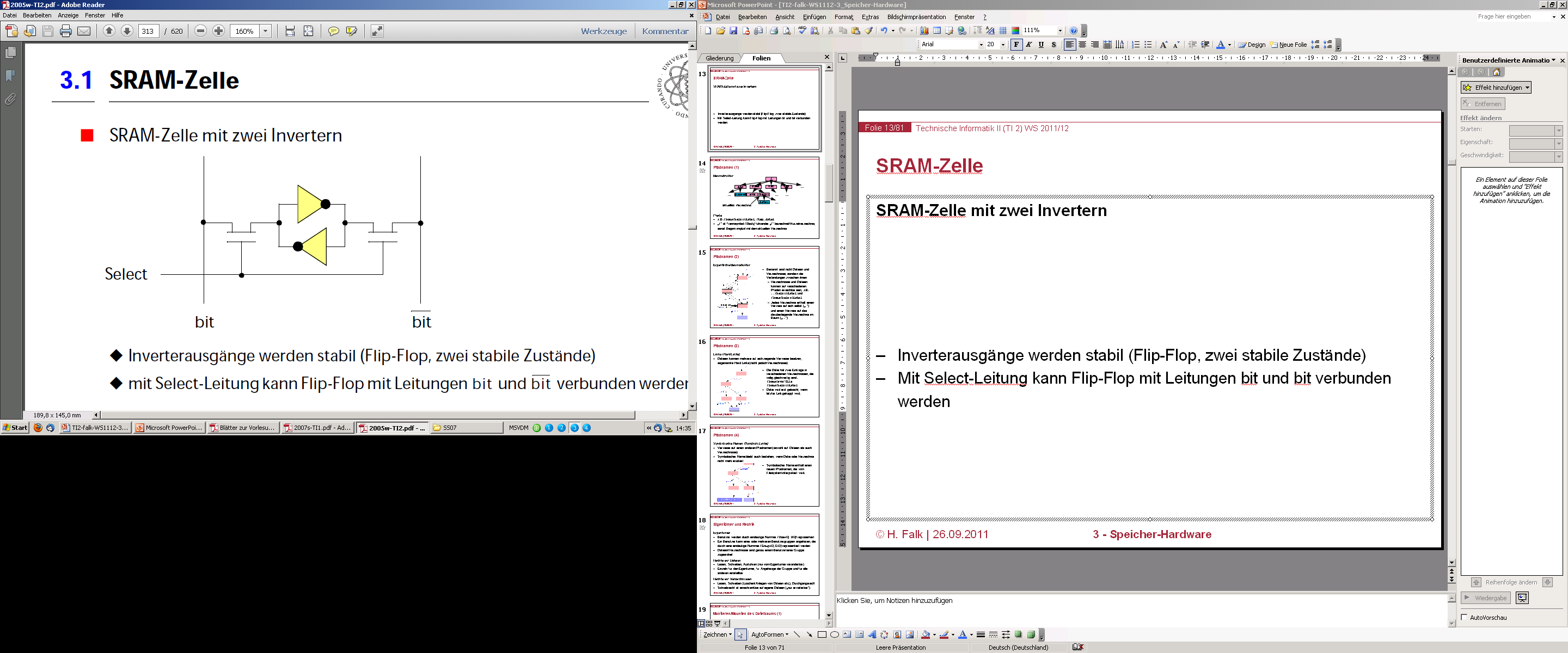 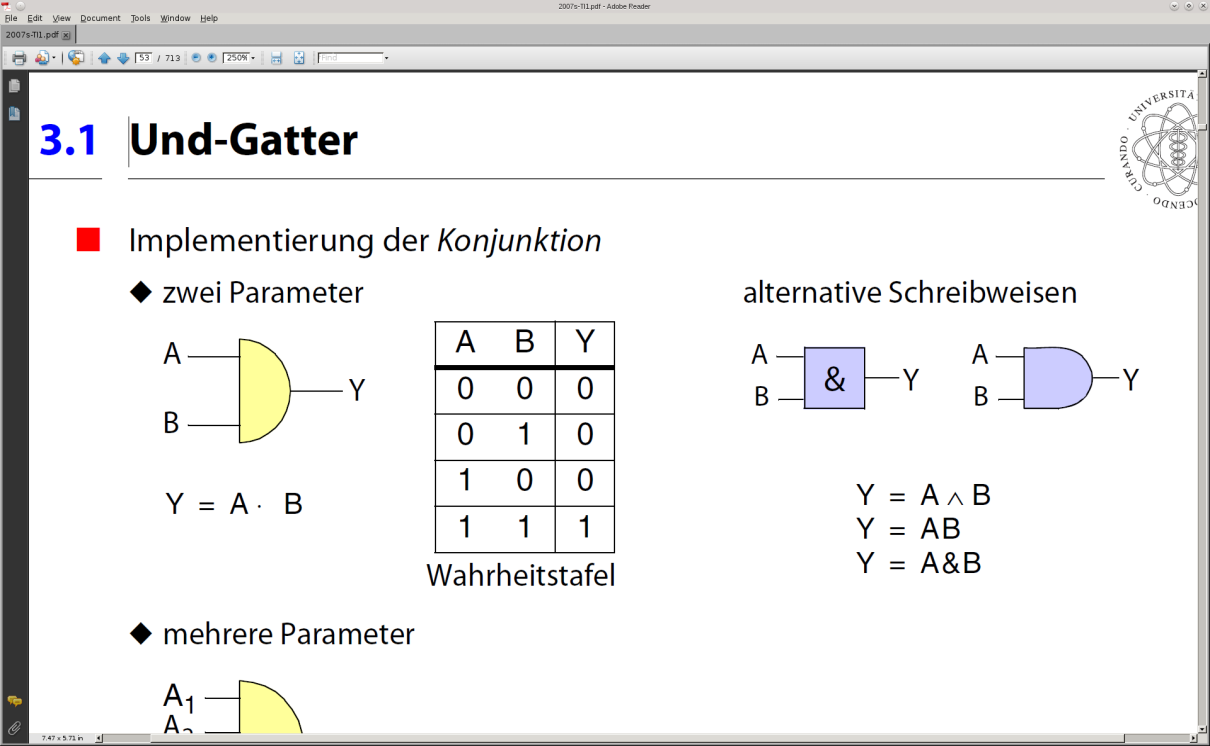 1
1
1 / 0
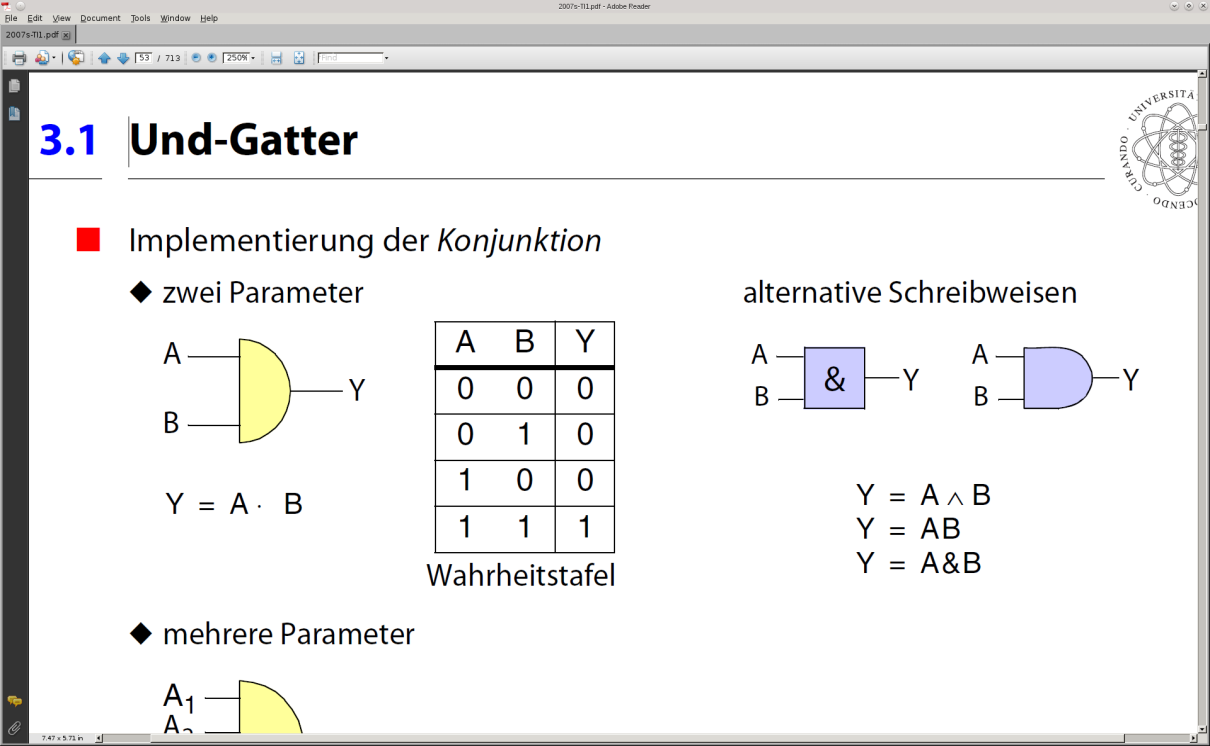 0
0
© H. Falk | 01.10.2014
7 - Speicher-Hardware
SRAM-Zelle (8)
Lesen von Zelle









Leitungen bit und bit werden mit 1 beschaltet, Select kurz mit 1
Inverter versuchen, eine der beiden Leitungen auf Masse zu ziehen
Geringer Spannungsabfall kann registriert werden
0 oder 1 wird erkannt
Aufwändige Verstärkerschaltung notwendig
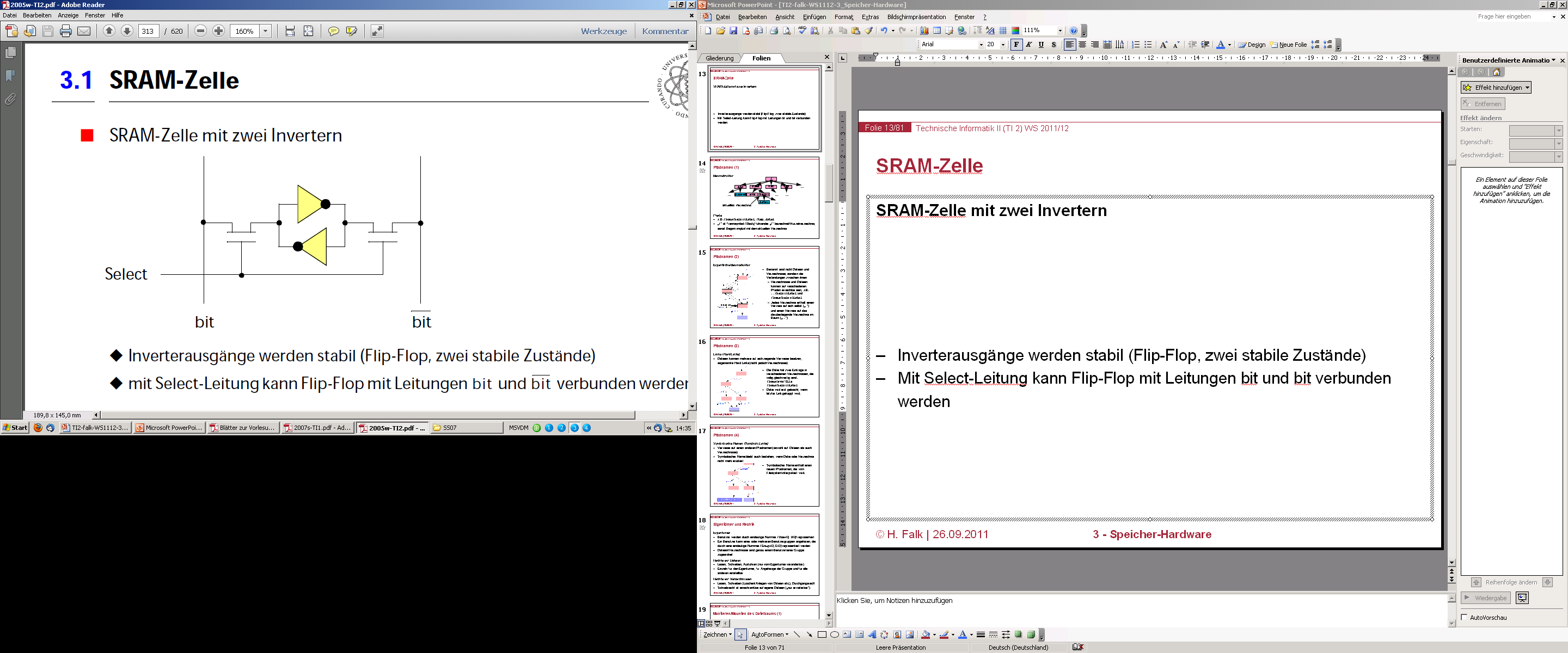 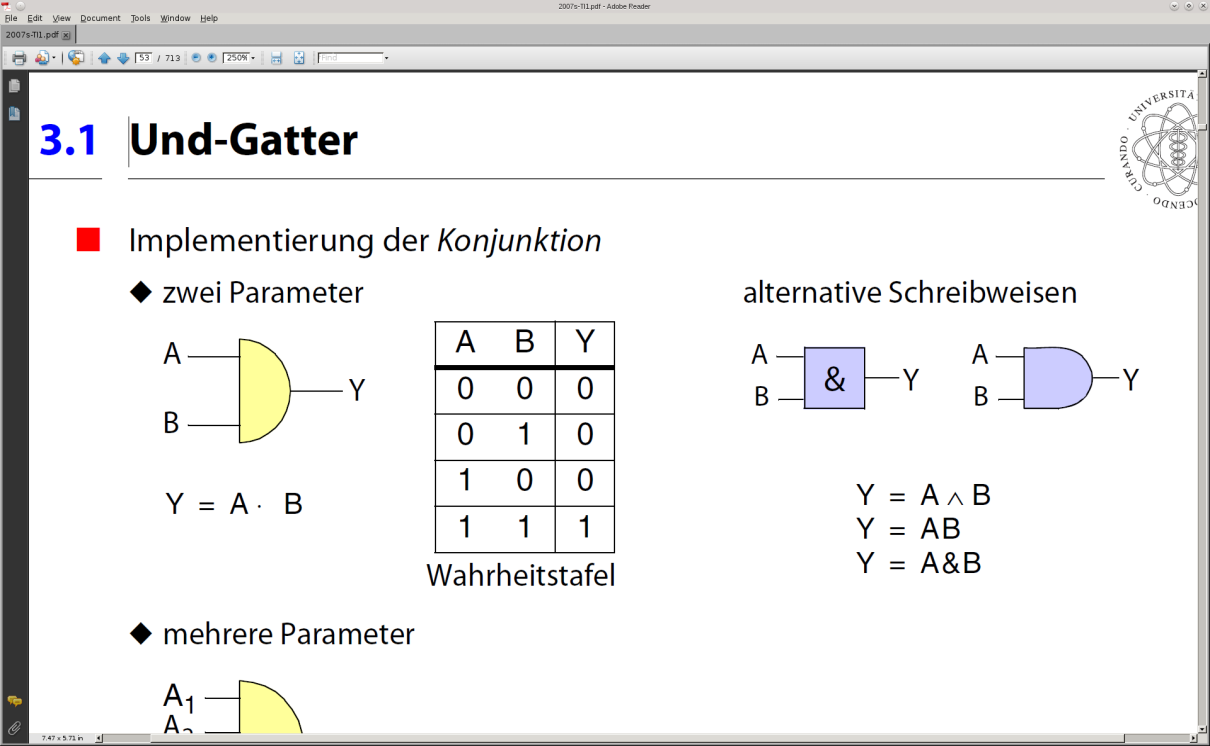 1
1
1 / 0
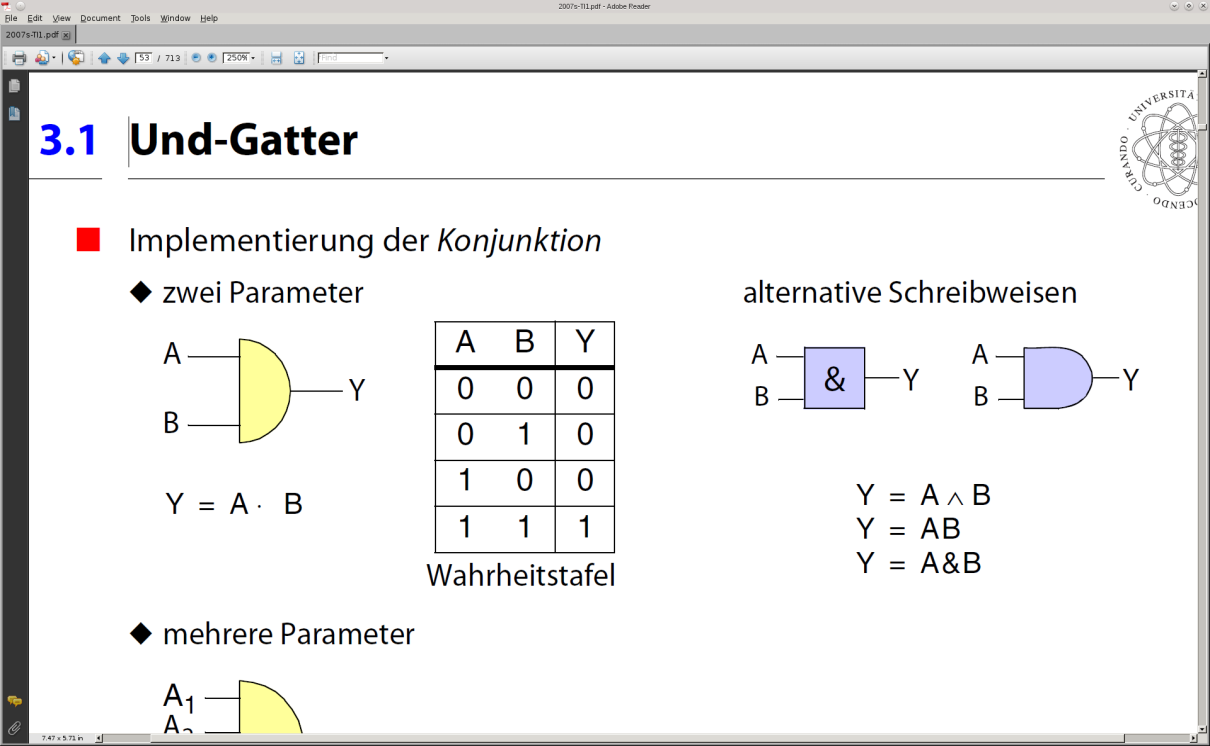 0
0
© H. Falk | 01.10.2014
7 - Speicher-Hardware
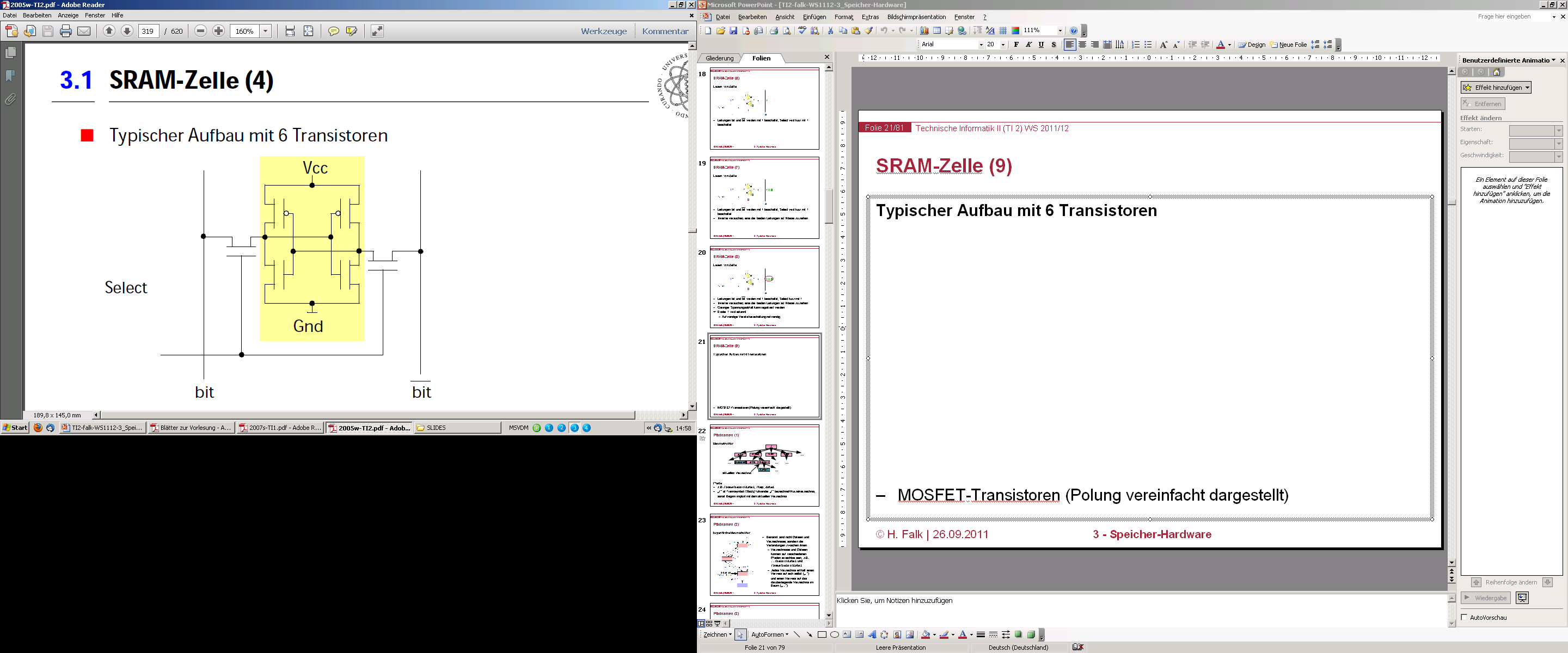 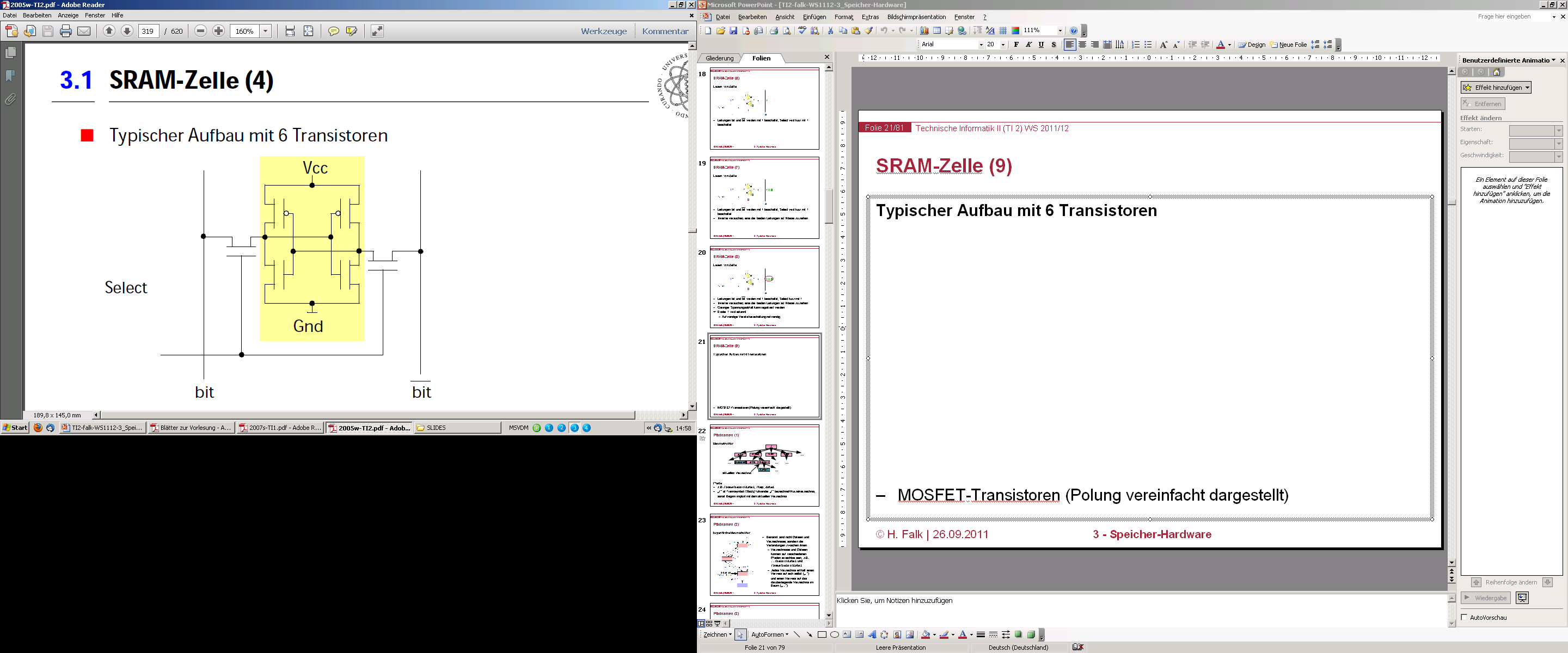 SRAM-Zelle (9)
Typischer Aufbau mit 6 Transistoren













Realisierung der Inverter mit je zwei Transistoren

Überprüfung der Schaltung sei dem Leser überlassen
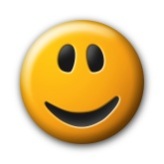 © H. Falk | 01.10.2014
7 - Speicher-Hardware
SRAM-Speicher (1)
Aufbau eines SRAM-Speichers mit 2b Zellen
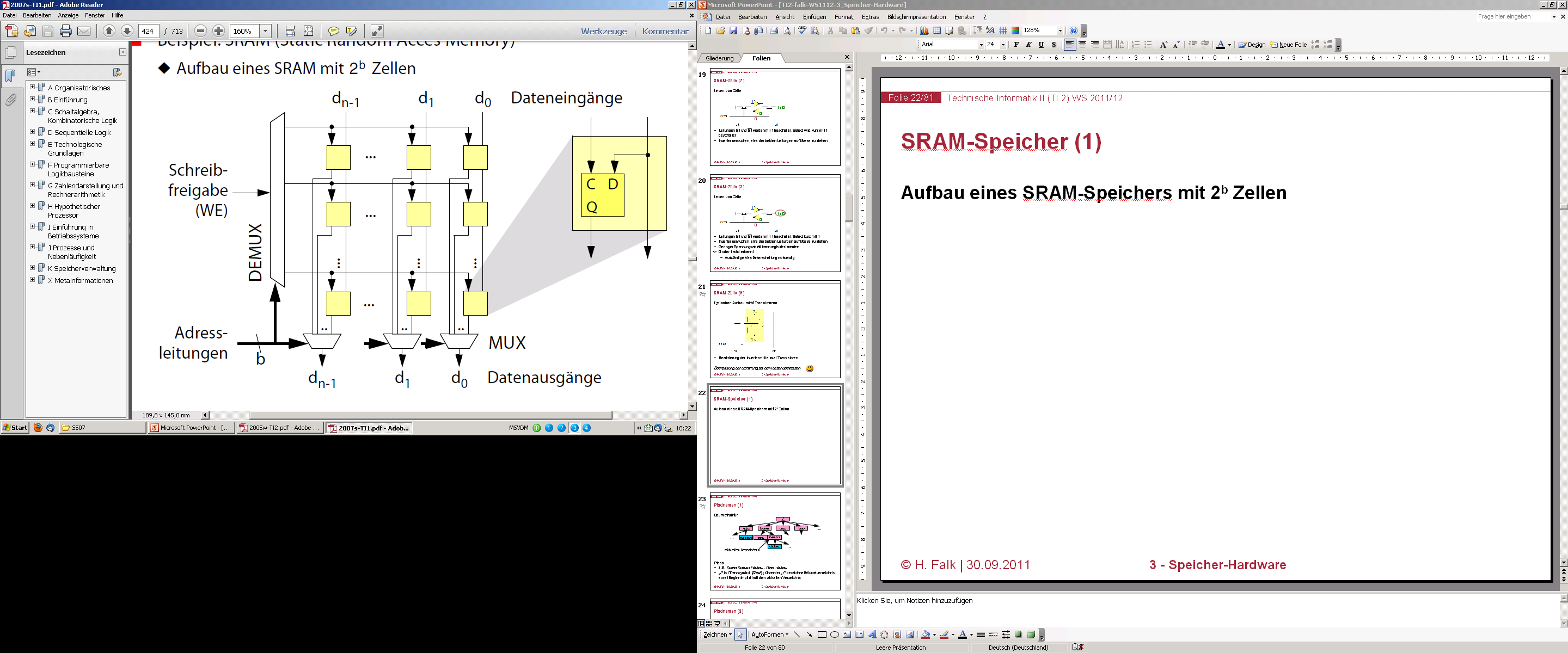 © H. Falk | 01.10.2014
7 - Speicher-Hardware
SRAM-Speicher (2)
Chip-Aufbau
Zellen sind zeilen- und spaltenweise angeordnet
Für jede Spalte eine Datenleitung notwendig
Für 2n Zeilen sind n Adressleitungen notwendig
Beispiele für Chip-Aufbau von MBit-Speicherchips
256k x 4        256 x 1024 Worte à 4 Bit (18 Adress-, 4 Datenleitungen)
512k x 2        512 x 1024 Worte à 2 Bit (19 Adress-, 2 Datenleitungen)
1M x 1           1024 x 1024 Worte à 1 Bit (20 Adress-, 1 Datenleitung)

Geschwindigkeit
Typische Zugriffs- und Zykluszeit: 10ns
© H. Falk | 01.10.2014
7 - Speicher-Hardware
SRAM-Speicher (3)
Aufbau eines SRAM-Speichers mit 2b Zellen
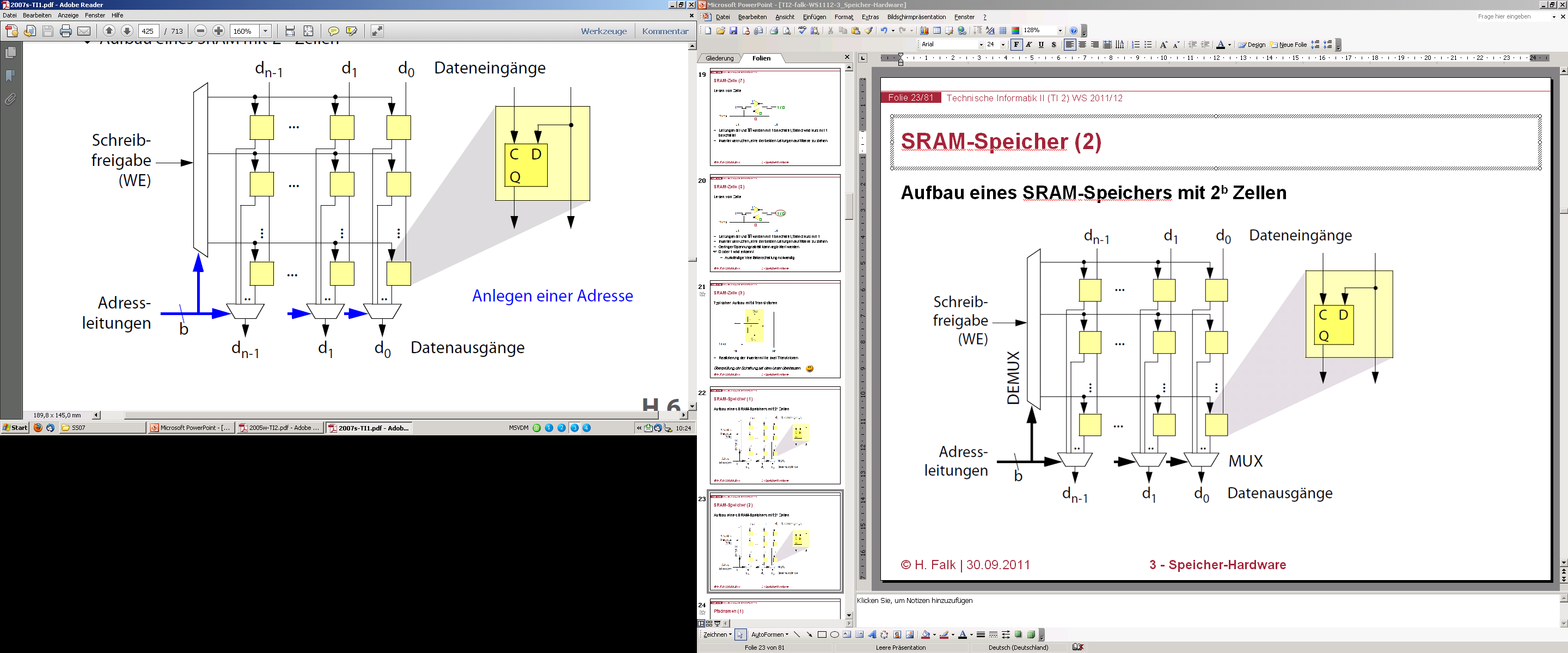 © H. Falk | 01.10.2014
7 - Speicher-Hardware
SRAM-Speicher (4)
Aufbau eines SRAM-Speichers mit 2b Zellen
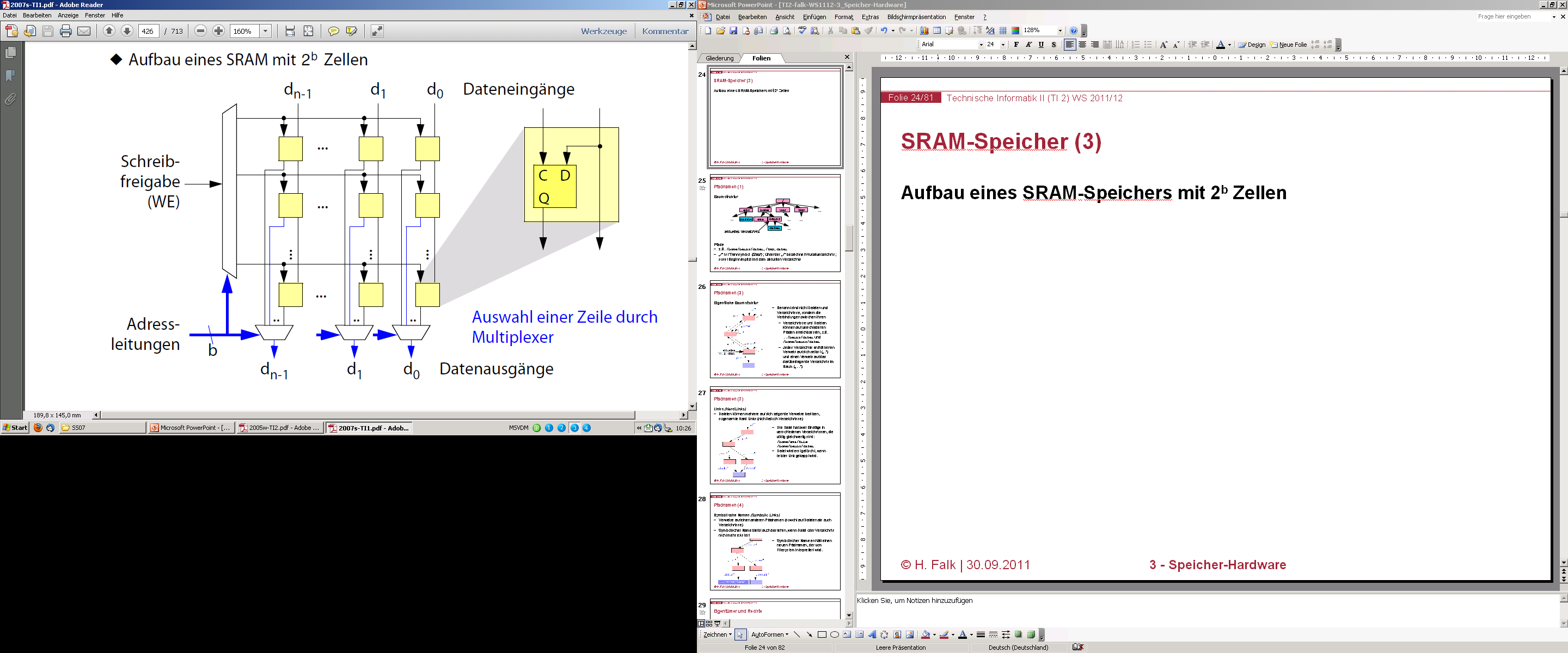 © H. Falk | 01.10.2014
7 - Speicher-Hardware
SRAM-Speicher (5)
Aufbau eines SRAM-Speichers mit 2b Zellen
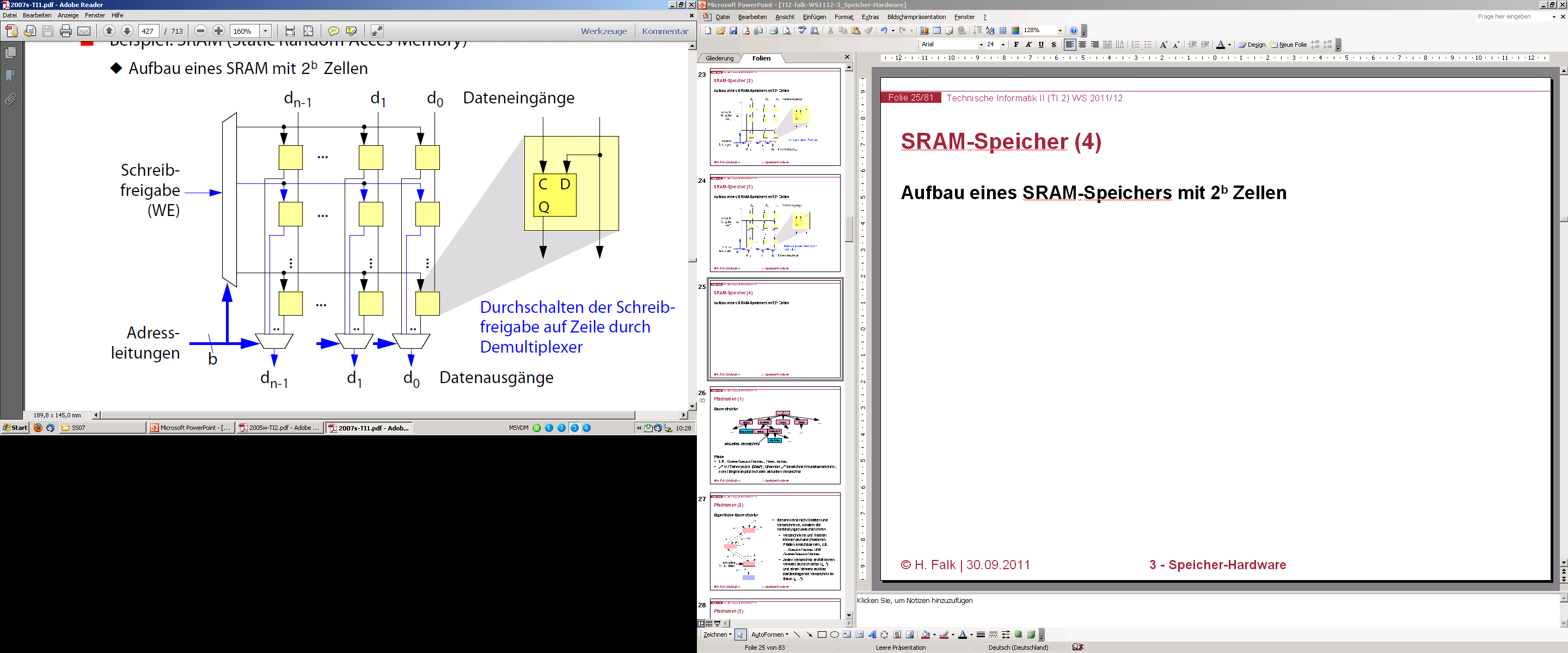 © H. Falk | 01.10.2014
7 - Speicher-Hardware
SRAM-Speicher (6)
Aufbau eines SRAM-Speichers mit 2b Zellen
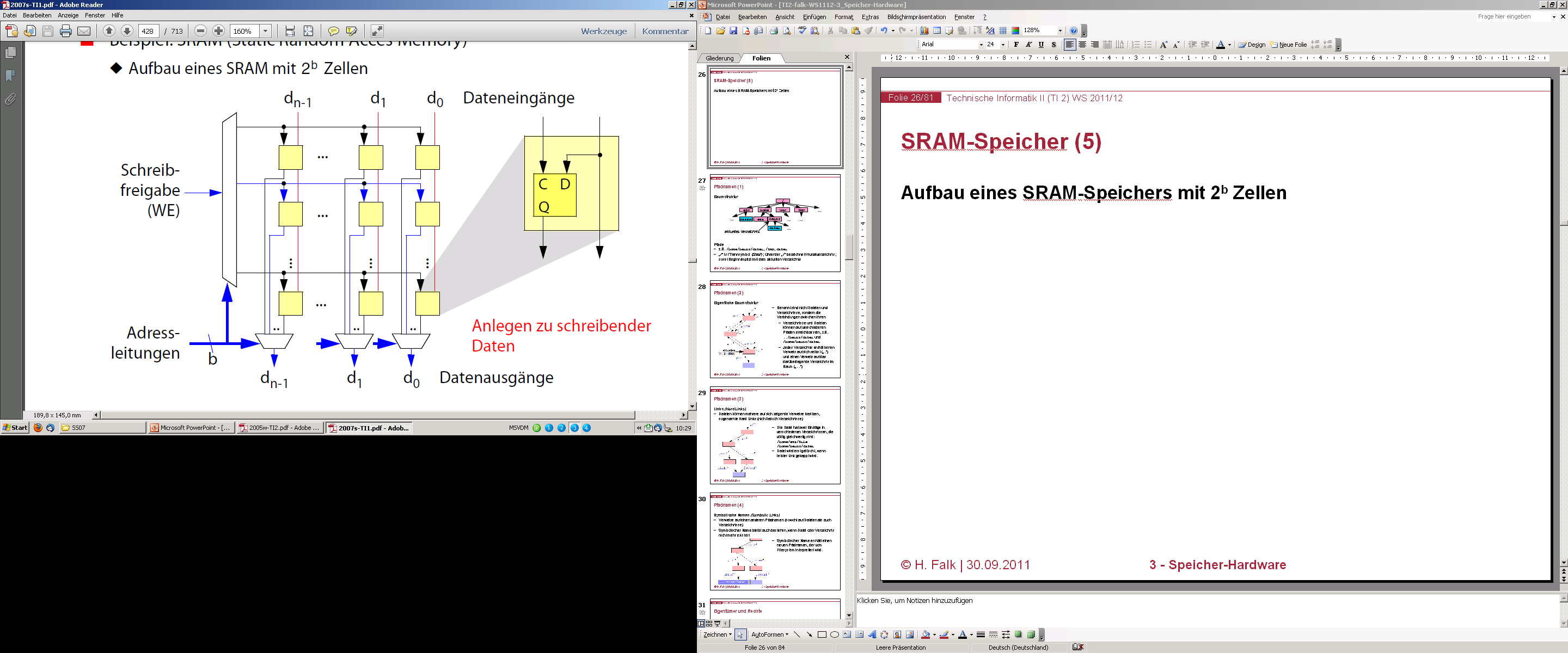 © H. Falk | 01.10.2014
7 - Speicher-Hardware
SRAM-Speicher (7)
Aufbau eines SRAM-Speichers mit 2b Zellen
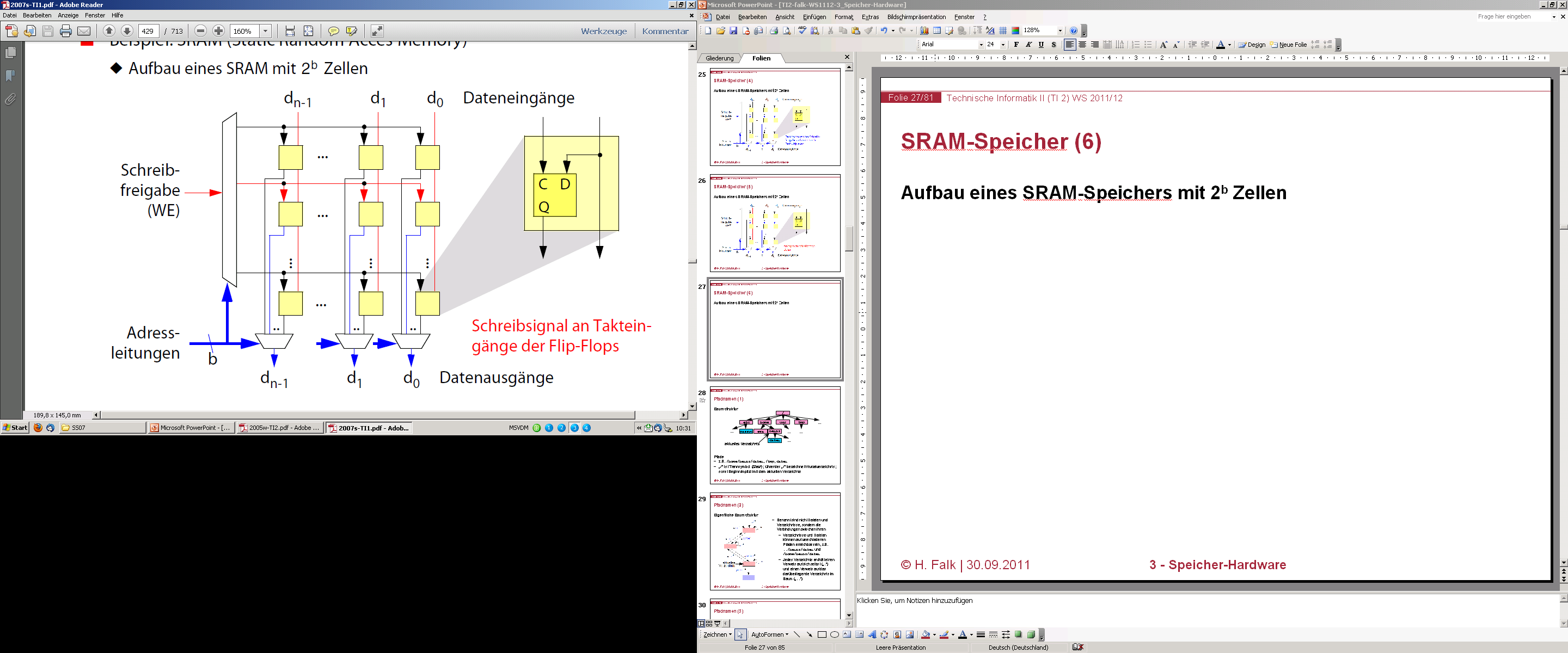 © H. Falk | 01.10.2014
7 - Speicher-Hardware
Verbesserungen
Output-Enable-Steuerleitung (OE)
Eigene Steuerleitung zum Schalten des Tri-State-Puffers zur Ausgabe
Überlappung von Adressdekodierung, Speicherzugriff und Ausgabe auf Datenbus möglich

SSRAM (Synchronous SRAM)
Taktleitung
Synchronität mit Prozessortakt
Gesteuerte Überlappung möglich

Burst-Modus
Interner Zähler sorgt für Inkrementierung der Adresse
Kein Anlegen einer neuen Adresse erforderlich
Speicher liefert zwei oder vier Datenworte von aufeinanderfolgenden Adressen (setzt Taktung voraus)
© H. Falk | 01.10.2014
7 - Speicher-Hardware
Einsatz
SRAM-Eigenschaften
Schneller Zugriff
Z.B. 10ns auf externem Baustein
Im Prozessor integriert (on-chip) noch schneller
Großer Platzbedarf auf dem Chip	 Teuer!
Großer Energiebedarf im aktiven Zustand
Unempfindlich gegen Strahlung und Einstreuung

Einsatz
Cache-Speicher (Level 1 und 2 Caches)
Sicherheitskritische Systeme (z.B. Raumfahrt, Echtzeitsysteme)
Mobile Geräte, eingebettete Systeme
Schneller Hauptspeicher (z.B. Hochleistungsrechner)
© H. Falk | 01.10.2014
7 - Speicher-Hardware
Roter Faden
Speicher-Hardware
Einleitung: Speicherhierarchien
SRAM
Aufbau der SRAM-Zelle
Schreib- und Lesevorgänge
Aufbau von SRAM-Speichern
Verbesserungen
DRAM
Translation Look-Aside Buffer (TLBs)
Caches
Massenspeicher
© H. Falk | 01.10.2014
7 - Speicher-Hardware
DRAM
Dynamic Random Access RAM (DRAM)
Speicher basiert auf in einem Kondensator gespeicherter Ladung
Problem: durch den Kondensator fließt ein kleiner Leckstrom, die Ladung hält sich nur wenige Millisekunden
Speicher muss periodisch aufgefrischt werden

DRAM-Zelle
Transistor und Kondensator
Kondensator zur Speicherungder Information
Eine Schreib-/Leseleitung proSpalte
Eine Auswahlleitung pro Zeile,diese schaltet Transistor
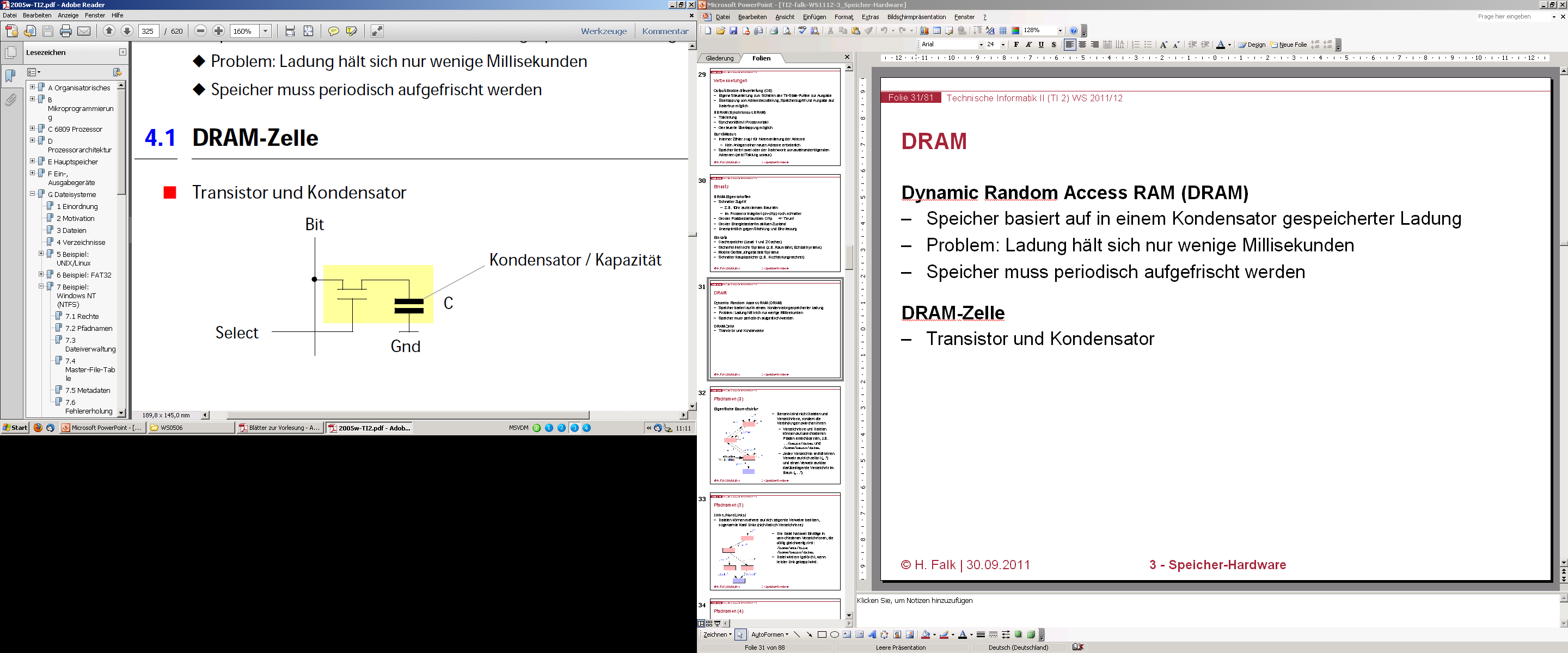 Kondensator/
Kapazität
© H. Falk | 01.10.2014
7 - Speicher-Hardware
DRAM-Zelle
Schreiben einer DRAM-Zelle
Bit-Leitung auf 1 oder 0 setzen (mit Vcc oder GND verbinden)
Select-Leitung ansteuern
Kapazität aufladen oder entladen

Lesen einer DRAM-Zelle
Select-Leitung ansteuern
Ladung des Kondensators über Bit-Leitung messen
Einfache Verstärkerschaltung
Lesevorgang zerstört Ladung
Anschließendes Rückschreiben des gelesenen Wertes

Auffrischung
Periodisches Lesen der DRAM-Zelle gleicht Ladungsverlust wieder aus
© H. Falk | 01.10.2014
7 - Speicher-Hardware
Typischer DRAM-Speicher (1)
Matrixaufbau eines DRAM-Speichers
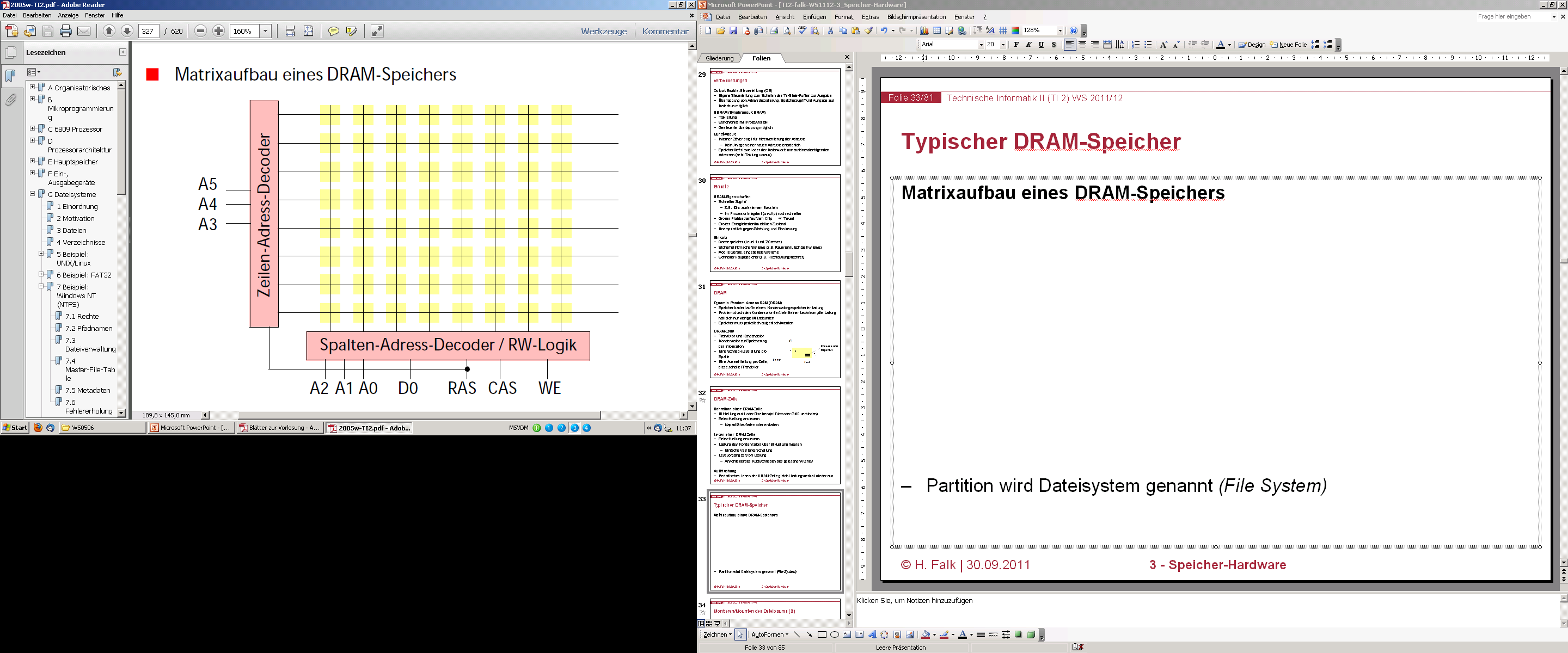 A2
A1
A0
© H. Falk | 01.10.2014
7 - Speicher-Hardware
Typischer DRAM-Speicher (2)
Matrixaufbau eines DRAM-Speichers
Adressleitungen werden i.d.R. gemultiplext
Die gleichen Adressleitungen werden einmal zur Auswahl der Zeile verwendet, danach zur Auswahl der Spalte
Einsparung von Leitungen, gerade für große Speicher wichtig

Steuerleitungen RAS/CAS codieren, ob Adressleitungen Zeile oder Spalte auswählen
RAS (Row Address Strobe): Bei einer fallenden Flanke auf RAS wird die anliegende Adresse als Zeilenadresse interpretiert
CAS (Column Address Strobe): Bei einer fallenden Flanke auf CAS wird die anliegende Adresse als Spaltenadresse interpretiert
© H. Falk | 01.10.2014
7 - Speicher-Hardware
Typischer DRAM-Speicher (3)
Zugriff auf DRAM
Erster Schritt
Zeilenadressdecoder liefert Select-Leitung für eine Zeile
Komplette Zeile wird in einen Zwischenpuffer übernommen
Und zurückgeschrieben!
Zweiter Schritt
Aus dem Zwischenpuffer wird ein Bit ausgelesen
Schritt kann mehrfach wiederholt werden(mehrere aufeinanderfolgende Bits können gelesen werden)

Auffrischung
Heute auf dem DRAM-Speicher integriert
Früher durch externe Bausteine ausgelöst
© H. Falk | 01.10.2014
7 - Speicher-Hardware
Typischer DRAM-Speicher (4)
DRAM-Eigenschaften
Weniger Platzbedarf
Nur 1 Transistor und 1 Kondensator pro Speicherzelle, statt 6 Transistoren bei SRAM
Integrationsdichte Faktor 4 höher als bei SRAMs
Langsamerer Zugriff
Insbes. Lesezugriff wegen Zwischenspeicherung und Auffrischung
Multiplexen der Adressleitungen
Auf DRAM-Zeile kann während Auffrischung nicht zugegriffen werden
Hoher Energieverbrauch sowohl bei Aktivität als auch bei Inaktivität
Ausgleich des Ladungsverlusts durch periodische Auffrischung
Zwischenpuffer und Logik zur Auffrischung
© H. Falk | 01.10.2014
7 - Speicher-Hardware
Zusammenschaltung von Speicherbausteinen (1)
Verbreitern des Datenwortes
Z.B. vier Bausteine mit 256k Worten à 4 Bit für Speicher mit 256k Worten à 16 Bit








Alle Bausteine gleich beschaltet
Zusammenfassen der Datenleitungen
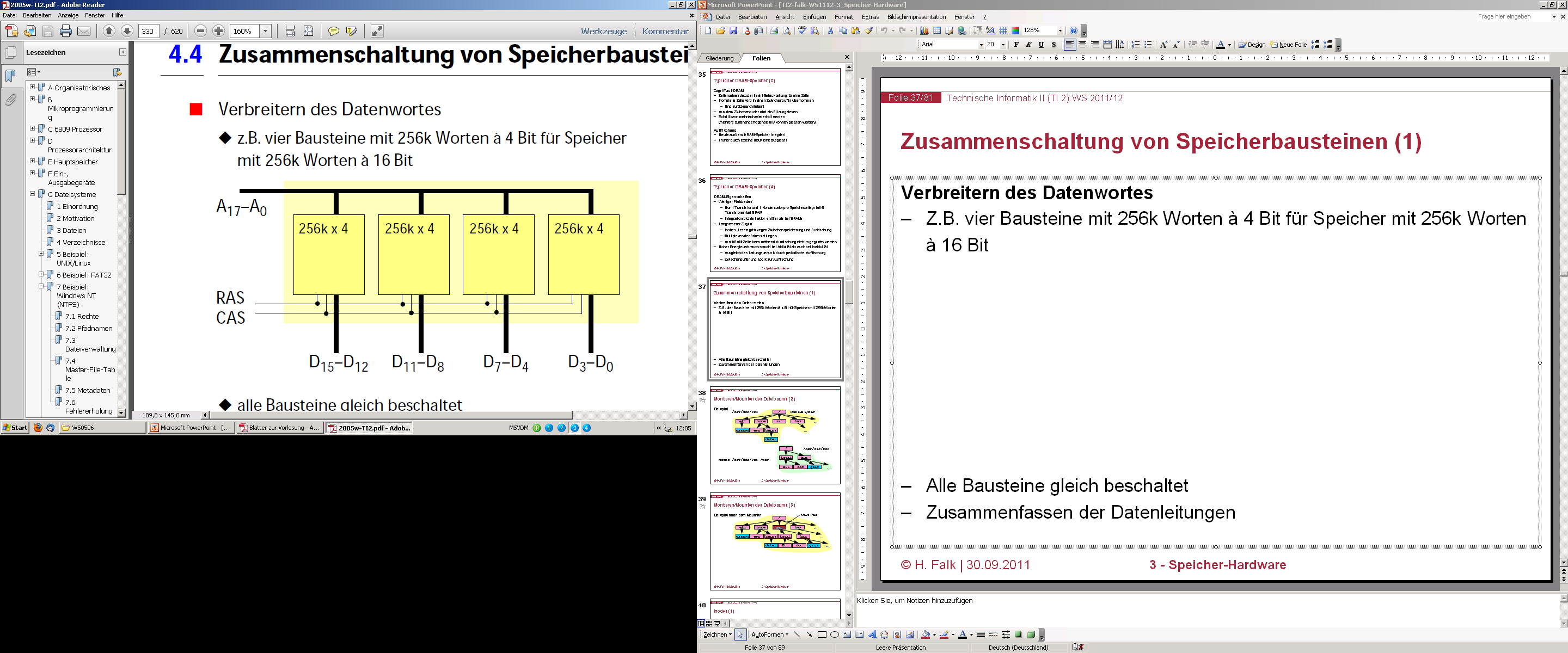 © H. Falk | 01.10.2014
7 - Speicher-Hardware
Zusammenschaltung von Speicherbausteinen (2)
Erhöhung der Anzahl der Speicherworte
Z.B. vier Bausteine mit 256k Worten à 4 Bit für Speicher mit 1M Worten à 4 Bit
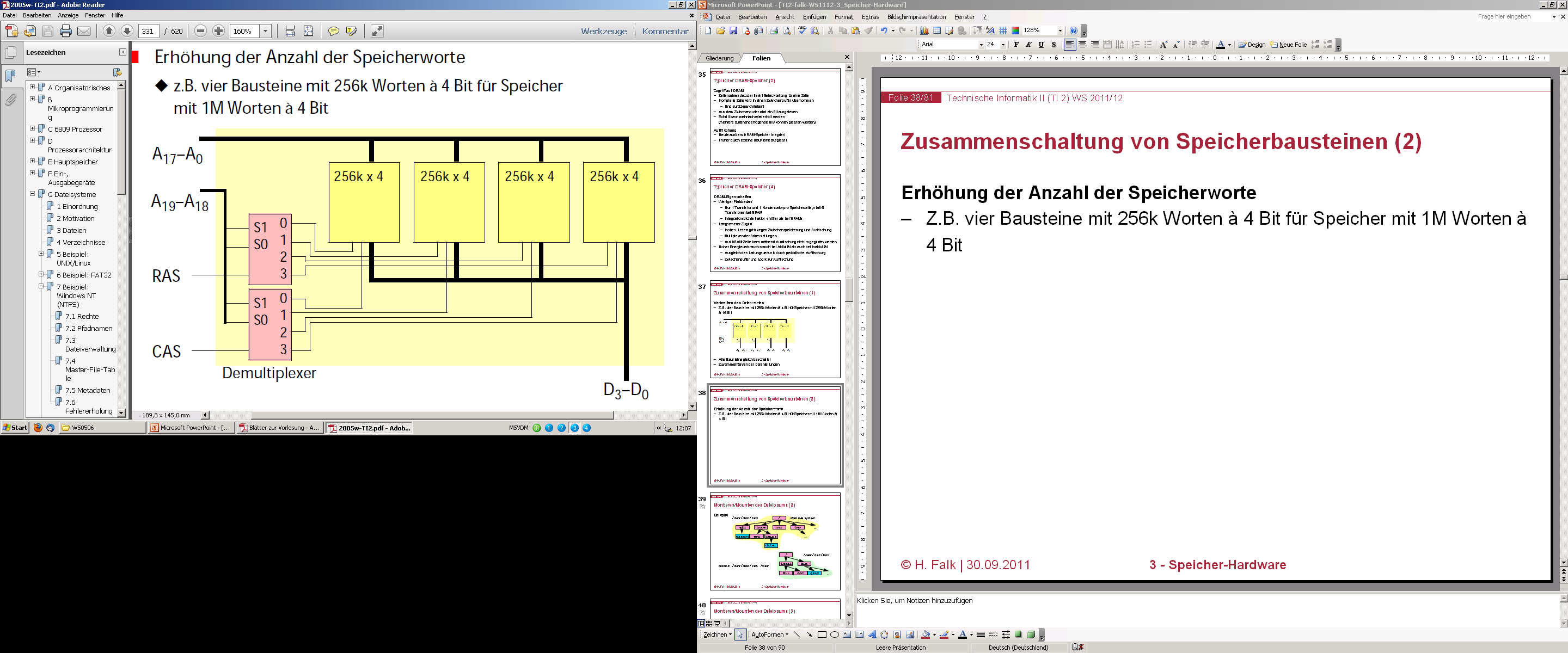 © H. Falk | 01.10.2014
7 - Speicher-Hardware
Verbesserungen (1)
Mehrfache Anwendung des zweiten Zugriffschrittes
Halbierung der Zugriffszeit (bei ständigen Zugriffen auf aufeinanderfolgende Adressen)
Normal 60-70ns
Auf Folgeadressen 30-35ns

Überlappung der Zugriffe
Daten stehen länger am Datenbus
CAS-Schritt kann überlappend für nächsten Zugriff erfolgen
EDO-DRAM (Extended Data Out DRAM)
© H. Falk | 01.10.2014
7 - Speicher-Hardware
Verbesserungen (2)
SDRAM (Synchronous DRAM)
Getaktetes DRAM
Alle Steuerleitungen werden getaktet verwendet
Daten werden bei steigender Taktflanke ausgegeben
Dauer zwischen CAS-Schaltung und Datenausgabe 2-3 Takte
Abhängig von eingestellter CAS-Latenz
Automatische Ausgabe der Folgedaten durch „Stehenlassen“ des CAS-Signals in weiteren Takten
Schneller Zugriff, da Pufferregister in SRAM-Technologie
Zugriffszeit
Erstes Wort:	60ns (16 MWorte/s)
Folgewort:	  7,5ns (133 MWorte/s)
© H. Falk | 01.10.2014
7 - Speicher-Hardware
[Speaker Notes: Es ist hier schon richtig, wenn da steht dass man CAS stehenlässt, und nicht RAS.

Ein DRAM-Zugriff läuft in zwei zeitlich aufeinanderfolgenden Phasen ab:
1. Anlegen einer Zeilenadresse und Signalisieren über RAS dass die ZA
   anliegt
   Sobald der DRAM das RAS-Signal kriegt, wird die auf dem Adressbus
   anliegende Zeilenadresse übernommen und die zugehörige Zeile der
   DRAM-Matrix aktiviert.
   Die Daten dieser Zeile werden ausgelesen und komplett in ein DRAM-
   internes schnelles Pufferregister übernommen.
   (Siehe Folie 45).
2. Anlegen einer Spaltenadresse und Signalisieren über CAS dass die
   SA anliegt
   Sobald der DRAM das CAS-Signal kriegt, wird mit der auf dem
   Adressbus anliegenden Spaltenadresse der konkret auszulesende
   Inhalt in dem Pufferregister selektiert und ausgegeben.

Worauf sich Folie 50 nun bezieht ist, dass man Schritt 1 ggfs. weglassen kann, um aufeinanderfolgende Daten auszulesen. Insbesondere Schritt 1 dauert enorm lange, da die Spaltenleitungen der kompletten DRAM-Matrix ge- und entladen werden müssen, und da nach Schritt 1 die ausgelesene Zeile wieder zurückgeschrieben werden muss (refresh, siehe Folien 45 und 46). Wenn man sich Schritt 1 also sparen kann, ist man fein raus.

Dieses Einsparen von Schritt 1 funktioniert auf keinen Fall über Stehenlassen von RAS. Sobald RAS gesetzt ist, wird der Adressbus ja als Zeilenadresse interpretiert und dementsprechend in Phase 1 behandelt.

Was man bei SDRAM also machen muss ist:
1. Erstmalig Zeilenadresse anlegen und RAS signalisieren.
   Vorausgesetzt, dass die DRAM-Matrix (und das erwähnte interne
   Pufferregister) richtig schön breit ist, wird jetzt eine schön
   breite Zeile in das Pufferregister übernommen.
2. Dann Start-Spaltenadresse anlegen und CAS signalisieren.
   Damit kriege ich das erste Datum aus meinem Pufferregister heraus.
3. Eine Folgeadresse auf dem Adressbus anlegen und CAS einfach
   stehenlassen
   Damit wird das nächste Wort im Pufferregister adressiert und
   ohne Zugriff auf die DRAM-Matrix direkt in einem Takt Latenz
   ausgegeben
4. Nächste Folgeadresse anlegen und CAS stehenlassen
usw.

Das Spielchen geht solange gut, bis man das "letzte" Wort im Pufferregister adressiert und ausgegeben hat. Wenn dann noch ein Folgewort ausgelesen werden soll, ist dies natürlich nicht mehr im Pufferregister drin, und man muss dann über Schritt 1 erst wieder die richtige Zeile ins Pufferregister laden etc.]
Verbesserungen (3)
DDR-SDRAM (Data Double Rate Synchronous DRAM)
Gleicher Systemtakt
Jedoch doppelte Datenrate
Auslesen von zwei aufeinanderfolgenden Adressen
Datenwort bei steigender und fallender Taktflanke
Zugriffszeit
Erstes Wort:	60ns (16 MWorte/s)
Folgewort:	  3,75ns (266 MWorte/s)

Achtung
Versprechen aus der Werbung: 3,75ns Zugriffszeit
Tatsächlich nur für Folgezugriffe mit aufsteigenden Adressen
Erster Zugriff kostet nach wie vor 60ns (DRAM-Prinzip unverändert)
© H. Falk | 01.10.2014
7 - Speicher-Hardware
Verbesserungen (4)
Hauptsächlich Verbesserungen an der Speicherschnittstelle
Kern des DRAM ist im Wesentlichen gleich geblieben

Verbesserungen nur bei Folgezugriffen
Wahlfreie Zugriffe brauchen immer noch lange
Folgezugriffe jedoch häufig durch Einsatz von Caches
Caches speichern nicht individuelle Speicherstellen sondern Zeilen à 16 Bytes
© H. Falk | 01.10.2014
7 - Speicher-Hardware
Roter Faden
Speicher-Hardware
Einleitung: Speicherhierarchien
SRAM
DRAM
Aufbau der DRAM-Zelle
Matrixaufbau von DRAM-Speichern
Verbesserungen
Translation Look-Aside Buffer (TLBs)
Caches
Massenspeicher
© H. Falk | 01.10.2014
7 - Speicher-Hardware
&
>
Erinnerung: Paging
virtuelle Adresse
Nummer des Worts in der Seite („Offset“)
Seitennummer
Speicher
....
Seiten-tafel-basis-länge
Höchstwertige Bits der Start-adressen der Kacheln
Seitentabelle
Zugriffs-rechte, im Speicher?
+
reale Adresse
....
Überprüfung
& = Konkatenation von Bit-
vektoren („Aneinanderhängen“)
0110 & 10 = 011010
© H. Falk | 01.10.2014
7 - Speicher-Hardware
+
+
>
>
Erinnerung: Segmentierung
virtuelle Adresse
Nummer des Worts im Segment („Offset“)
Segmentnummer
Speicher
....
Segment-tabelle
Zugriffs-rechte, im Spei-cher?
Seg-ment-längen
Segment-tafel-basis

-länge
VerdeckteBasen
reale Adresse
....
Überprüfung
Fehler?
© H. Falk | 01.10.2014
7 - Speicher-Hardware
Translation Look-Aside Buffer (TLBs)
Seitentabellen und Segmenttabellen im Hauptspeicher
Jeder einzelne Zugriff auf einen Befehl oder ein Datum erfordert zusätzliche Speicherzugriffe zur Umrechnung von virtuellen in reale Adressen
Unakzeptable Verlangsamung der Ausführung
Einführung zusätzlicher, kleiner, schneller Hardwarespeicher, welche häufig die benötigten Tabelleneinträge enthalten

Diese heißen Translation Look-Aside Buffer (TLB) oder auch Address
Translation Memory (ATM)
© H. Falk | 01.10.2014
7 - Speicher-Hardware
Drei Organisationsformen von TLBs
In jedem Fall enthalten die TLBs nur Auszüge aus den vollständigen Tabellen, die weiterhin komplett im Hauptspeicher sind.

Ist die gesuchte Seiten- bzw. Segmentnummer nicht im TLB enthalten, so muss in der vollständigen Tabelle im Hauptspeicher nachgesehen werden.

Der Eintrag aus der vollständigen Tabelle verdrängt dann einen Eintrag aus dem TLB nach einem noch zu bestimmenden Algorithmus.

Organisationsformen von TLBs
Direct mapping
Mengen-assoziative Abbildung (set-associative mapping)
Assoziativspeicher (associative mapping)
© H. Falk | 01.10.2014
7 - Speicher-Hardware
&
=
Direct Mapping
Die Seitennummer oder ein Teil davon adressiert den TLB.
virtuelle Adresse
Seitennummer
Nummer des Worts in der Seite („Offset“)
Tag
Index
TLB
Zugriffs-rechte, im Spei-cher?
MSBs(*) der Startadressen der Kacheln
Tags
reale Adresse
Tags gleich?
(*) MSBs = Most-significant Bits = Höchstwertige Bits
© H. Falk | 01.10.2014
7 - Speicher-Hardware
Aliasing bei Direct Mapping
virtueller Adressraum
0000
4
0100
0200
TLB
0300
1000
Alle Seiten, deren Adressen im Indexteil übereinstimmen, werden derselben TLB-Zelle (demselben Namen (Alias)) zugeordnet.
 Teilweise starkes Anwachsen der Laufzeit
© H. Falk | 01.10.2014
7 - Speicher-Hardware
Mengen-assoziative Abbildung – Prinzip
virtueller Adressraum
Zu jedem Index-Wert gibt es im TLB n zugeordnete Plätze, mit n>1
TLB (n=2)
oder
Sind alle n Plätze für einen neu einzulagernden Index-Wert belegt, wird ein Platz im TLB überschrieben, z.B. der am längsten nicht benutzte (least recently used (LRU))
© H. Falk | 01.10.2014
7 - Speicher-Hardware
Seitennummer
Nummer des Worts in der Seite („Offset“)
Tag
Index
=
=
&
Mengen-assoziative Abbildung – Realisierung
Beispiel: Set-Größe n=2
virtuelle Adresse
TLB
Zugriffs-rechte, im Spei-cher?
MSBs d. Startadr. der Kacheln
Zugriffs-rechte, im Spei-cher?
MSBs d. Startadr. der Kacheln
Tags
Tags
Treffer?
1
Alles ok ?
reale Adresse
© H. Falk | 01.10.2014
7 - Speicher-Hardware
virtueller Adressraum
oder
oder
oder
Assoziativspeicher, associative mapping – Prinzip
Der Fall associative mapping entsteht aus dem set-associative mapping für „Anzahl der Bits für den Index-Teil → 0“.

Jeder Platz des TLB kann die Verwaltungsinformation für jede beliebige Seite enthalten (kein Aliasing).
TLB
© H. Falk | 01.10.2014
7 - Speicher-Hardware
=
=
=
=
&
Zugriffs-rechte, im Spei-cher?
MSBs d. Startadr. der Kachel
Zugriffs-rechte, im Spei-cher?
MSBs d. Startadr. der Kachel
Zugriffs-rechte, im Spei-cher?
MSBs d. Startadr. der Kachel
Zugriffs-rechte, im Spei-cher?
MSBs d. Startadr. der Kachel
Sei-tennr
Sei-tennr
Sei-tennr
Sei-tennr
Hardware-mäßige Realisierung mit content-adressable memory (CAM).

Ein CAM vergleicht die Seitennummern aller Zellen gleichzeitig mit dem angelegten Suchwert und liefert im Fall eines Treffers die übrigen Informationen der betreffenden Zelle.
virtuelle Adresse
Nummer des Worts in der Seite („Offset“)
Seitennummer
TLB = CAM
Treffer?
Alles ok ?
reale Adresse
1
© H. Falk | 01.10.2014
7 - Speicher-Hardware
Anwendung: Memory Management Unit (MMU)Motorola MC 68851
Daten/Befehle
Prozessor MC 68020
Kontrolle
Speicher
MMU68851
virtuelle Adressen
reale Adressen
Voll-assoziativer TLB mit 64 Einträgen
© H. Falk | 01.10.2014
7 - Speicher-Hardware
Zusammenfassung
Translation Look-Aside Buffer (TLBs) dienen dem raschen Zugriff auf häufig benutzte Adressumrechnungs-Informationen

Fehlende Treffer  Umrechnung über Seiten-/Segmenttabellen im Hauptspeicher

Drei Organisationsformen von TLBs
Direct mapping
Mengen-assoziative Abbildung (set-associative mapping)
Assoziativspeicher (associative mapping)

TLBs können Teil der Memory Management Unit (MMU) sein
© H. Falk | 01.10.2014
7 - Speicher-Hardware
Roter Faden
Speicher-Hardware
Einleitung: Speicherhierarchien
SRAM
DRAM
Translation Look-Aside Buffer (TLBs)
Motivation: Paging & Segmentierung
Organisationsformen: direct mapping, set-associative, associative mapping
Caches
Massenspeicher
© H. Falk | 01.10.2014
7 - Speicher-Hardware
Caches
Cache = Speicher, der vor einen größeren, langsamen Speicher geschaltet wird
Im weiteren Sinn: Puffer zur Aufnahme häufig benötigter Daten
Im engeren Sinn: Puffer zwischen Hauptspeicher und Prozessor







Ursprung: cacher (frz.) – verstecken („versteckter Speicher“)
Prozessor
Cache
(Haupt-/Arbeits-)Speicher
© H. Falk | 01.10.2014
7 - Speicher-Hardware
Ablauf
Organisation von Caches (im engeren Sinn)
Prüfung anhand der (virtuellen oder realen) Adresse, ob benötigte Daten im Cache vorhanden sind(„Treffer“; cache hit)
Falls nicht (cache miss): Zugriff auf den (Haupt-) Speicher, Eintrag in den Cache
(Haupt-/Arbeits-)Speicher
Prozessor
Cache
lese 0x600 
Adresse Daten
lese 0x400 
lese 0x600 
0x400      9999
5555
9999
0x600   5555
0x600
5555
5555
© H. Falk | 01.10.2014
7 - Speicher-Hardware
Prüfung auf cache hit: Cache-Zeilen (cache lines)
Such-Einheit im Cache: Cache-Zeile (cache line).
Für line size =4.
Adresse
tag
Index
tags
Cache-Zeile
=
Weniger tag bits, als wenn man jedem Wort tag bits zuordnen würde.
© H. Falk | 01.10.2014
7 - Speicher-Hardware
Cache-Blöcke, cache blocks (1)
Die Blockgröße ist die Anzahl der Worte, die im Fall eines cache misses aus dem Speicher nachgeladen werden.
Beispiel: (Blockgröße = line size)
tags
0x88C0
0xC
0x22
4444
5555
7777
9999
0x88
0x88
miss
=
Speicher
4444
5555
7777
9999
© H. Falk | 01.10.2014
7 - Speicher-Hardware
Cache-Blöcke, cache blocks (2)
Wenn block size < line size, dann sind zusätzliche Gültigkeitsbits erforderlich. Beispiel: (Blockgröße = line size / 2)
Gültigkeitsbits
Block
tags
0x88C0
0xC
0x22
1
1
7777
9999
0x88
0
0
1
0x88
miss
=
Speicher
4444
5555
7777
9999
© H. Falk | 01.10.2014
7 - Speicher-Hardware
Cache-Blöcke, cache blocks (3)
Wenn block size > line size, dann werden bei jedem miss mehrere Zeilen nachgeladen.

Stets wird zuerst das gesuchte Wort, dann der Rest des Blocks geladen.

Verbindung Speicher ↔ Cache ist so entworfen, dass der Speicher durch das zusätzliche Lesen nicht langsamer wird. Methoden dazu:

Schnelles Lesen aufeinanderfolgender Speicherzellen (Burst-Modus der Speicher)
Interleaving (mehrere Speicher ICs mit überlappenden Zugriffen)
Fließbandzugriff auf den Speicher (EDO-RAM, SDRAM)
Breite Speicher, die mehrere Worte parallel übertragen können
© H. Falk | 01.10.2014
7 - Speicher-Hardware
Organisationsformen von Caches
Direct mappingFür caching von Befehlen besonders sinnvoll, weil bei Befehlen Aliasing sehr unwahrscheinlich ist
Set-associative mappingSehr häufige Organisationsform, mit Set-Größe = 2 oder 4, selten 8
Associative mappingWegen der Größe moderner Caches kommt diese Organisationsform kaum in Frage
© H. Falk | 01.10.2014
7 - Speicher-Hardware
Schreibverfahren (1)
Strategien zum Rückschreiben Cache → (Haupt-) Speicher
Write-Through (Durchschreiben)Jeder Schreibvorgang in den Cache führt zu einer unmittelbaren Aktualisierung des (Haupt-) Speichers








Speicher wird Engpass, es sei denn, der Anteil an Schreiboperationen ist klein oder der (Haupt-) Speicher ist nur wenig langsamer als der Cache.
Prozessor
Cache
Speicher
[0x88C0] := 5555 
[0x88C0] := 5555 
0x88C0 5555
0x88C0
5555
4444
Index
© H. Falk | 01.10.2014
7 - Speicher-Hardware
Schreibverfahren (2)
Copy-Back, conflicting use write backRückschreiben erfolgt erst, wenn die Cache-Zeile überschrieben wird









Funktioniert auch bei großen Geschwindigkeitsunterschieden zwischen Cache und Speicher. Vorkehrungen erforderlich, damit keine veralteten Werte aus dem Speicher kopiert werden.
Prozessor
Cache
Speicher
[0x88C0] := 9999 
[0x88C0] := 5555 
[0x88C0] := 9999 
[0x55C0] := 3333 
[0x88C0]
0x88C0 5555
0x88C0 9999
0x55C0    3333
0x88C0
9999
4444
Index
© H. Falk | 01.10.2014
7 - Speicher-Hardware
virtuelle Adressen
reale Adressen
MMU
Prozessor
Speicher
Cache
Daten
Virtuelle und Reale Caches
Virtuelle Caches (schnell)








Reale Caches (langsamer)
virtuelle Adressen
reale Adressen
MMU
Prozessor
Speicher
Cache
Daten
© H. Falk | 01.10.2014
7 - Speicher-Hardware
Realer Cache bei Prozesswechsel (context switch)
Zu einer bestimmten Adresse im Cache gehört vor und nach dem Prozesswechsel dieselbe Zelle im Speicher
Prozessor
MMU
Cache
Speicher
lese 0x88D0 
lese 0x22B0 
lese 0x22B0 
lese 0x88D0 
lese 0x11C0 
lese 0x11C0 
 3333
 3333
 3333
 4444
 4444
 4444
0x11C0
3333
P1
P2
0x22B0 4444
0x22B0
4444
0x11C0 3333
 Bei Prozesswechsel bleiben Informationen im Cache korrekt. Keine Aktionen erforderlich.
Eintrag 0x11C0 ist nach Rückschalten auf P1 immer noch korrekt.Einträge überleben evtl. mehrere Prozesswechsel!  Gut für große Caches!
© H. Falk | 01.10.2014
7 - Speicher-Hardware
Realer Cache bei Seitenfehler (Seite muss per demand paging eingelagert werden)
Zu einer bestimmten Adresse im Cache gehört vor und nach dem Aus- & Einlagern von Seiten eine andere Information
Prozessor
MMU
Cache
Speicher
lese 0x77F0 
lese 0x11C0 
lese 0x11C0 
lese 0x88D0 
lese 0x11C0 
lese 0x11C0 
 3333
 3333
 3333
 5555
 5555
 5555
0x11C0
3333
5555
0x11C0 5555
0x11C0 3333
P1
 Bei Seitenfehlern müssen alle Cache-Zeilen, die Kopien der verdrängten Seite enthalten, ungültig erklärt werden.
© H. Falk | 01.10.2014
7 - Speicher-Hardware
Bus Snooping (Bus-Lauschen)
 Bei Seitenfehlern müssen alle Cache-Zeilen, die Kopien der verdrängten Seite enthalten, ungültig erklärt werden









Cache „lauscht“, ob ein Schreibvorgang in den Speicher eine Zelle betrifft, von der er eine Kopie hat.
Wenn ja, dann erklärt er diese für ungültig.
Prozessor
MMU
Cache
Speicher
0x11C0
3333
5555
0x11C0 3333
P1
© H. Falk | 01.10.2014
7 - Speicher-Hardware
Kacheln
Seiten Prozess 1
Seiten Prozess 2
0  1  2  3
0  1  2  3
0   1   2   3  4  5   6  7  8  ..
Gemeinsam genutzte Seiten (Sharing)
Für gemeinsame Daten oder gemeinsame Befehle:
Eintrag derselben Kachel in mehrere Seitentabellen.
© H. Falk | 01.10.2014
7 - Speicher-Hardware
Realer Cache bei gemeinsam benutzter Seite
Annahme *: Beide Prozesse benutzen dieselbe virtuelle Adresse für den gemeinsamen Speicherbereich
Prozessor
MMU
Cache
Speicher
lese 0x88D0 
lese 0x11C0 
lese 0x88D0 
lese 0x11C0 
lese 0x11C0 
 3333
 3333
 3333
 3333
 3333
0x11C0
3333
P1
P2
0x11C0 3333
 Nach Prozesswechsel erhält P2 aus dem Cache die richtigen Informationen (unabhängig von *).
© H. Falk | 01.10.2014
7 - Speicher-Hardware
Virtueller Cache bei Prozesswechsel (context switch)
Zu einer bestimmten Adresse im Cache gehört vor und nach dem Prozesswechsel eine andere Zelle im Speicher
Prozessor
Cache
MMU
Speicher
lese 0x88D0 
lese 0x88D0 
lese 0x22B0 
lese 0x88D0 
lese 0x88D0 
lese 0x11C0 
 3333
 3333
 3333
 4444
 4444
 4444
0x11C0
3333
P1
P2
0x88D0 4444
0x22B0
4444
0x88D0 3333
 Bei Prozesswechsel muss der Cache ungültig erklärt werden.
Bei jedem Prozesswechsel gehen alle Informationen im Cache verloren. Schlecht für große Caches!
© H. Falk | 01.10.2014
7 - Speicher-Hardware
Virtueller Cache bei Seitenfehler
Zu einer bestimmten Adresse im Cache gehört vor und nach dem Seitenfehler dieselbe Information
Prozessor
Cache
MMU
Speicher
lese 0x88D0 
lese 0x88D0 
lese 0x88D0 
lese 0x11C0 
 3333
 3333
 3333
 3333
0x11C0
3333
4444
P1
0x88D0 3333
 Bei Seitenfehlern keine Aktion im Cache.
© H. Falk | 01.10.2014
7 - Speicher-Hardware
Virtueller Cache bei gemeinsam benutzter Seite
Annahme: Beide Prozesse benutzen dieselbe virtuelle Adresse für den gemeinsamen Speicherbereich
Prozessor
Cache
MMU
Speicher
lese 0x88D0 
lese 0x88D0 
lese 0x11C0 
lese 0x88D0 
lese 0x88D0 
lese 0x11C0 
 3333
 3333
 3333
 3333
 3333
 3333
0x11C0
3333
P1
P2
0x88D0 3333
0x88D0 3333
 Der zweite Prozess füllt den Cache erneut. Langsam, aber korrekt.
© H. Falk | 01.10.2014
7 - Speicher-Hardware
Virtueller Cache mit PIDs bei Prozesswechsel
Virtuelle Adresse wird um Prozessnummer (process identifier, PID) erweitert. Zu einer bestimmten Adresse im Cache gehört vor und nach dem Prozesswechsel wieder dieselbe Zelle.
Prozessor
Cache
MMU
Speicher
lese 0x288D0 
lese 0x288D0 
lese 0x22B0 
lese 0x188D0 
lese 0x188D0 
lese 0x11C0 
 3333
 3333
 3333
 4444
 4444
 4444
0x11C0
3333
P1
P2
0x22B0
4444
0x188D0 3333
0x288D0 4444
 Bei Prozesswechsel keine Aktion im Cache erforderlich.
Set associative mapping  Eintrag für P1 würde erhalten.  Gut für große Caches!
© H. Falk | 01.10.2014
7 - Speicher-Hardware
Virtueller Cache mit PIDs bei Seitenfehler
Zu einer bestimmten Adresse im Cache gehört vor und nach dem Seitenfehler dieselbe Information
Prozessor
Cache
MMU
Speicher
lese 0x188D0 
lese 0x188D0 
lese 0x188D0 
lese 0x11C0 
 3333
 3333
 3333
 3333
0x11C0
3333
4444
P1
0x188D0 3333
 Bei Seitenfehlern keine Aktion im Cache.
© H. Falk | 01.10.2014
7 - Speicher-Hardware
Virtueller Cache mit PIDs bei gemeinsam benutzter Seite
Prozessor
Cache
MMU
Speicher
[0x188D0]:=7777 
lese 0x288D0 
lese 0x288D0 
lese 0x11C0 
lese 0x188D0 
lese 0x188D0 
lese 0x11C0 
 3333
 3333
 3333
 3333
 3333
 3333
0x11C0
3333
P1
P2
0x188D0 3333
0x188D0 7777
0x288D0 3333
Einträge für P1 und P2 können beide im Cache existieren (z.B. bei set- associative mapping); sie werden nicht abgeglichen mögliche Inkonsistenz bzw. Inkohärenz
© H. Falk | 01.10.2014
7 - Speicher-Hardware
Systeme mit mehreren Caches
Beispiel
Chip
virtueller  L1 Befehlscache
Realer L2-Cache, snooping; copy back
MMU
Prozessor
Speicher
Realer L1 Datencache, write-through
© H. Falk | 01.10.2014
7 - Speicher-Hardware
Beispiel: Aktuelle Intel-Prozessoren
Intel© CoreTM2 Extreme Quad-Core QX6000
4 x 32kB L1 Cache
2 x 4MB L2 Cache
2 Doppelprozessoren ineinem Gehäuse
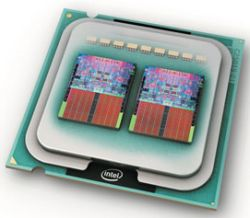 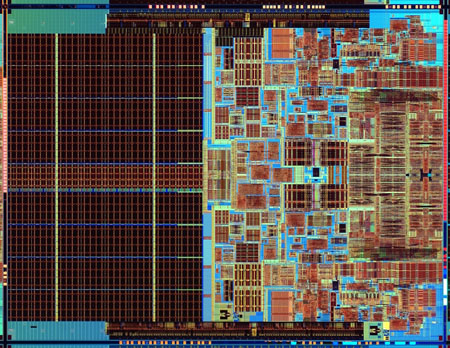 © H. Falk | 01.10.2014
7 - Speicher-Hardware
Austauschverfahren (1)
Überschreiben von Einträgen in TLB, Caches, Kacheln:

Random- bzw. Zufallsverfahren
Ein zufällig ausgewählter Eintrag wird überschrieben
Ziel: Belegung des Caches möglichst uniform verteilen
Sinnvoll nur dann, wenn ohnehin keine Regularität im Zugriffsverhalten erkennbar ist; sonst ungeeignet
Ggf. werden Pseudozufallszahlen verwendet für reproduzierbares Verhalten (debugging!)
Für Realzeitsysteme eine Katastrophe 
First in, first out (FIFO)Ältester Block wird ersetzt (auch wenn gerade benutzt)
© H. Falk | 01.10.2014
7 - Speicher-Hardware
Austauschverfahren (2)
ClockAlle TLB/Cache-Einträge sind gedanklich im Kreis auf einem Ziffernblatt angeordnet, ein Zeiger p wird „im Uhrzeigersinn“ weiterbewegt und zeigt den zu ersetzenden Eintrag an.Jeder TLB/Cache-Eintrag hat ein used bit, das automatisch durch die TLB/Cache-Hardware auf ‚1‘ gesetzt wird, wann immer auf den Eintrag zugegriffen wird (bspw. die access bits der Pentium MMUs).Das Clock-Verfahren sucht nach Eintrag mit used bit = ‚0‘ bei gleichzeitigem Rücksetzen des Bits. Stop nach max. 1 Runde
© H. Falk | 01.10.2014
7 - Speicher-Hardware
Austauschverfahren (3)
Clock-Algorithmus
Wenn zu ersetzender TLB/Cache-Eintrag gesucht wird:
Zeigt Zeiger p auf Eintrag mit used bit = ‚1‘?
Falls ja: Setze used bit des Eintrags p auf ‚0‘; bewege Zeiger um eine Position im Uhrzeigersinn weiter (p = p + 1); gehe zu b)
Falls nein: Bewege Zeiger um eine Position im Uhrzeigersinn weiter (p = p + 1); gebe alten Zeigerwert p-1 als zu ersetzenden Eintrag zurück
Wichtig: Wird auf einen Eintrag zugegriffen, der bereits im TLB/Cache enthalten ist (TLB/Cache Hit), wird obiger Algorithmus nicht ausgeführt. Das used bit des gefundenen Eintrags wird automatisch durch die Hardware auf ‚1‘ gesetzt, und der („Uhr-“) Zeiger p wird nicht verändert.
© H. Falk | 01.10.2014
7 - Speicher-Hardware
1
1
1
1
1
1
0
1
1
1
1
1
0
1
1
1
Austauschverfahren (4)
Clock
Beispiel 1: Manche Einträge unbenutzt, Platz benötigt
0
0
0
0
0
0
0
1
1
1
0
0
1
1
1
1
0
0
0
0
0
0
1
1
0
1
1
1
1
1
1
1
0
0
0
1
1
1
1
1
Zugriff auf
anderen Eintrag
(Hit) passiert
Platz
gefunden
Wird ersetzt
und neu
belegt
Beispiel 2: Alle Einträge benutzt, Platz benötigt
0
0
0
1
1
0
0
0
1
1
0
0
1
1
0
0
…
1
1
0
0
1
1
0
0
1
1
0
0
1
1
0
0
© H. Falk | 01.10.2014
7 - Speicher-Hardware
Austauschverfahren (5)
NRU, not recently usedEinteilung von Einträgen in 4 Klassen mittels used und modified bit:
Nicht benutzte, nicht modifizierte Einträge
Nicht benutzte, modifizierte EinträgeBenutzt-Kennzeichnung wird nach einiger Zeit per Timer zurückgesetzt
Benutzte, nicht modifizierte Einträge
Benutzte, modifizierte Einträge
Überschrieben wird ein zufällig ausgewählter Eintrag der niedrigsten Klasse, die nicht leer ist
© H. Falk | 01.10.2014
7 - Speicher-Hardware
Austauschverfahren (6)
LRU, least recently used
Der am längsten nicht benutzte Block wird ersetzt
Realisierung erfordert einen gewissen Aufwand
Für Realzeitsysteme die beste Lösung 
© H. Falk | 01.10.2014
7 - Speicher-Hardware
LRU mit Verketteten Listen
Datenstruktur: verkettete Liste von Einträgen, sortiert nach der Reihenfolge des Zugriffs.

Operationen:
Zugriff auf Eintrag i:
i wird am Anfang der Liste eingefügt und,
falls i sonst noch in der Liste vorkommt, dort entfernt.

Verdrängen eines Eintrags:
Der Eintrag, der zum letzten Element der Liste gehört, wird überschrieben.
© H. Falk | 01.10.2014
7 - Speicher-Hardware
LRU-Beispiel: Dynamischer Ablauf (1)
Zugriff auf tag=0
Zugriff auf tag=1
Zugriff auf tag=2
2
1
1
0
0
0
Zugriff auf tag=4
Zugriff auf tag=4
Zugriff auf tag=1
4
4
1
2
2
4
1
1
2
0
0
0
© H. Falk | 01.10.2014
7 - Speicher-Hardware
LRU-Beispiel: Dynamischer Ablauf (2)
lt. letzter Folie
Zugriff auf tag=5
Zugriff auf tag=4
1
5
4
4
1
5
2
4
1
0
2
2
Zugriff auf tag=7
7
4
5
1
© H. Falk | 01.10.2014
7 - Speicher-Hardware
Zusammenfassung
Cache-Zeilen: Einheit der Gültigkeitsprüfung
Cache-Blöcke: Einheit des Nachladens
Organisationsformen:
Direct mapping
Set-associative mapping
Unterscheidung zwischen virtuellen und realen Caches
Moderne Systeme besitzen mehrere Cache-Ebenen
© H. Falk | 01.10.2014
7 - Speicher-Hardware
Moment einmal – Gemeinsam benutzte (shared) Caches?
Intel© CoreTM2 Extreme Quad-Core QX6000
4 x 32kB L1 Cache
2 x 4MB L2 Cache
2 Doppelprozessoren ineinem Gehäuse
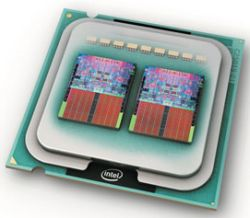 Es gibt unterschiedliche Anzahlen von L1- und L2-Caches für einen Quadcore-Prozessor.
Wie geht das…?
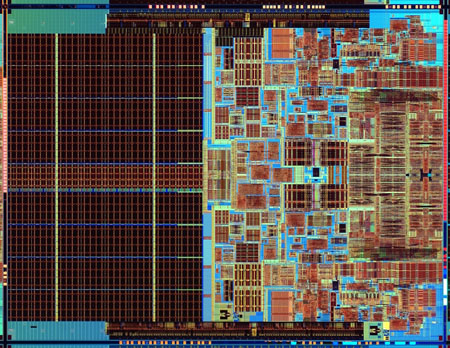 © H. Falk | 01.10.2014
7 - Speicher-Hardware
Reales Shared Memory System
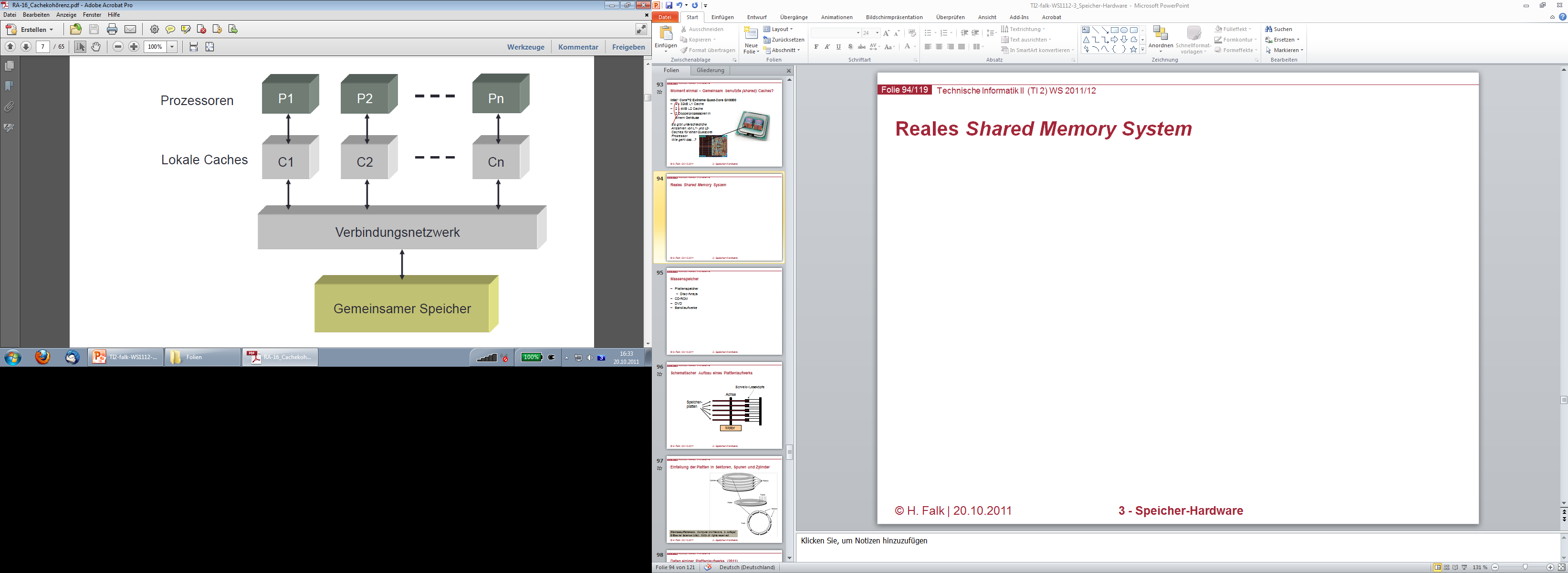 ?
Konsistenz zwischen Speicher und Caches:
Alle Daten des Caches befinden sich auch im Speicher
© H. Falk | 01.10.2014
7 - Speicher-Hardware
Cache(daten)-Kohärenz (1)
Daten-Kohärenz
Sagt aus, welcher Wert beim Lesen abgeliefert wird
Bezug auf Lesen und Schreiben ein- und derselben Speicherzelle
© H. Falk | 01.10.2014
7 - Speicher-Hardware
Cache(daten)-Kohärenz (2)
Definition: Ein Speichersystem heißt kohärent, wenn
bei einem Schreiben einer Zelle x durch einen Prozessor, welches von einem Lesen derselben Zelle gefolgt wird, das Lesen immer den geschriebenen Wert abliefert,sofern zwischen beiden Operationen kein Schreiben eines anderen Prozessors erfolgt;
Bei einem Schreiben einer Zelle x durch einen Prozessor P, welches von einem Lesen derselben Zelle durch einen Prozessor P’ gefolgt wird, das Lesen immer den geschriebenen Wert abliefert,sofern zwischen beiden Operationen kein Schreiben eines anderen Prozessors erfolgtund sofern zwischen beiden Operationen hinreichend viel Zeit vergeht;
© H. Falk | 01.10.2014
7 - Speicher-Hardware
Cache(daten)-Kohärenz (3)
Definition: Ein Speichersystem heißt kohärent, wenn (Forts.)
Schreibvorgänge in die selbe Zelle serialisiert werden, d.h. zwei Schreibvorgänge durch zwei Prozessoren werden durch die übrigen Prozessoren in derselben Reihenfolge gesehen.
© H. Falk | 01.10.2014
7 - Speicher-Hardware
Cache-Kohärenz: Beispiel 1
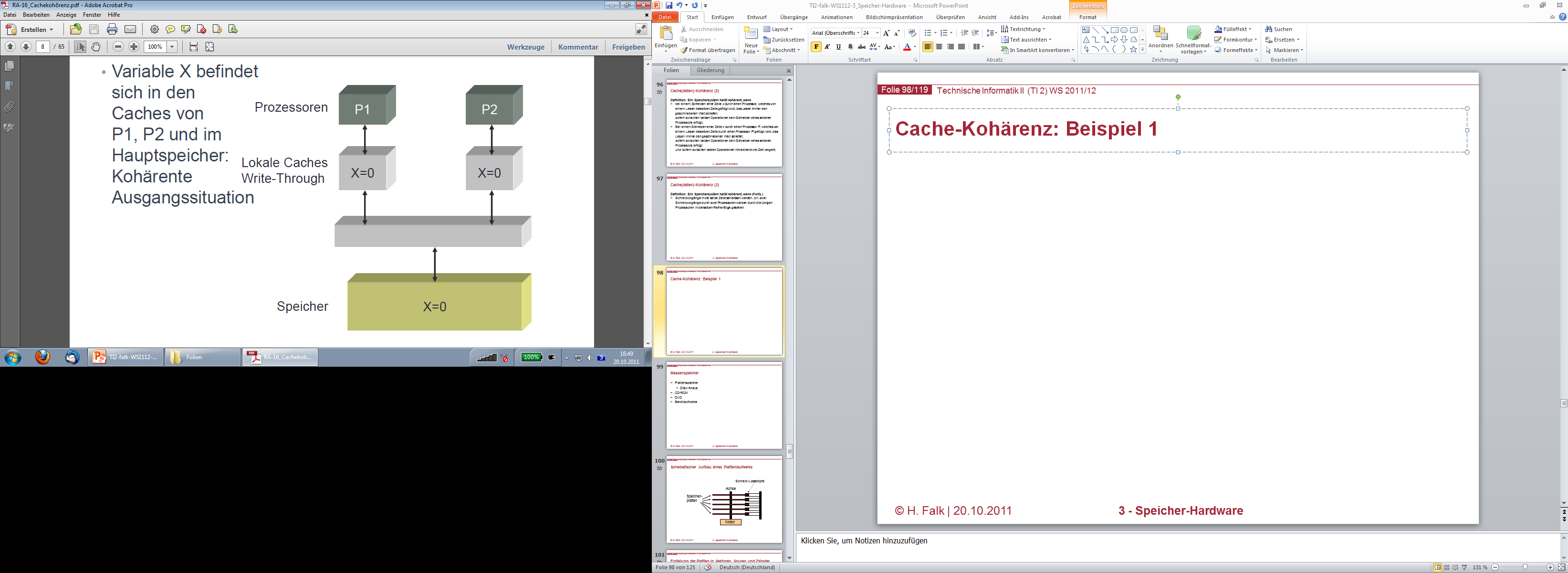 Variable X befindet sich in den Caches von P1, P2 und im Hauptspeicher: kohärente Ausgangssituation
© H. Falk | 01.10.2014
7 - Speicher-Hardware
Cache-Kohärenz: Beispiel 1
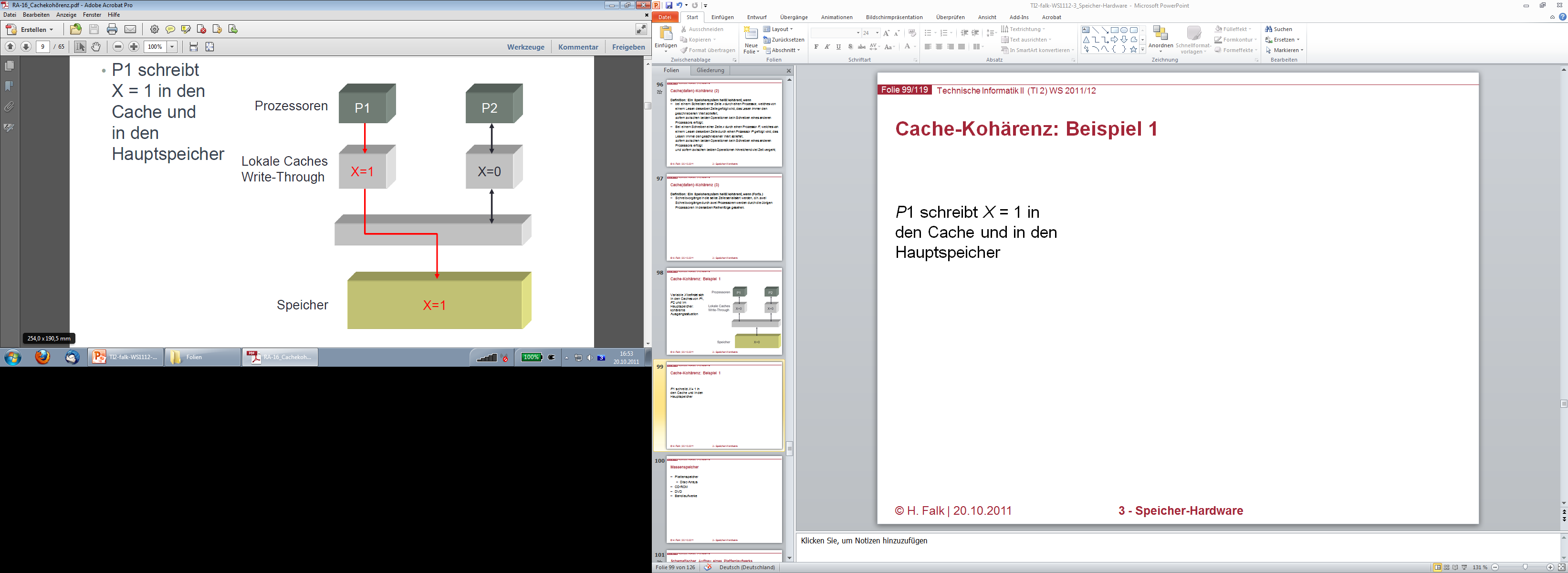 P1 schreibt X = 1 in den Cache und in den Hauptspeicher
© H. Falk | 01.10.2014
7 - Speicher-Hardware
Cache-Kohärenz: Beispiel 1
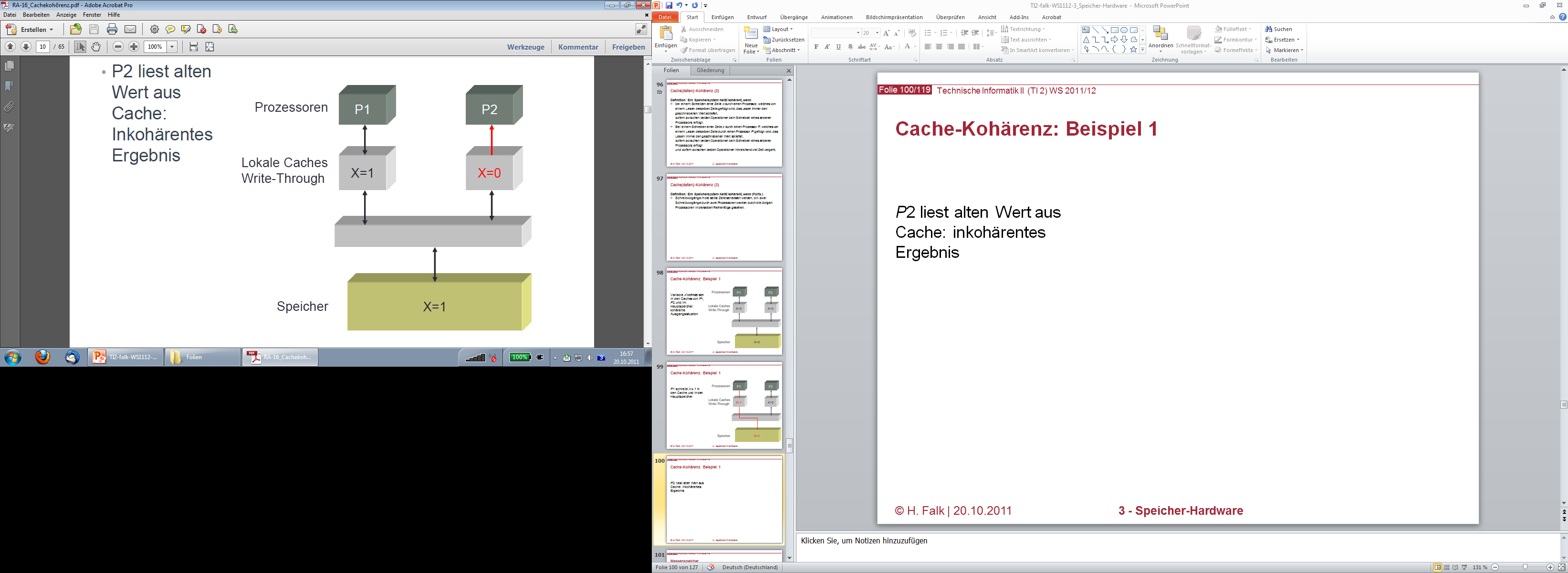 P2 liest alten Wert aus Cache: inkohärentes Ergebnis
© H. Falk | 01.10.2014
7 - Speicher-Hardware
Cache-Kohärenz: Beispiel 2
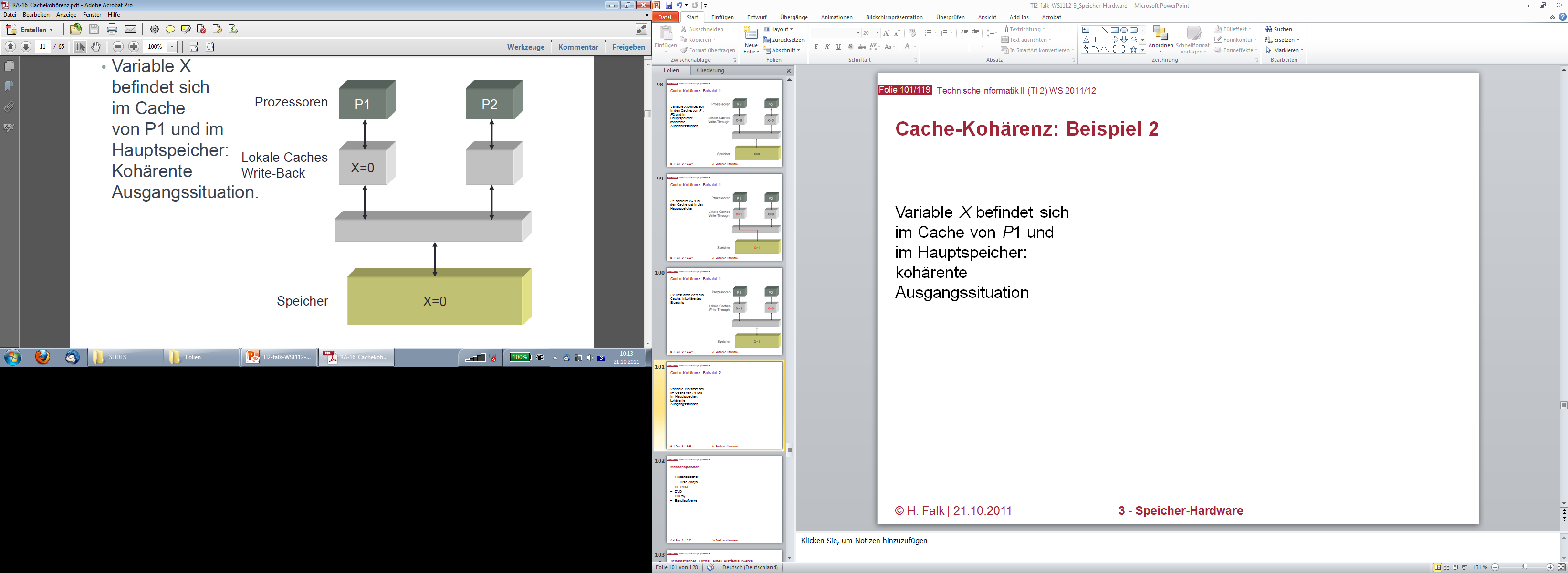 Variable X befindet sich im Cache von P1 und im Hauptspeicher: kohärente Ausgangssituation
© H. Falk | 01.10.2014
7 - Speicher-Hardware
Cache-Kohärenz: Beispiel 2
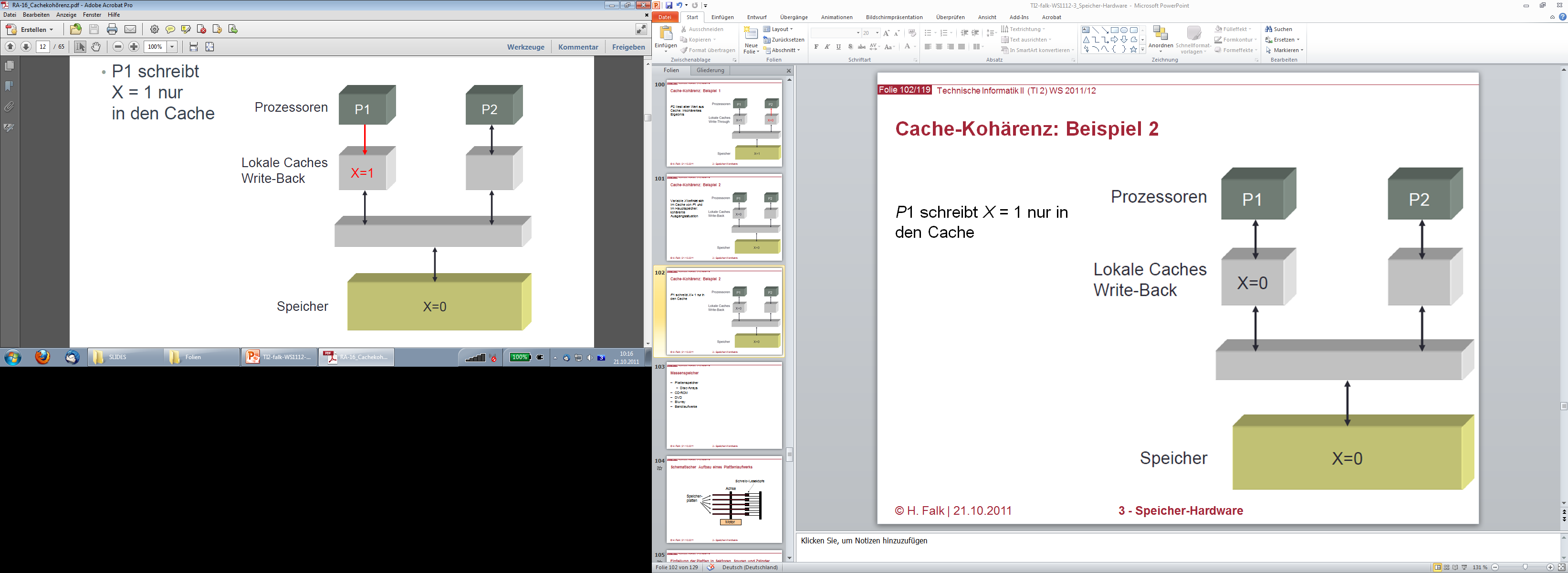 P1 schreibt X = 1 nur in den Cache
© H. Falk | 01.10.2014
7 - Speicher-Hardware
Cache-Kohärenz: Beispiel 2
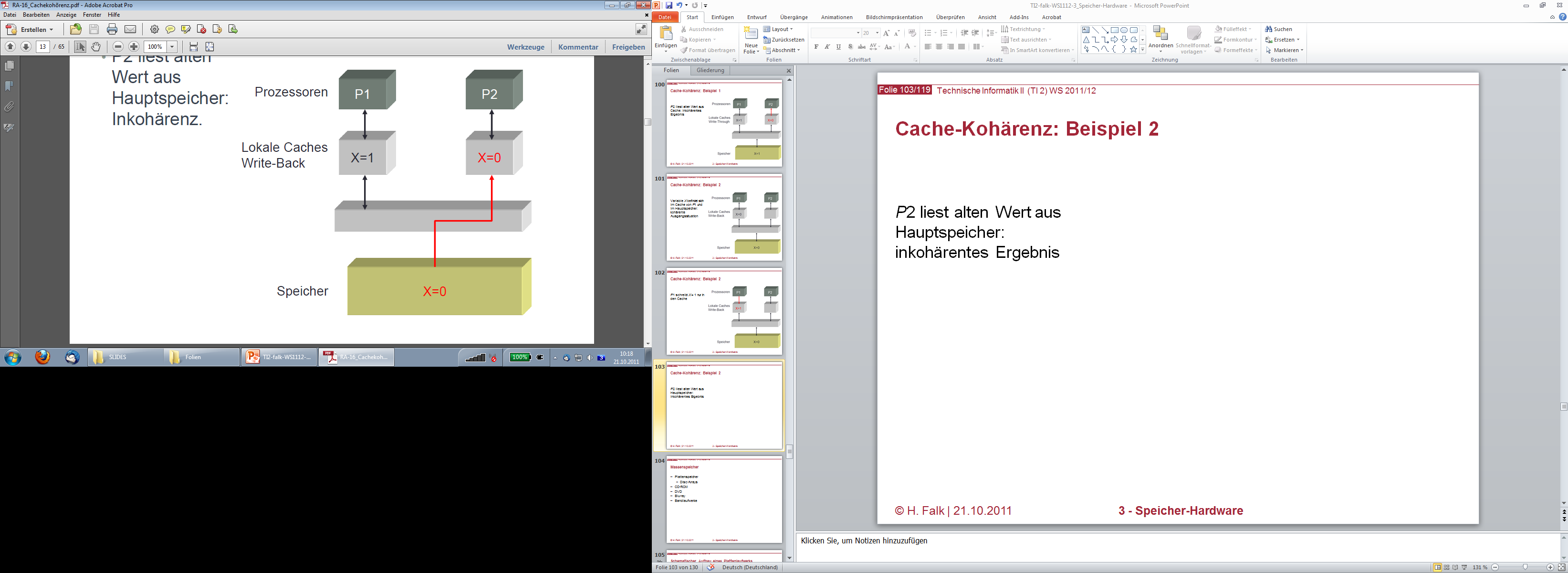 P2 liest alten Wert aus Hauptspeicher: inkohärentes Ergebnis
© H. Falk | 01.10.2014
7 - Speicher-Hardware
Cache-Kohärenz: Beispiel 3
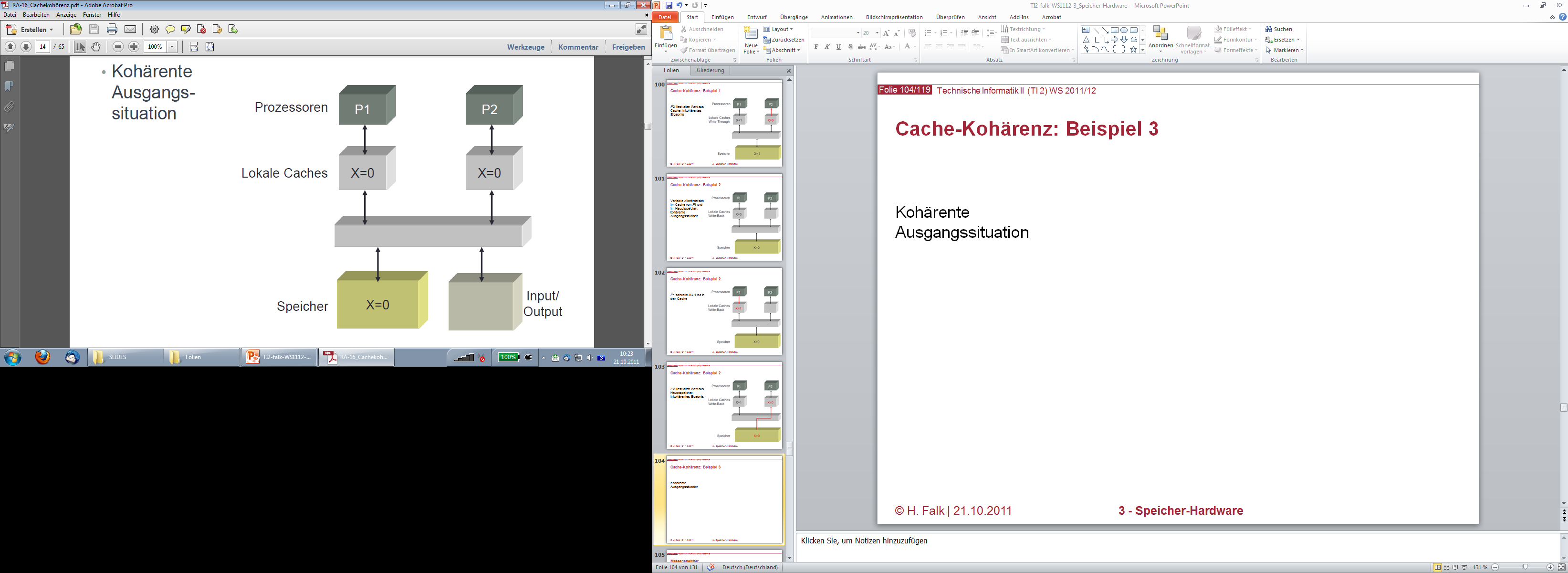 Kohärente Ausgangssituation
© H. Falk | 01.10.2014
7 - Speicher-Hardware
Cache-Kohärenz: Beispiel 3
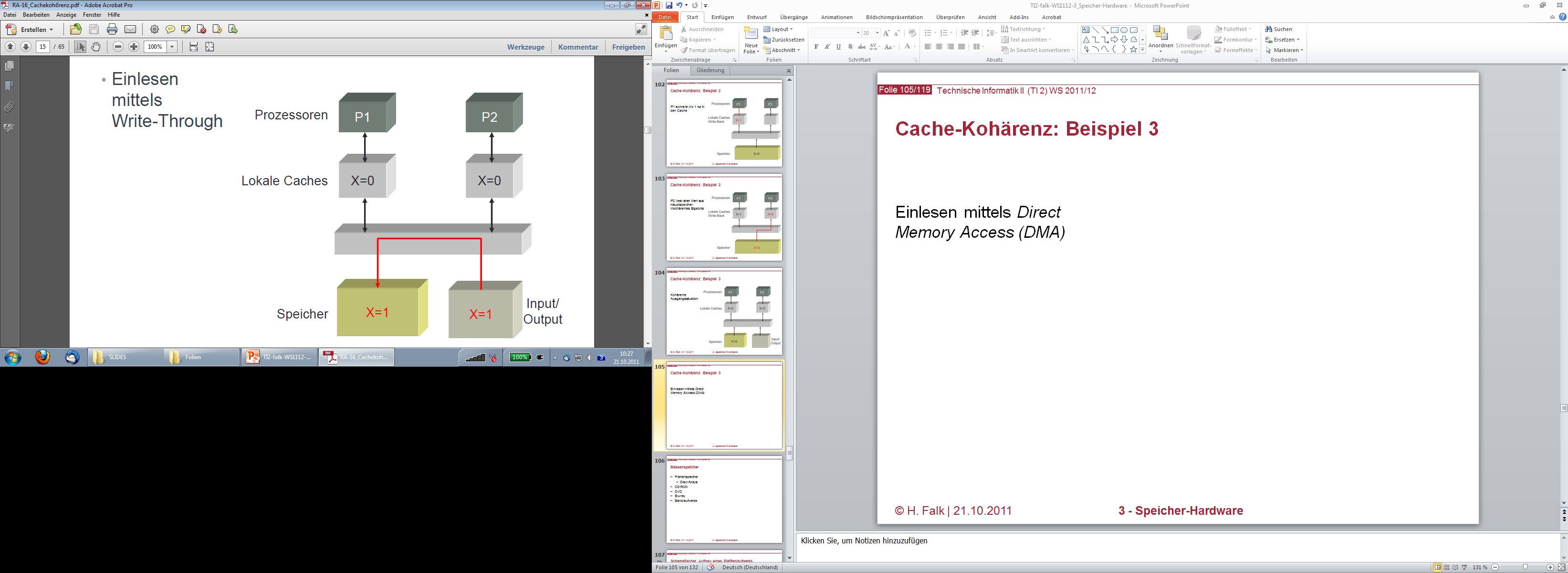 Einlesen mittels Direct Memory Access (DMA)
© H. Falk | 01.10.2014
7 - Speicher-Hardware
Cache-Kohärenz: Beispiel 3
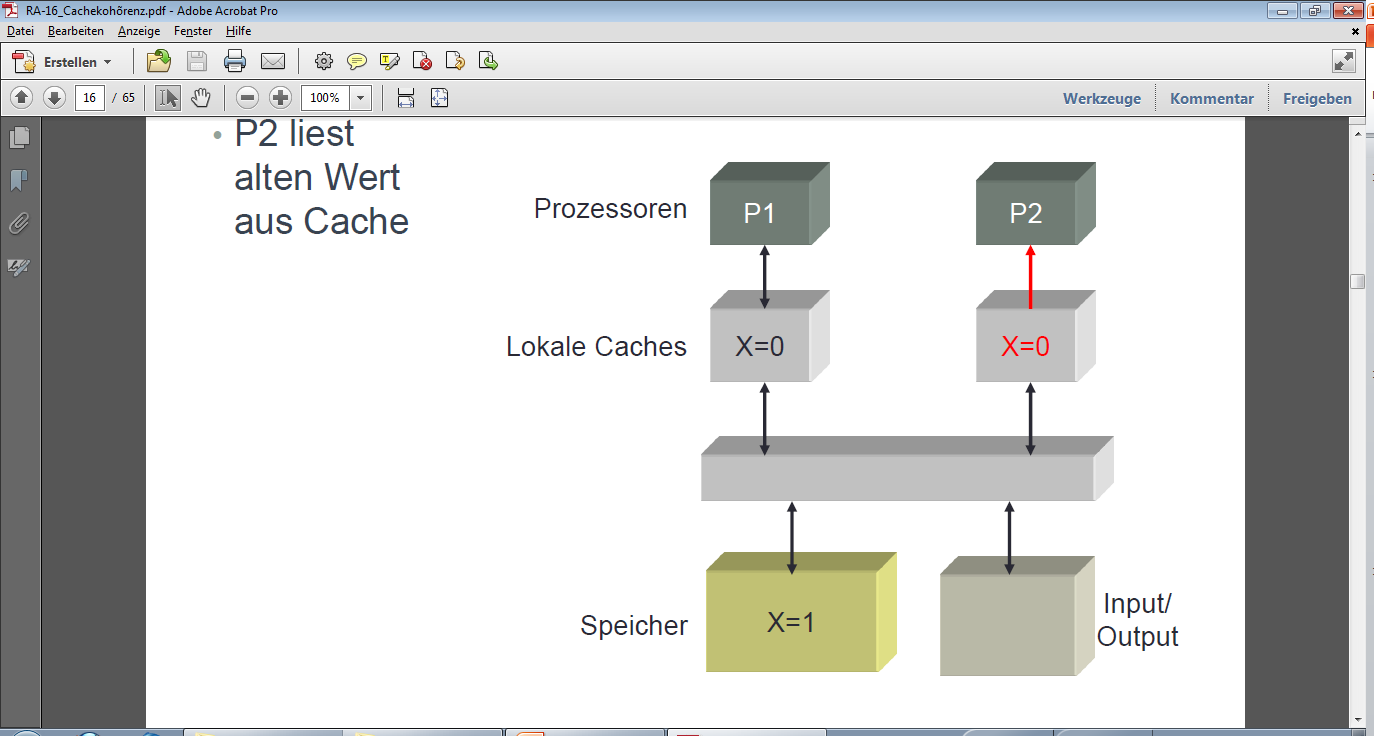 P2 liest alten Wert aus Cache: inkohärentes Ergebnis
© H. Falk | 01.10.2014
7 - Speicher-Hardware
Cache-Kohärenz: Beispiel 4
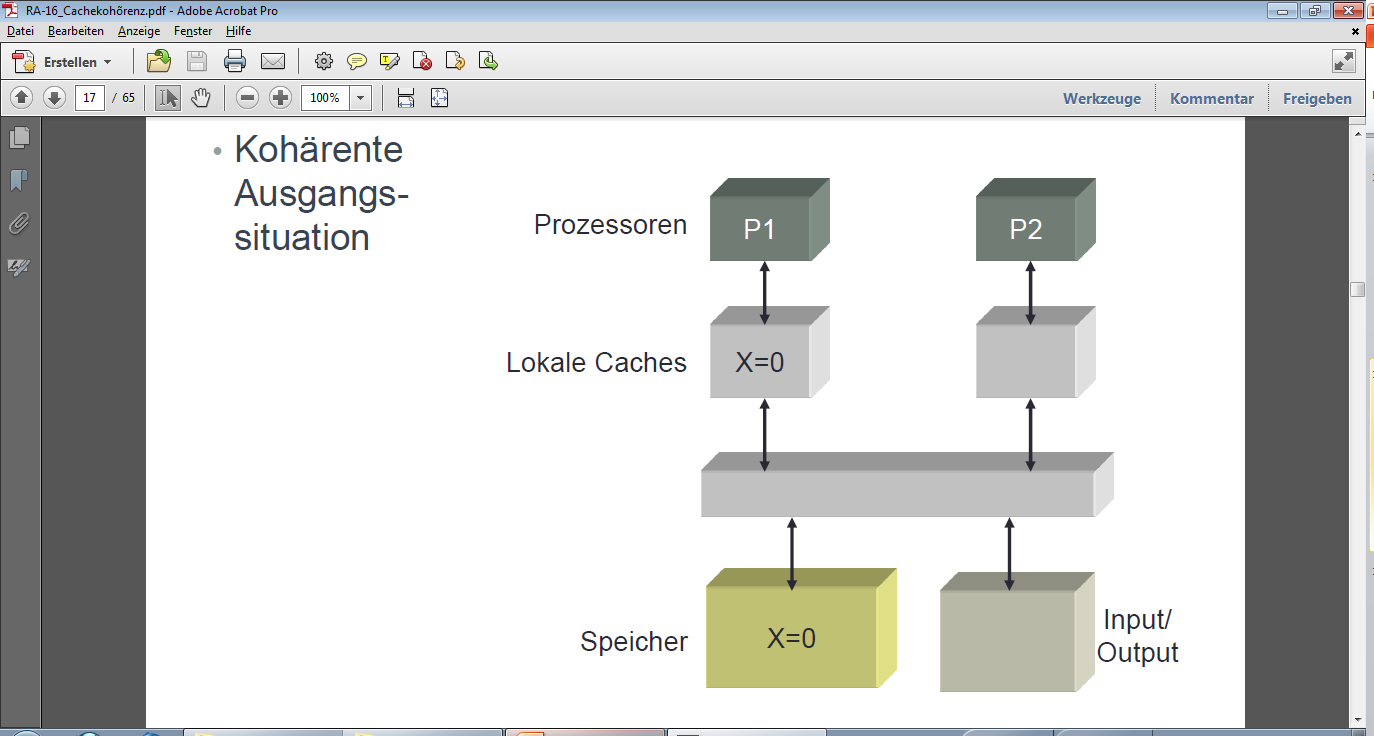 Kohärente Ausgangssituation
© H. Falk | 01.10.2014
7 - Speicher-Hardware
Cache-Kohärenz: Beispiel 4
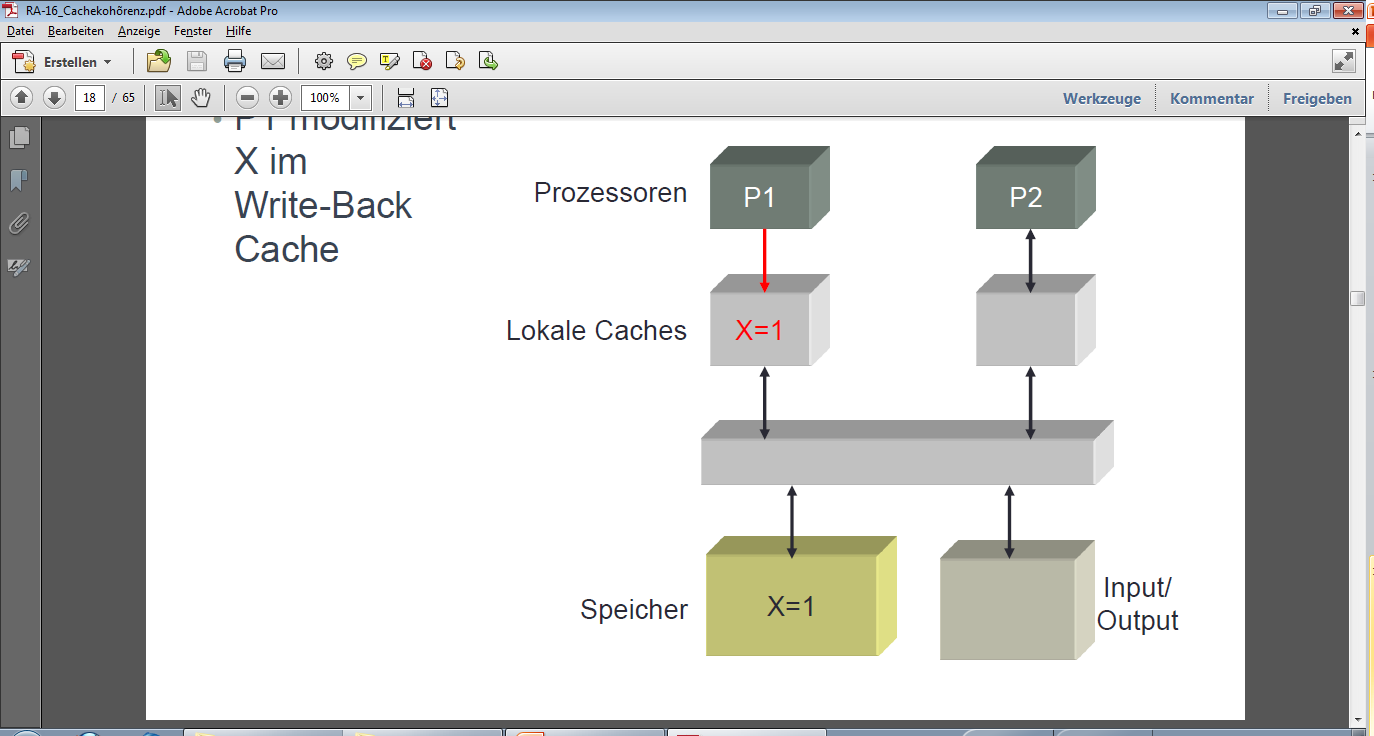 P1 modifiziert X im Write-Back Cache
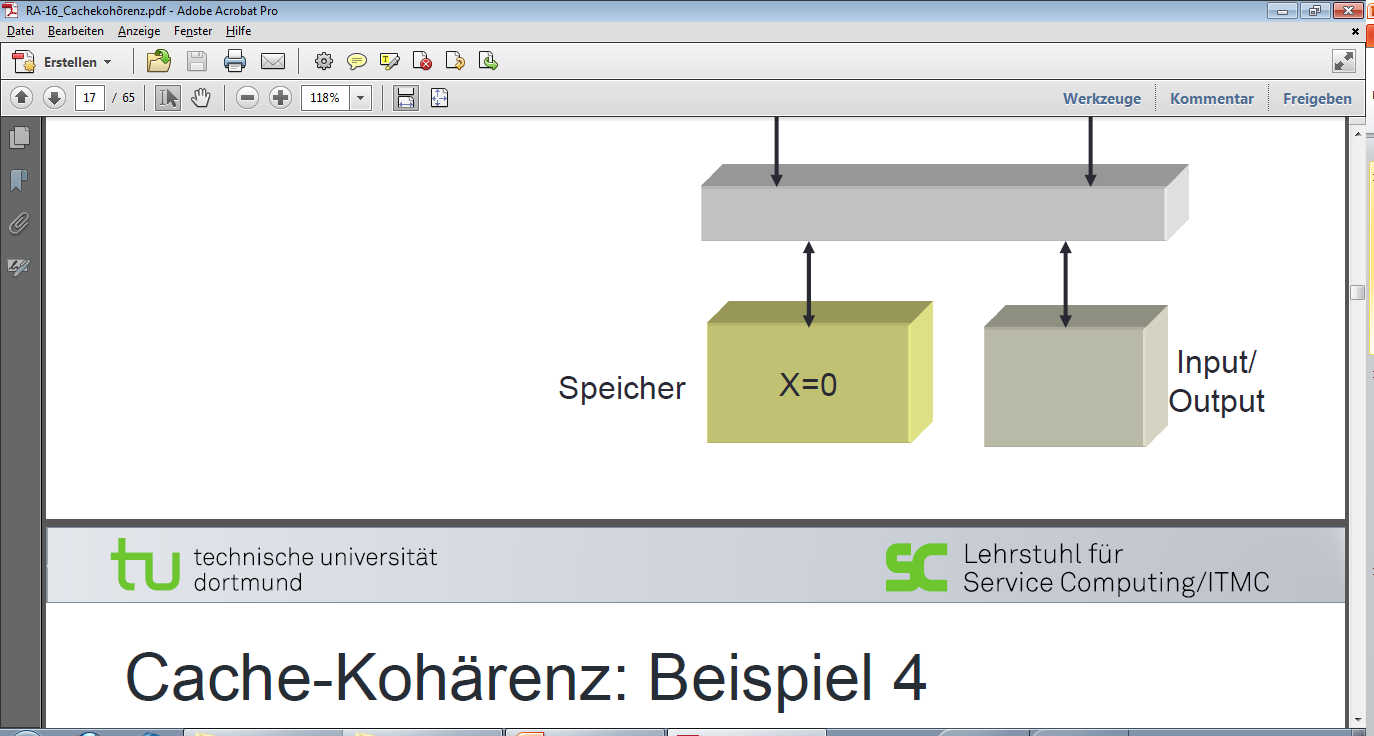 © H. Falk | 01.10.2014
7 - Speicher-Hardware
Cache-Kohärenz: Beispiel 4
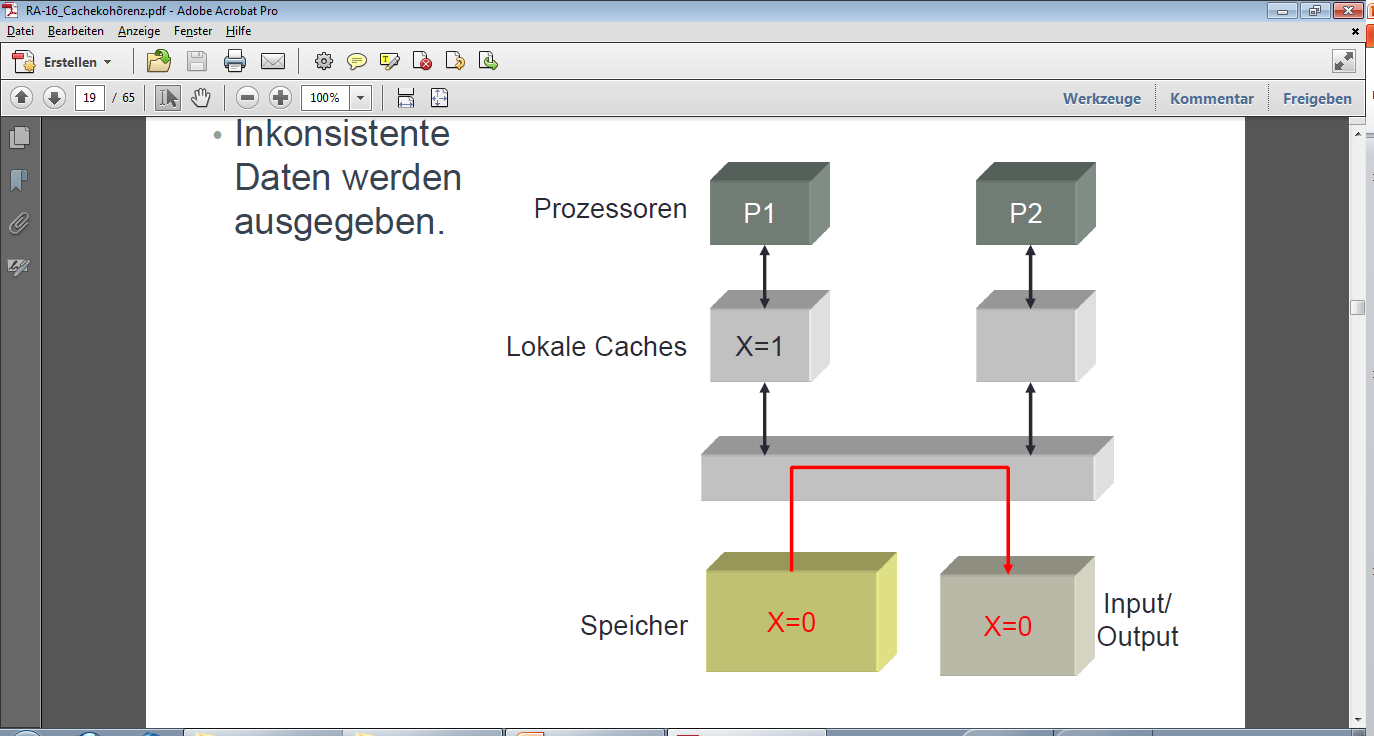 Inkonsistente Daten werden ausgegeben
© H. Falk | 01.10.2014
7 - Speicher-Hardware
Lösung des I/O-Problems
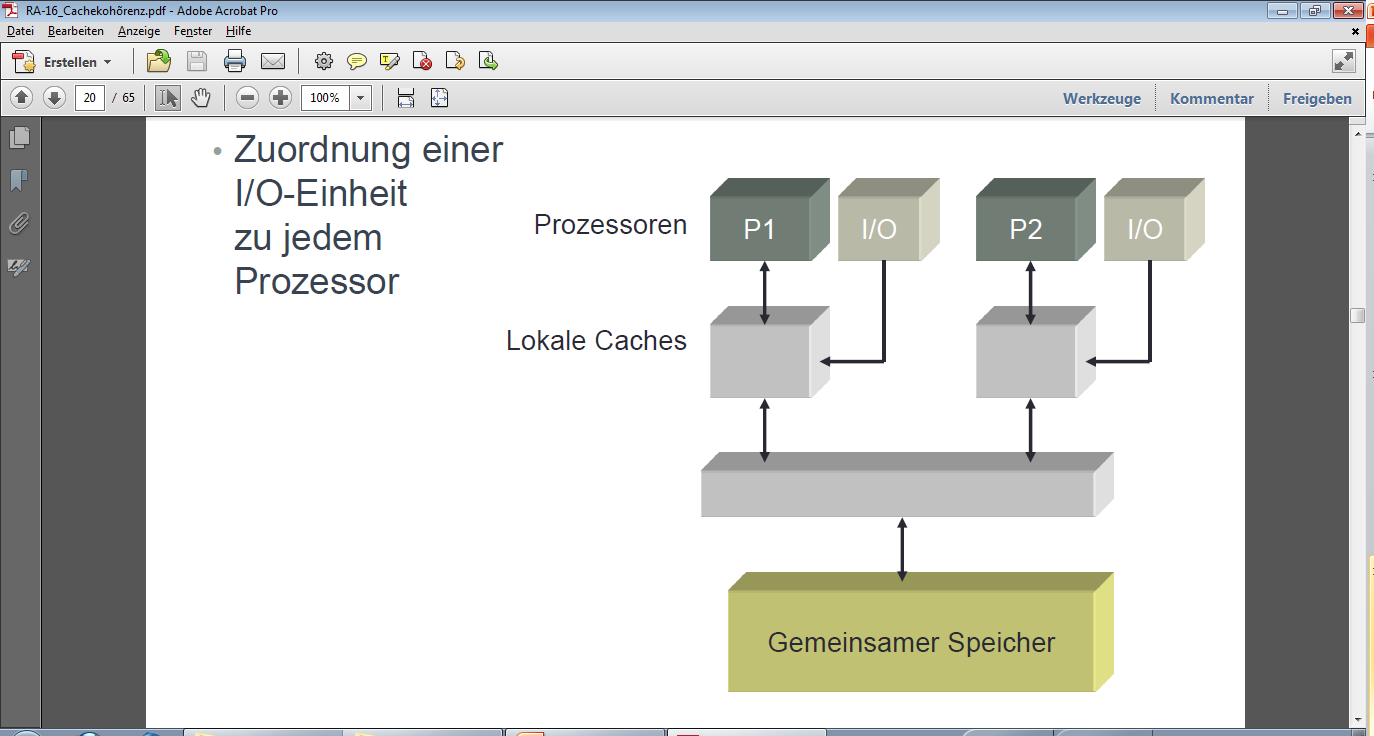 Zuordnung einer I/O-Einheit zu jedem Prozessor
© H. Falk | 01.10.2014
7 - Speicher-Hardware
Lösungsmethoden
Hardware-Lösung (I/O-Problem)
Aufwändig, schlechte Lokalität der Daten

Gemeinsamer Cache für alle Prozessoren
Hoher Hardware-Aufwand, geringe Effizienz

Unterscheidung in cacheable und non-cacheable Daten
Hoher Aufwand (Programmierer, Compiler)

Cache-Kohärenzprotokolle
Snooping-Protokolle
Directory-Protokolle
© H. Falk | 01.10.2014
7 - Speicher-Hardware
Snooping-Protokolle
Alle Prozessoren beobachten alle Datenübertragungen von jedem Cache zum Hauptspeicher.
Voraussetzung: broadcastfähiges Verbindungsnetzwerk

Implementierungen
Write InvalidateDas Verändern eines Blocks im Speicher führt zur Invalidierung aller Cache-Kopien mit der gleichen Adresse
Write Update / Write BroadcastDas Verändern eines Blocks im Speicher führt zur Modifikation aller anderen Cache-Blöcke mit der gleichen Adresse
© H. Falk | 01.10.2014
7 - Speicher-Hardware
Write-Through Cache – Write Invalidate Protokoll
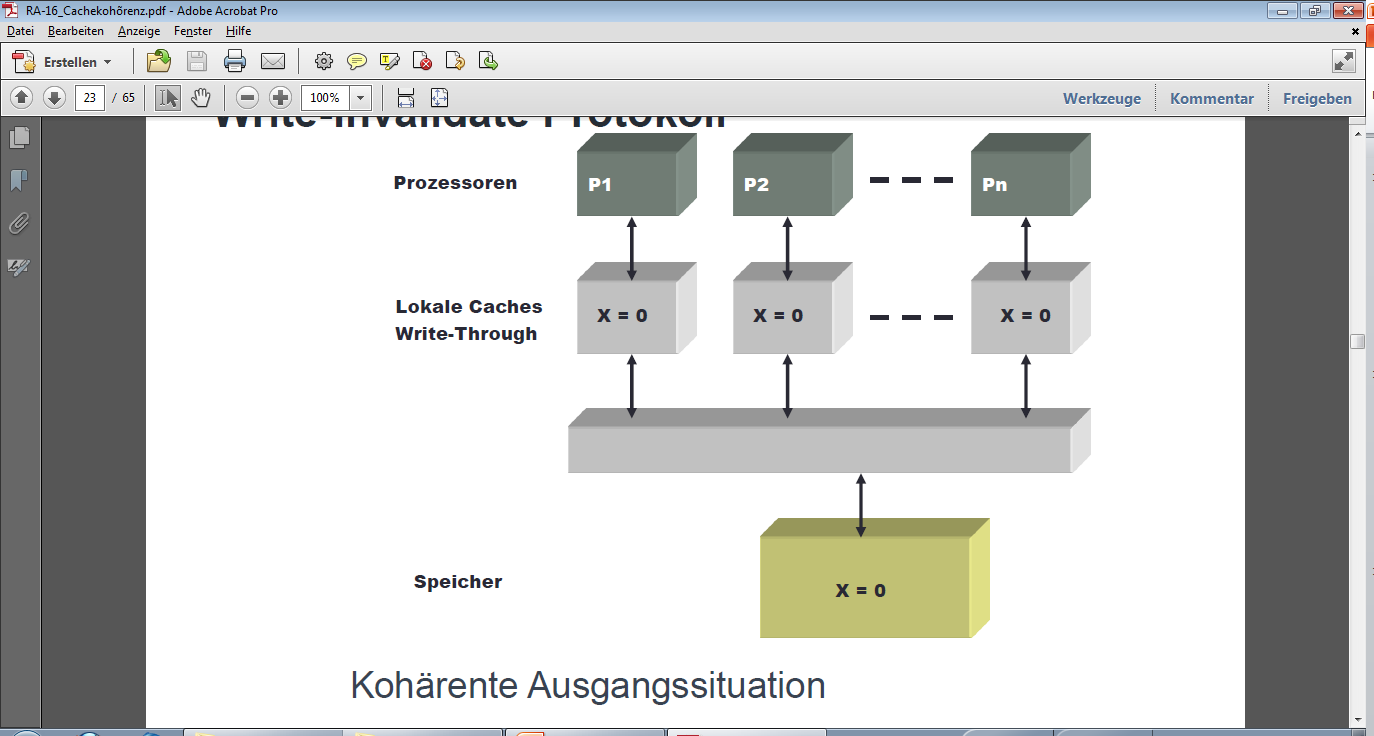 Kohärente Ausgangssituation
© H. Falk | 01.10.2014
7 - Speicher-Hardware
Write-Through Cache – Write Invalidate Protokoll
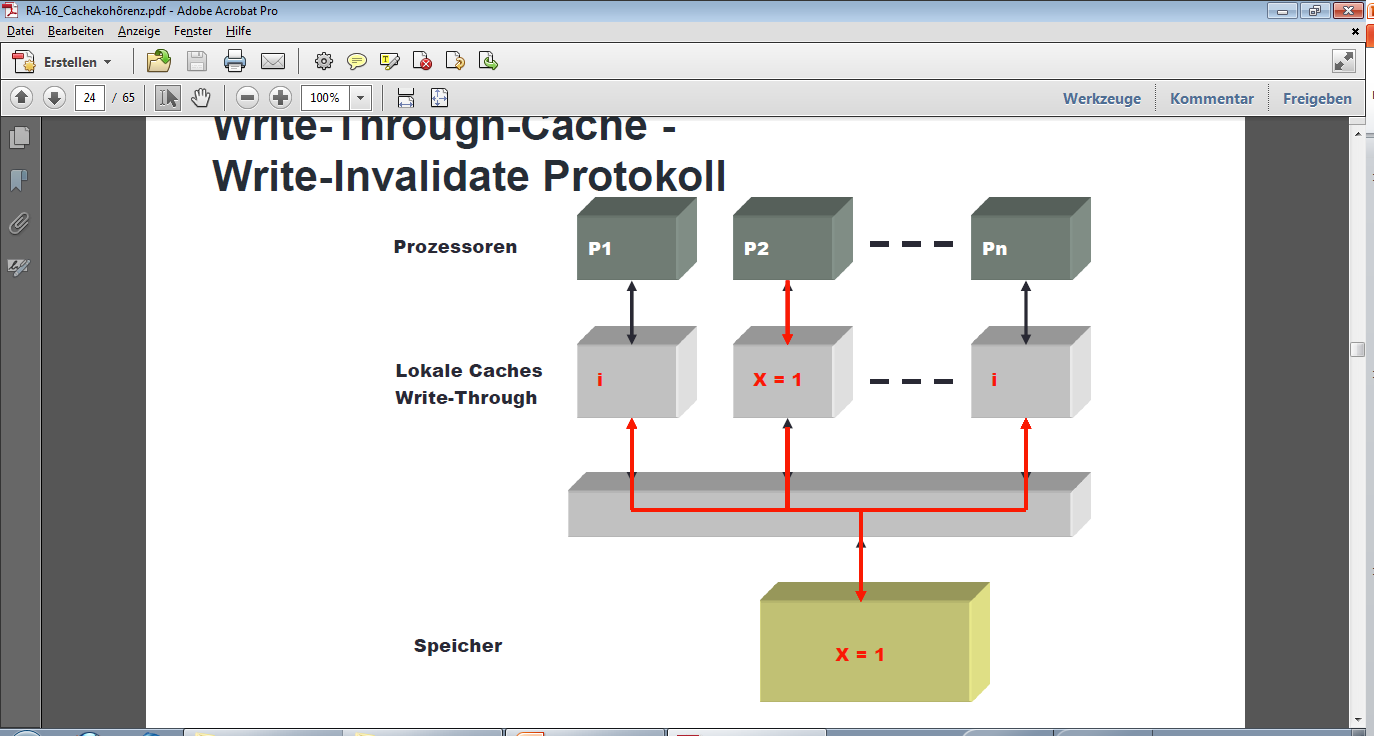 P2 schreibt X = 1
Alle anderen Prozessoren invalidieren den Cache-Block
© H. Falk | 01.10.2014
7 - Speicher-Hardware
Write-Through Cache – Write Update/Broadcast Protokoll
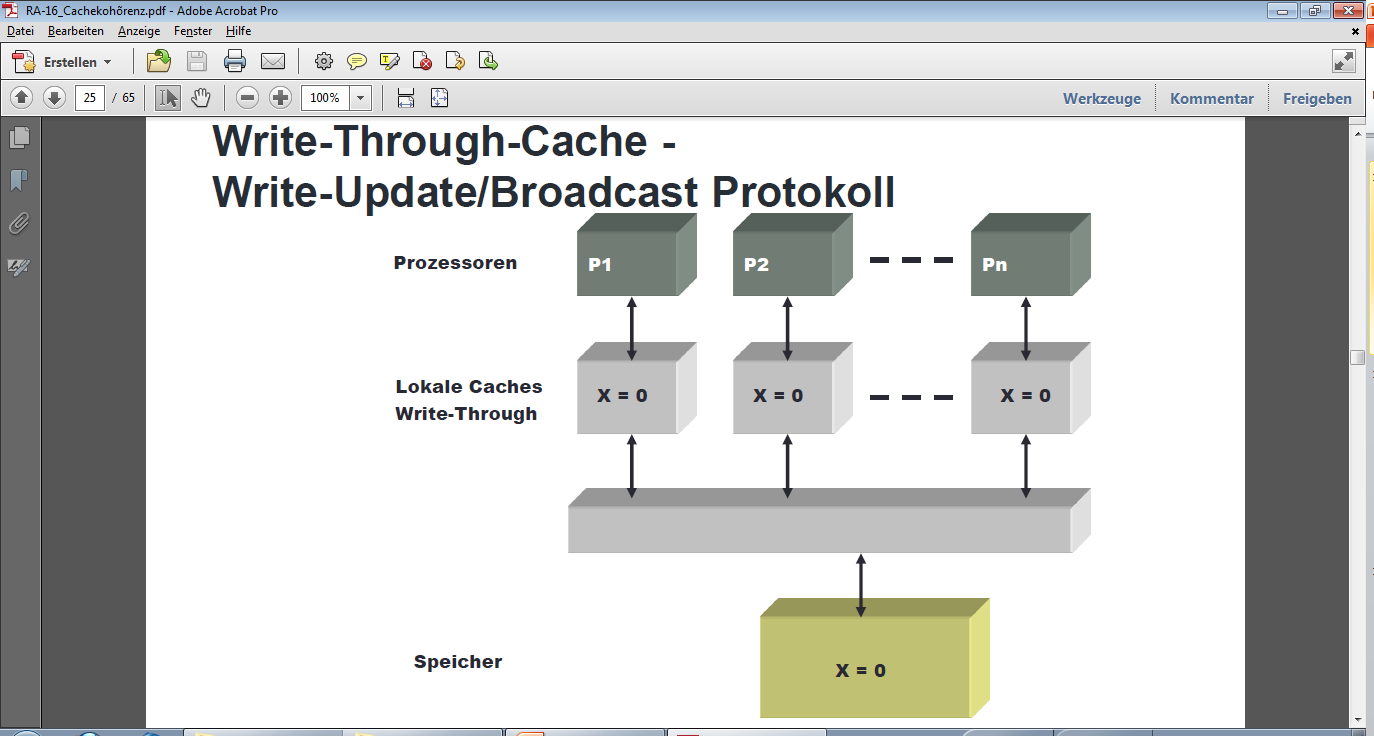 Kohärente Ausgangssituation
© H. Falk | 01.10.2014
7 - Speicher-Hardware
Write-Through Cache – Write Update/Broadcast Protokoll
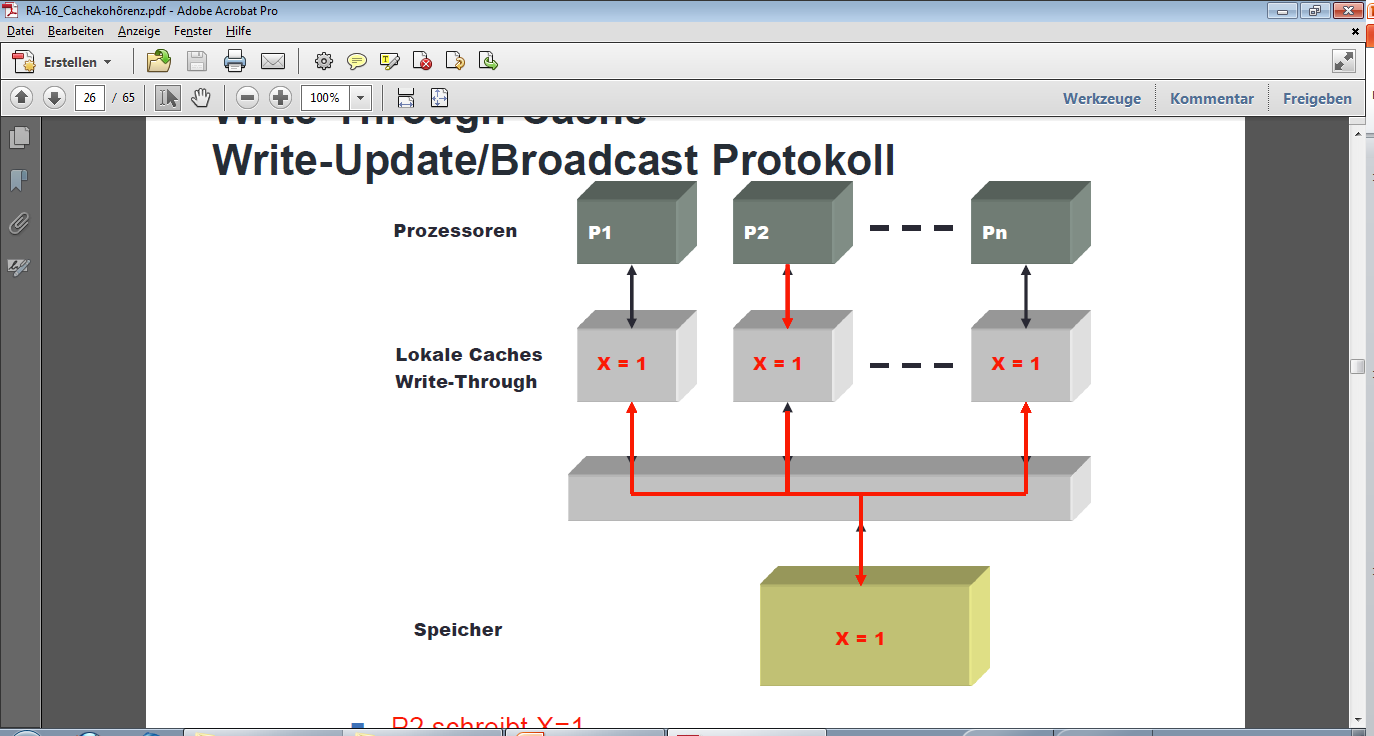 P2 schreibt X = 1
Alle anderen Prozessoren aktualisieren den Cache-Block
© H. Falk | 01.10.2014
7 - Speicher-Hardware
Write-Through – Write Invalidate (1)
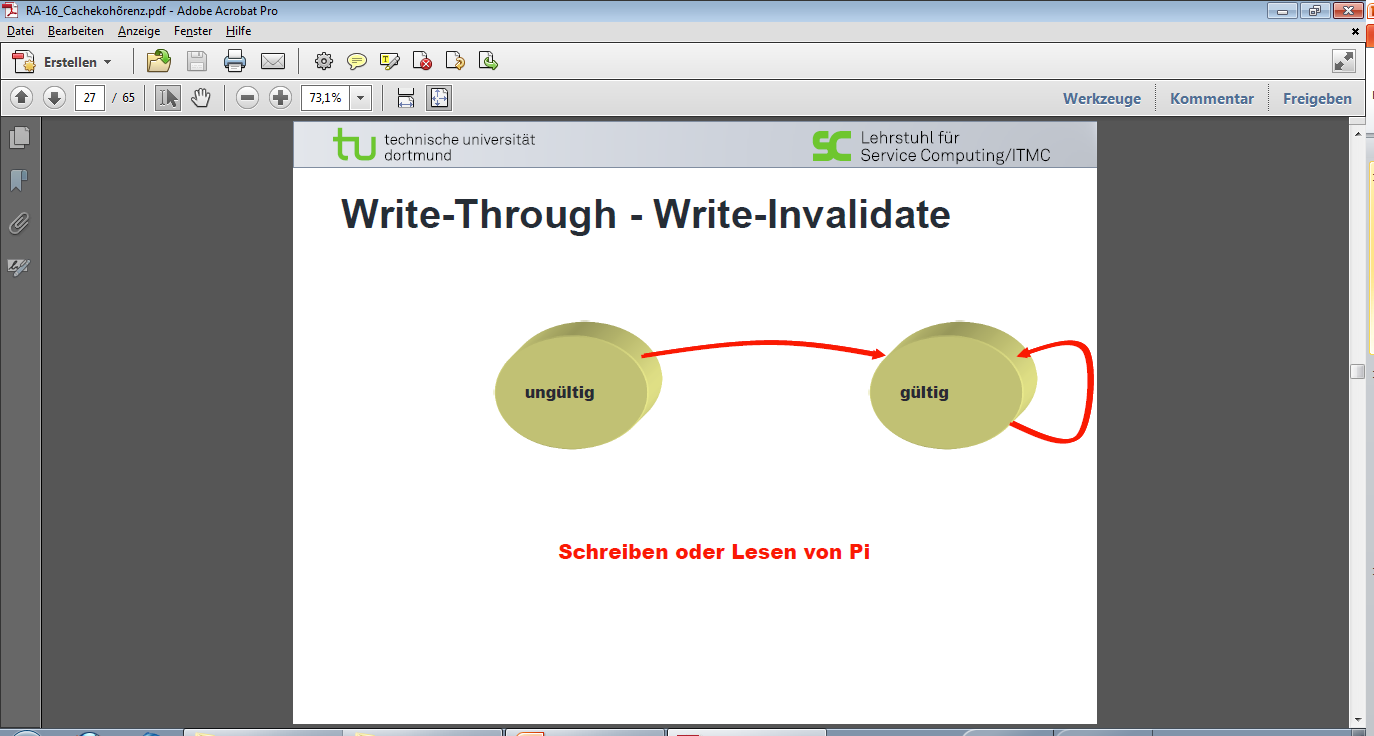 Schreiben oder Lesen von Pi
© H. Falk | 01.10.2014
7 - Speicher-Hardware
Write-Through – Write Invalidate (2)
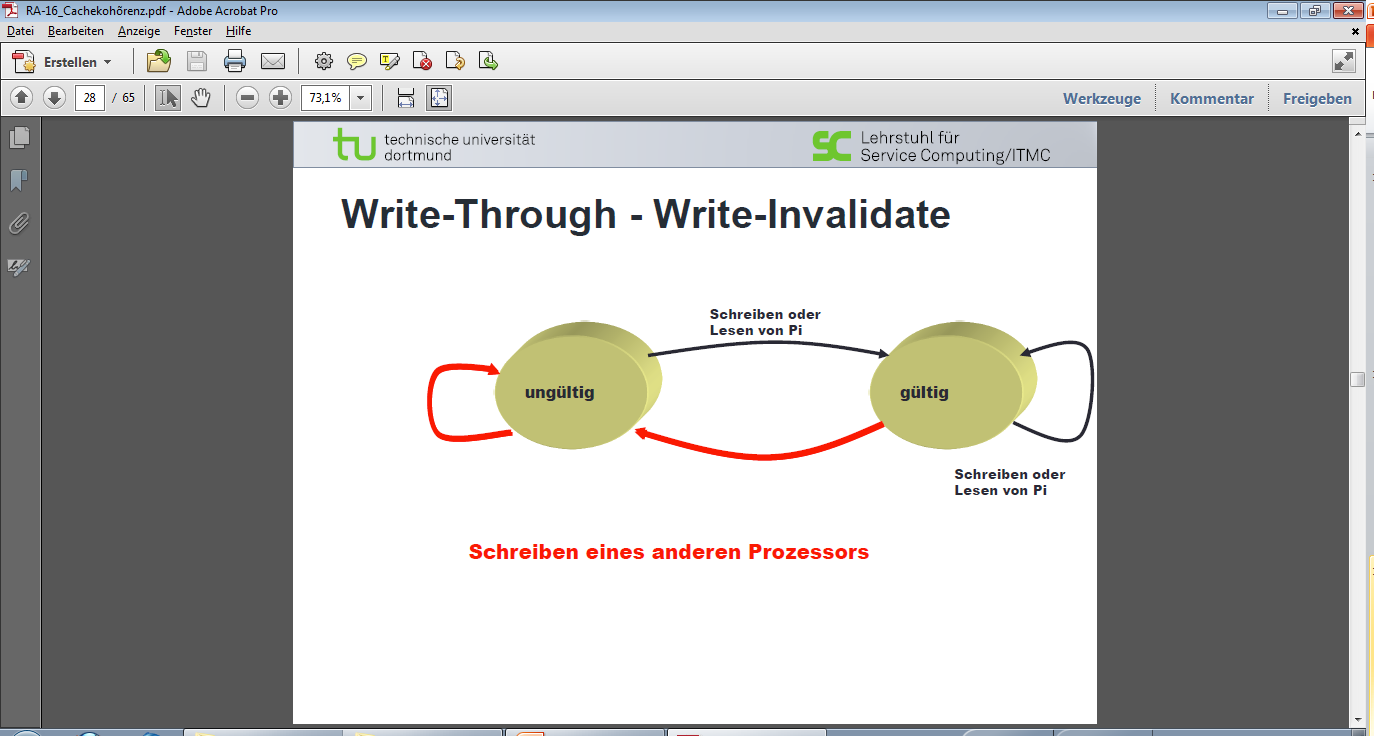 Schreiben eines anderen Prozessors
© H. Falk | 01.10.2014
7 - Speicher-Hardware
Write-Through – Write Invalidate (3)
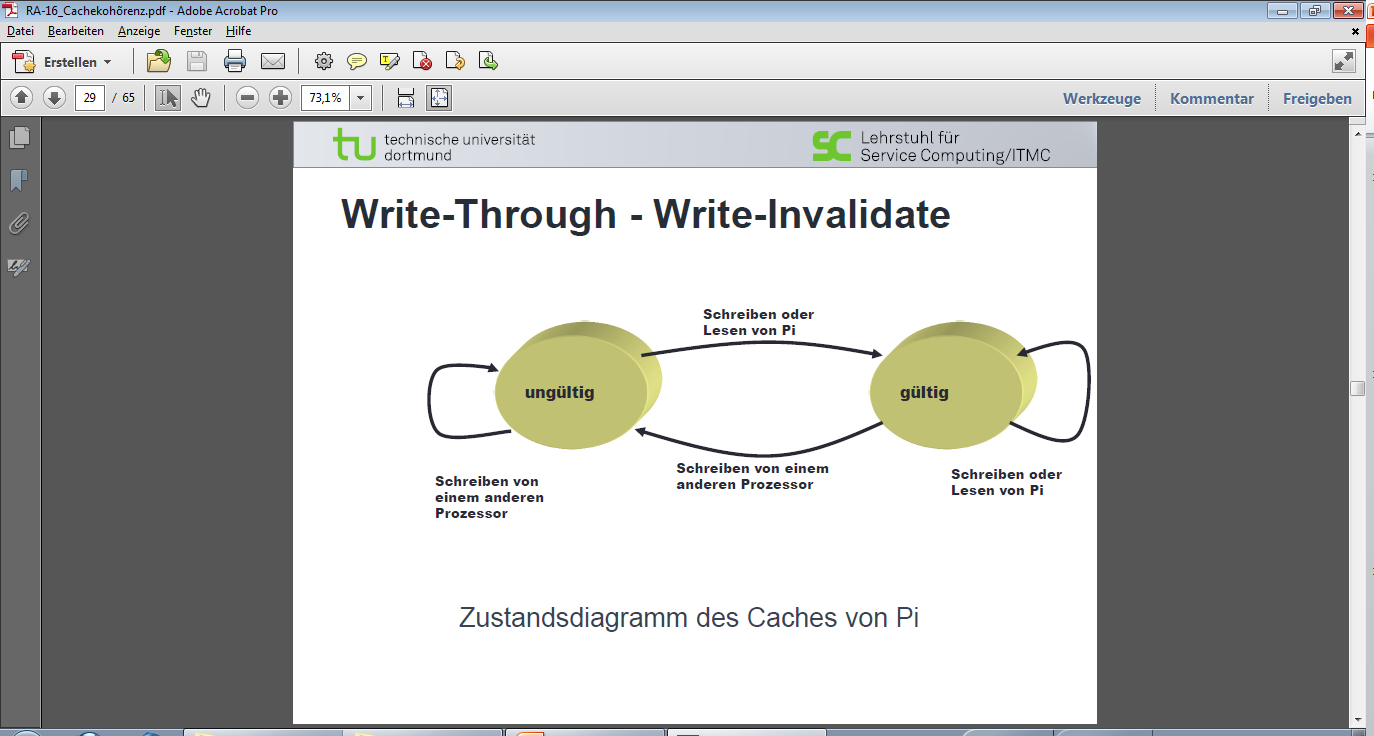 Zustandsdiagramm des Caches von Pi
© H. Falk | 01.10.2014
7 - Speicher-Hardware
Write-Back
Problem: Write Back-Caches führen zur temporären Inkonsistenz

Lösung: exklusives Eigentumskonzept durch Zustandsgraph pro Cache-Block
MSI (Modified, Shared, Invalid)
MESI (Modified, Exclusive, Shared, Invalid)

Mischung zwischen Write-Through und Write-Back
© H. Falk | 01.10.2014
7 - Speicher-Hardware
MSI (1)
Drei Zustände
ModifiedCache-Block wurde lokal geändert, Kopien im Hauptspeicher oder in Caches anderer Prozessoren sind ungültig
SharedMehrere Caches (mind. 2) enthalten diesen Datenblock; alle Caches, die im Zustand shared sind, haben eine gültige Kopie
InvalidCache-Block ist noch gar nicht geladen bzw. veraltet/ungültig
© H. Falk | 01.10.2014
7 - Speicher-Hardware
MSI (2)
Prozessoren können auf einen Speicherblock lesend oder schreibend zugreifen. Lese- und Schreiboperationen von Prozessoren lösen Operationen auf dem Bus aus.

Bus-Operationen
Bus Read: wenn ein Prozessor Wert eines Speicherblocks lesen will
Bus Read Exclusive: wenn ein Prozessor Wert eines Speicherblocks überschreiben will
Flush: wenn ein Prozessor Pi einen Speicherblock alleinig in seinem Cache hat, ein anderer Prozessor Pj aber lesend oder schreibend auf diesen Block zugreift. Bei einer Flush-Operation legt Pi ebenfalls das Datum des Speicherblocks auf den Bus.
© H. Falk | 01.10.2014
7 - Speicher-Hardware
MSI: Write-Back – Write Invalidate (1)
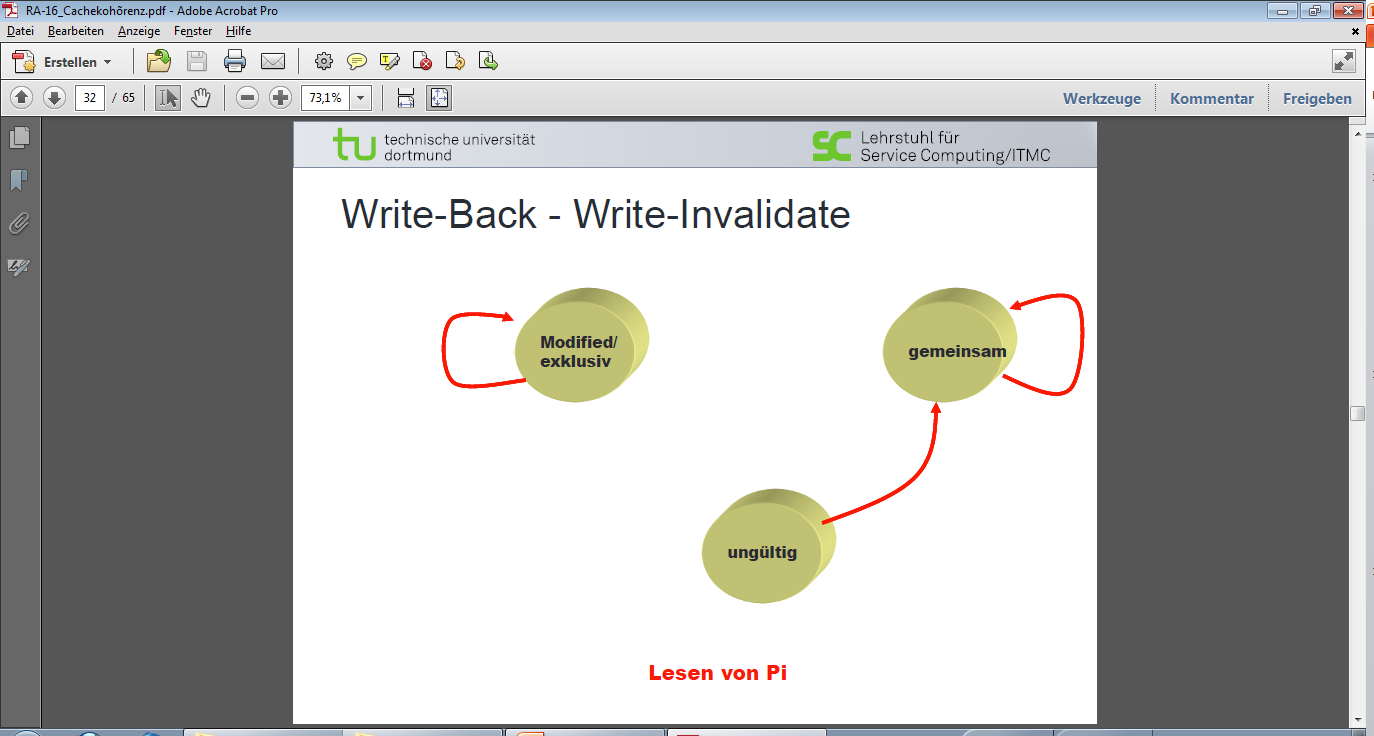 Lesen von Pi
© H. Falk | 01.10.2014
7 - Speicher-Hardware
MSI: Write-Back – Write Invalidate (2)
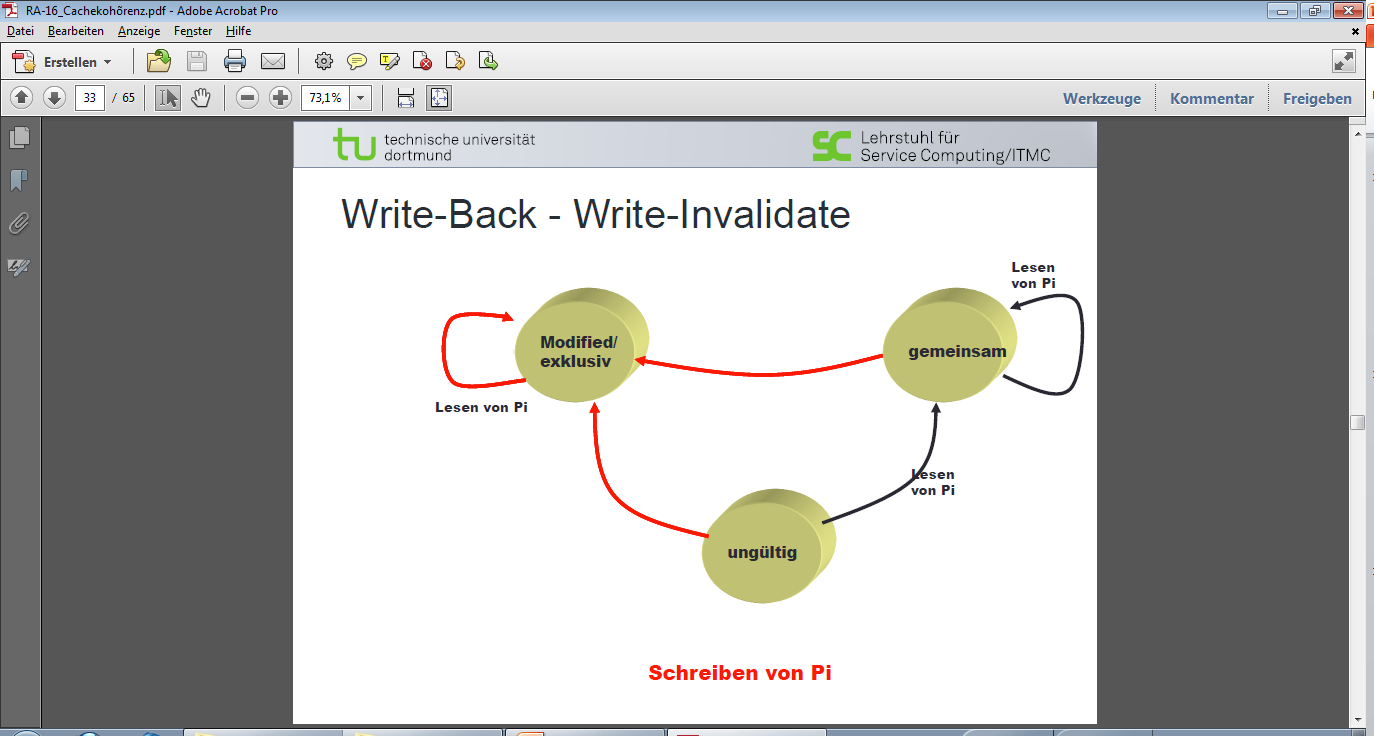 Schreiben von Pi
© H. Falk | 01.10.2014
7 - Speicher-Hardware
MSI: Write-Back – Write Invalidate (3)
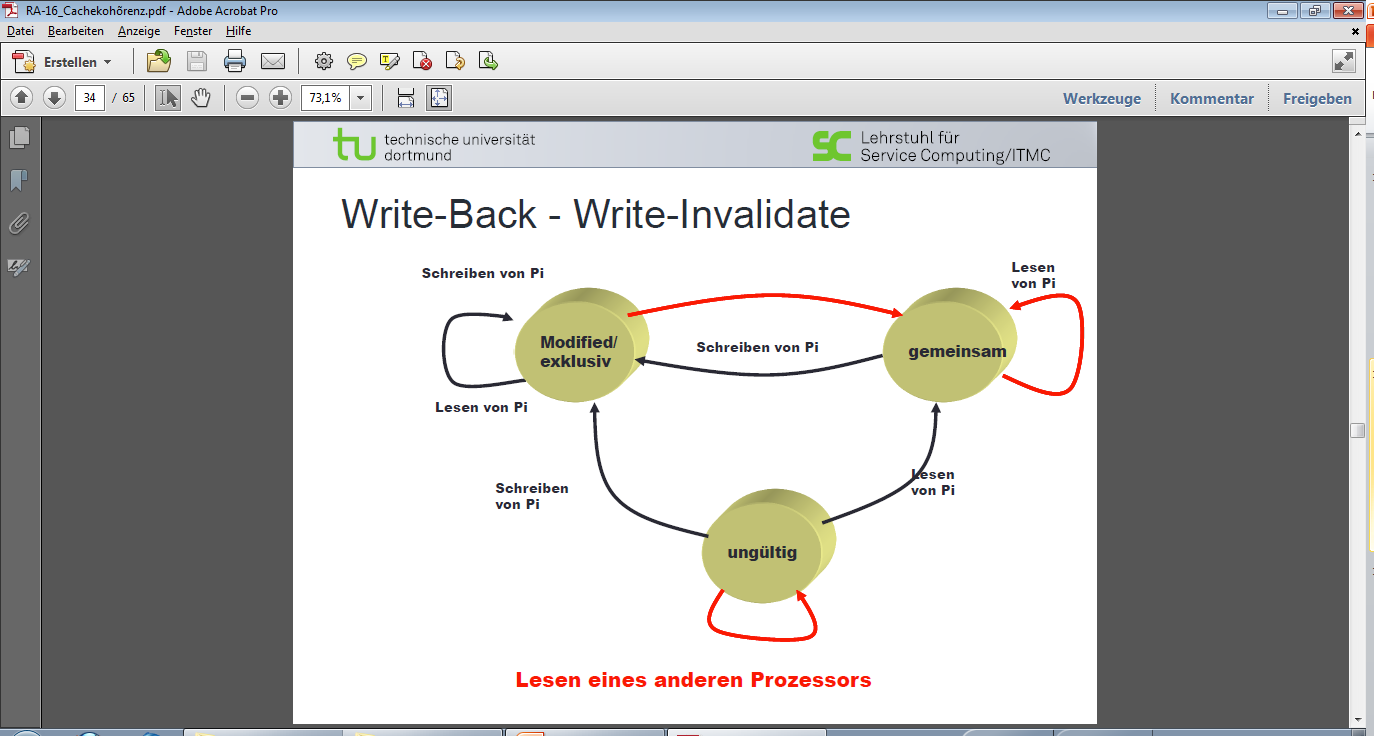 Lesen eines anderen Prozessors
© H. Falk | 01.10.2014
7 - Speicher-Hardware
MSI: Write-Back – Write Invalidate (4)
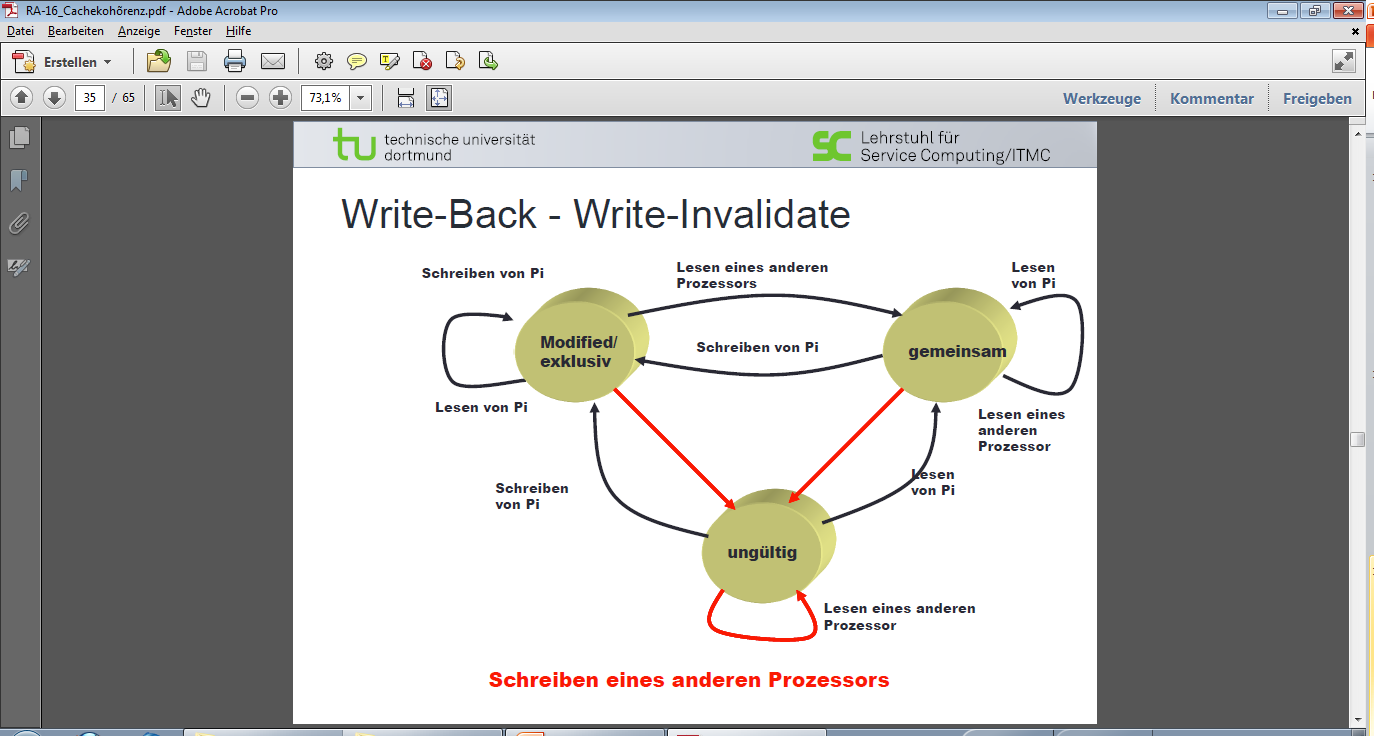 Schreiben eines anderen Prozessors
© H. Falk | 01.10.2014
7 - Speicher-Hardware
MSI: Write-Back – Write Invalidate (5)
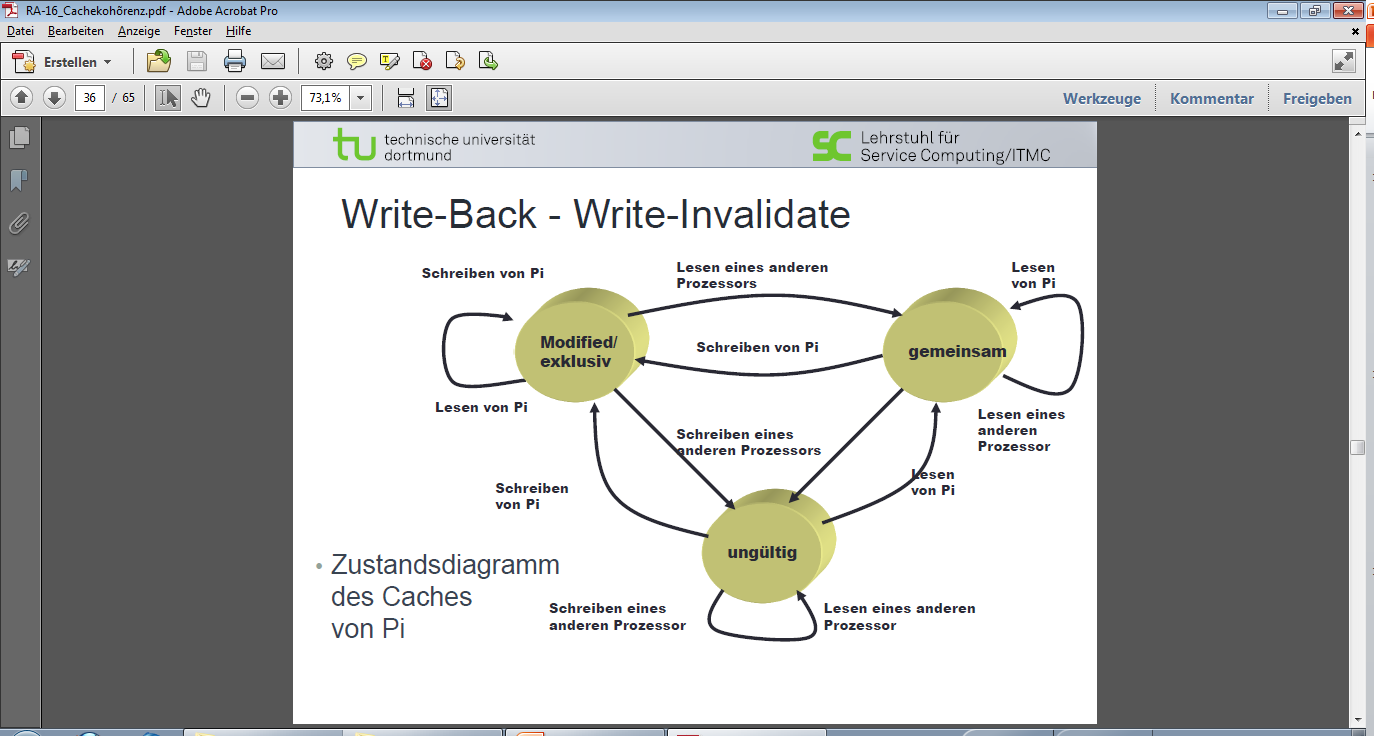 Zustandsdiagramm des Caches von Pi
© H. Falk | 01.10.2014
7 - Speicher-Hardware
MESI (1)
Vier Zustände
(exclusive) ModifiedCache-Block wurde lokal geändert, die Kopie im Hauptspeicher ist ungültig. Will ein anderer Prozessor dieses Datum im Hauptspeicher lesen, so muss der Cache-Block erst in den Hauptspeicher zurückgeschrieben werden.
Exclusive (unmodified)Dieser Cache ist der einzige, der den Cache-Block enthält, Wert im Hauptspeicher ist gültig. Liest ein anderer Prozessor dieses Datum im Hauptspeicher, so muss die Zeile als shared markiert werden. Wird das Datum im Hauptspeicher verändert, ist der Cache-Block auf invalid zu setzen.
© H. Falk | 01.10.2014
7 - Speicher-Hardware
MESI (2)
Vier Zustände
Shared (unmodified)Mehrere Caches (mind. 2) enthalten dieses Datum. Da alle bisher nur gelesen haben, ist das Datum im Hauptspeicher gültig. Schreibzugriffe auf einen shared Cache-Block müssen immer zu einer Bus-Operation führen, damit der Hauptspeicher aktualisiert und die Cache-Blocks der anderen Caches auf invalid gesetzt werden können.
InvalidCache-Block ist noch gar nicht geladen bzw. veraltet/ungültig

Bus-Operationen
Siehe MSI
© H. Falk | 01.10.2014
7 - Speicher-Hardware
MESI (3)
Steuersignale
Invalidate-SignalInvalidieren des Blocks in den Caches anderer Prozessoren
Shared-SignalSignalisierung, ob ein zu ladendes Datum bereits als Kopie im Cache vorhanden ist
Retry-SignalAufforderung von Prozessor Pi an Prozessor Pj, das Laden eines Datums vom Hauptspeicher abzubrechen, da der Hauptspeicher noch ein altes, ungültiges Datum besitzt und vorher aktualisiert werden muss. Das Laden durch Pj kann danach wiederholt werden.
© H. Falk | 01.10.2014
7 - Speicher-Hardware
MESI-Zustandsdiagramm (1)
I
S
M
E
Lesen von Pi
© H. Falk | 01.10.2014
7 - Speicher-Hardware
MESI-Zustandsdiagramm (2)
Lesen von Pi
I
S
Lesen von Pi (shared)
Lesen von Pi
(not shared)
M
E
Lesen von Pi
Lesen von Pi
Schreiben von Pi
© H. Falk | 01.10.2014
7 - Speicher-Hardware
MESI-Zustandsdiagramm (3)
Lesen von Pi
I
S
Lesen von Pi (shared)
Schreiben
von Pi
Lesen von Pi
(not shared)
Schreiben
von Pi
M
E
Schreiben von Pi
Lesen oder
Schreiben von Pi
Lesen von Pi
Lesen eines anderen Prozessors
© H. Falk | 01.10.2014
7 - Speicher-Hardware
MESI-Zustandsdiagramm (4)
Lesen eines
anderen Prozessors
Lesen von Pi oder eines
anderen Prozessors
I
S
Lesen von Pi (shared)
Lesen eines ande-
ren Prozessors
Lesen eines
anderen Prozessors
Schreiben
von Pi
Lesen von Pi
(not shared)
Schreiben
von Pi
M
E
Schreiben von Pi
Lesen oder
Schreiben von Pi
Lesen von Pi
Schreiben eines anderen Prozessors
© H. Falk | 01.10.2014
7 - Speicher-Hardware
Letztliches MESI-Zustandsdiagramm
Lesen oder Schreiben eines
anderen Prozessors
Lesen von Pi oder eines
anderen Prozessors
Schreiben eines
anderen Prozessors
I
S
Lesen von Pi (shared)
Lesen eines ande-
ren Prozessors
Schreiben e. a.
Prozessors
Schreiben eines
anderen Prozessors
Lesen eines
anderen Prozessors
Schreiben
von Pi
Lesen von Pi
(not shared)
Schreiben
von Pi
M
E
Schreiben von Pi
Lesen oder
Schreiben von Pi
Lesen von Pi
© H. Falk | 01.10.2014
7 - Speicher-Hardware
Bewertung von Snooping-Protokollen
Leichte Implementierbarkeit bei Bus-basierten Shared Memory Systemen
Snooping skaliert bei Bussen jedoch nicht
Bei vielen beteiligten Prozessoren sinkt die effektive Bandbreite des Busses, da überproportional viele Invalidierungsnachrichten per Broadcast über den Bus gehen

Punkt-zu-Punkt Netzwerke sind skalierbar, jedoch ist die Implementierung von Broadcasts hier aufwändig
Für Snooping-Protokolle daher oft ungeeignet


Ist eine Broadcast-Invalidierungsnachricht an alle Prozessoren nötig?
© H. Falk | 01.10.2014
7 - Speicher-Hardware
Directory-Protokolle (1)
Beobachtung
Nur wenige Prozessoren teilen sich die gleichen Daten in vielen Anwendungen
Kenntnis nur dieser Prozessoren ist nötig

Directory-Protokolle
Directory-Protokolle nutzen Lokalitätsinformationen, um die Anzahl an Invalidierungsnachrichten zu minimieren
Nachrichten gehen nur an Prozessoren, die eine Kopie des Cache-Blocks besitzen
Directory-Protokolle skalieren daher auch für Netze ohne Broadcast-Fähigkeit
© H. Falk | 01.10.2014
7 - Speicher-Hardware
Directory-Protokolle (2)
Ansatz
Presence Flag VectorIm Hauptspeicher abgelegter Bit-Vektor für jeden einzelnen Speicherblock:1 Bit pro Prozessor/Cache + Statusbits (dirty, modified)
© H. Falk | 01.10.2014
7 - Speicher-Hardware
Beispiel Presence Flag Vector (1)
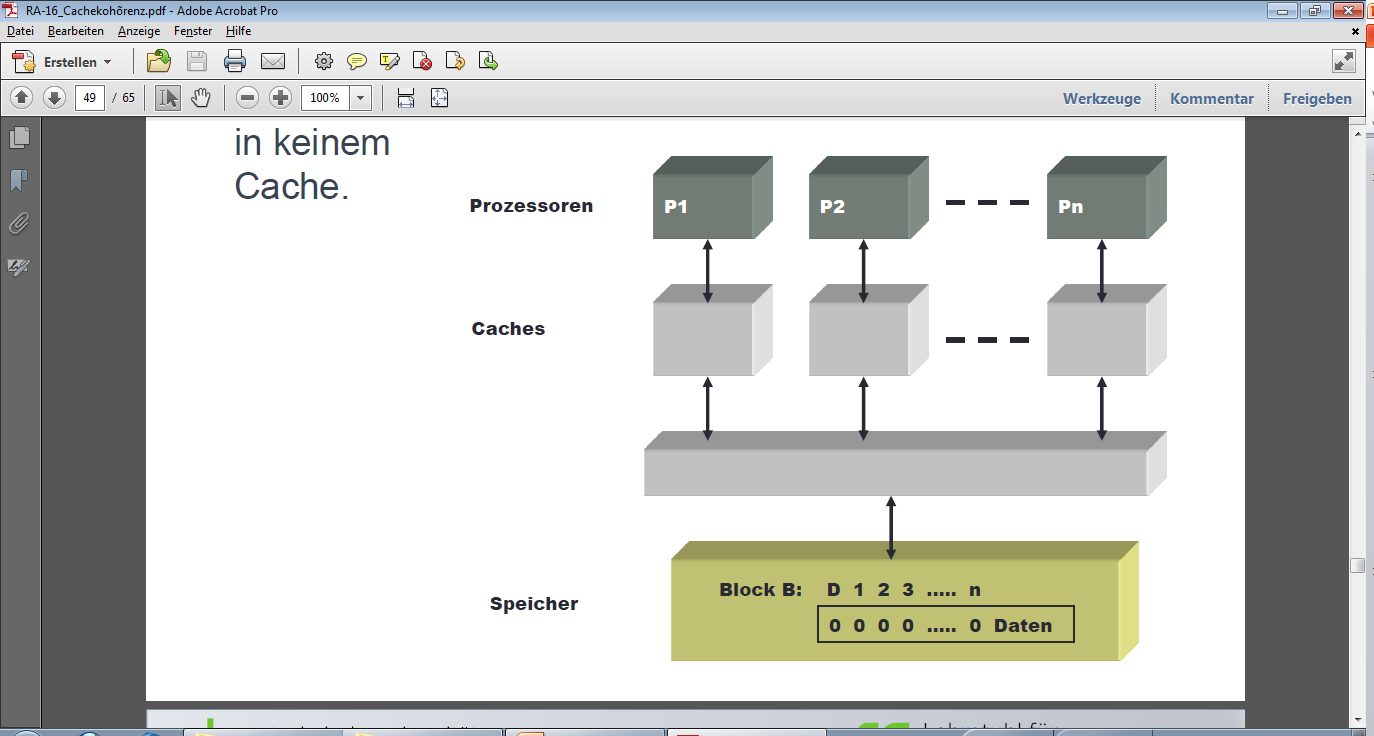 Block B befindet sich in keinem Cache
© H. Falk | 01.10.2014
7 - Speicher-Hardware
Beispiel Presence Flag Vector (2)
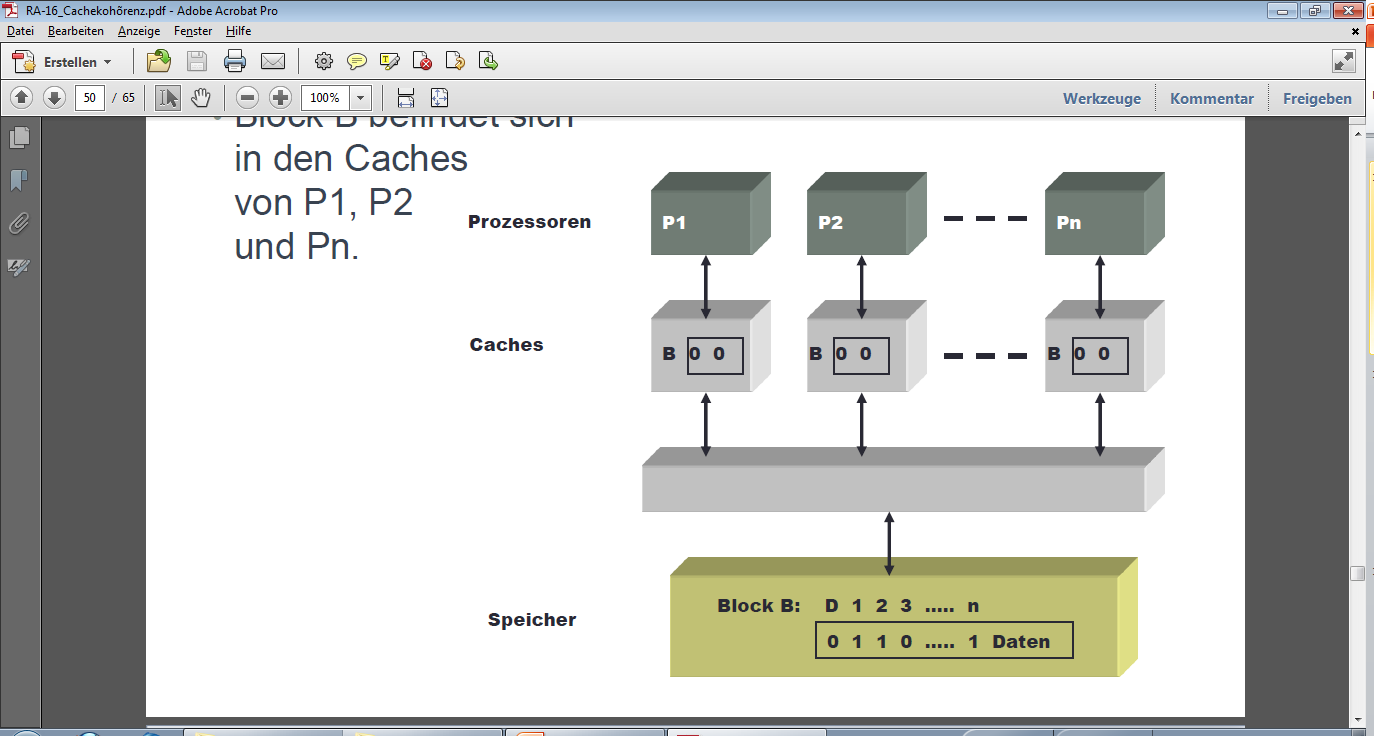 Block B befindet sich in den Caches von P1, P2 und Pn
© H. Falk | 01.10.2014
7 - Speicher-Hardware
Beispiel Presence Flag Vector (3)
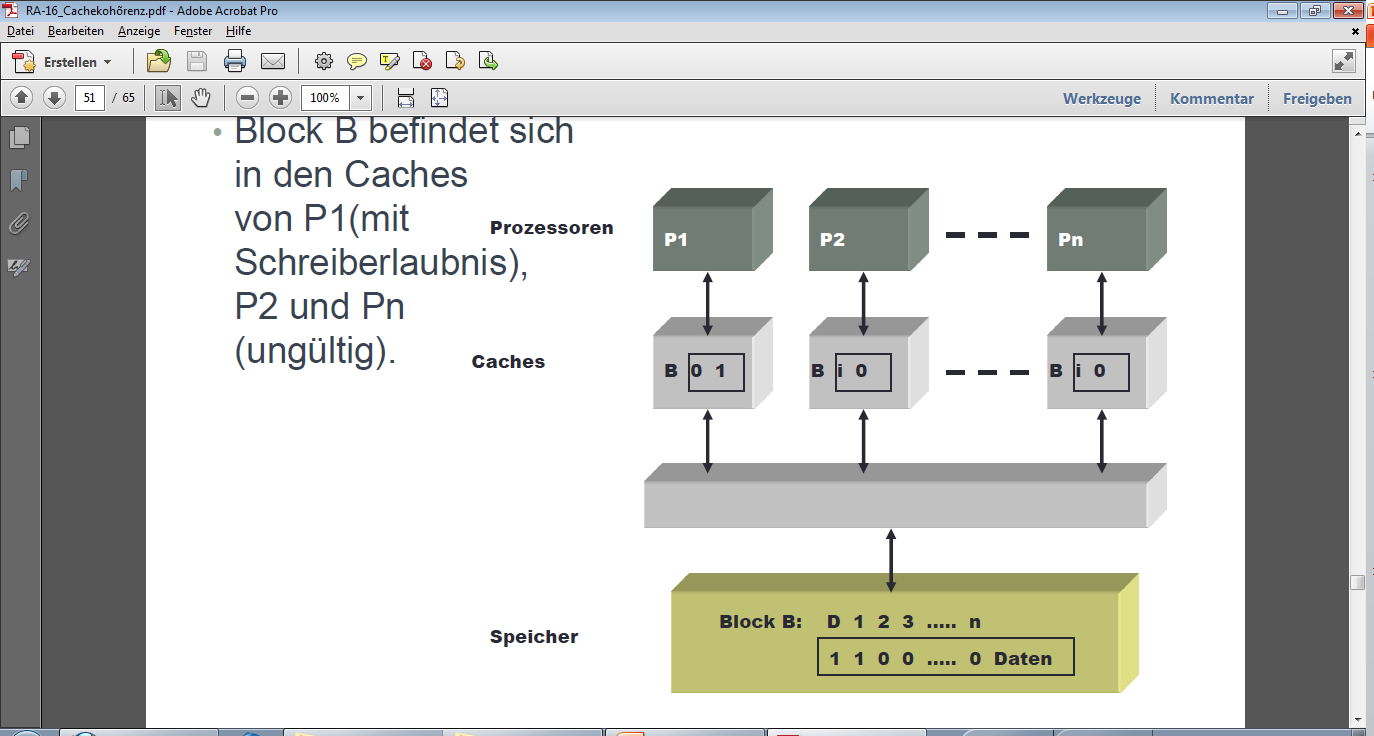 Block B befindet sich in den Caches von P1 (überschrieben), P2 und Pn (ungültig)
© H. Falk | 01.10.2014
7 - Speicher-Hardware
Bewertung von Directory-Protokollen
Problem
Wachstum des Speicherbedarfs linear mit Anzahl der Prozessoren

Beispiel
Speicherblöcke von 64 Bytes Größe
64 Prozessoren		= Overhead 12,69%
256 Prozessoren		= Overhead 50,2%
1024 Prozessoren	= Overhead 200,16%
© H. Falk | 01.10.2014
7 - Speicher-Hardware
Roter Faden
Speicher-Hardware
Einleitung: Speicherhierarchien
SRAM
DRAM
Translation Look-Aside Buffer (TLBs)
Caches
Organisation von Caches
Schreibverfahren: Write-Through, Copy-Back
Virtuelle vs. Reale Caches
Austauschverfahren: Random, FIFO, Clock, NRU, LRU
Cache-Kohärenz
Gründe für Inkohärenzen
Snooping- & Directory-Protokolle
Massenspeicher
© H. Falk | 01.10.2014
7 - Speicher-Hardware
Massenspeicher
Plattenspeicher
Disc-Arrays
CD-ROM
DVD
Blu-ray
Bandlaufwerke
© H. Falk | 01.10.2014
7 - Speicher-Hardware
Schreib-/Leseköpfe
Achse
Motor
Schematischer Aufbau eines Plattenlaufwerks
Speicher-platten
© H. Falk | 01.10.2014
7 - Speicher-Hardware
Einteilung der Platten in Sektoren, Spuren und Zylinder
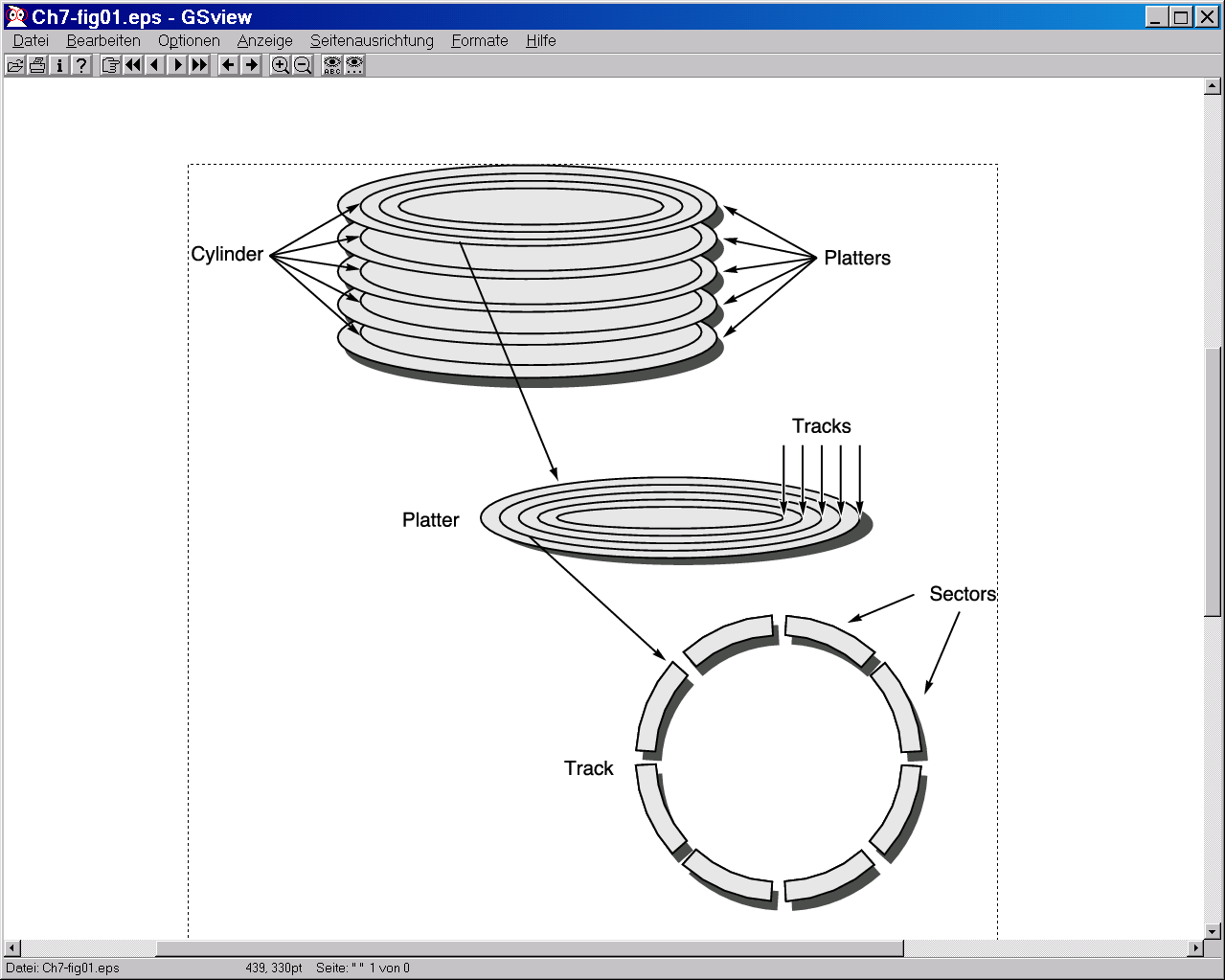 [Hennessy/Patterson, Computer Architecture, 3. Auflage]
© Elsevier Science (USA), 2003. All rights reserved
© H. Falk | 01.10.2014
7 - Speicher-Hardware
Daten einiger Plattenlaufwerke (2011)
© H. Falk | 01.10.2014
7 - Speicher-Hardware
Suchzeit: Verteilung der Spurdifferenzen
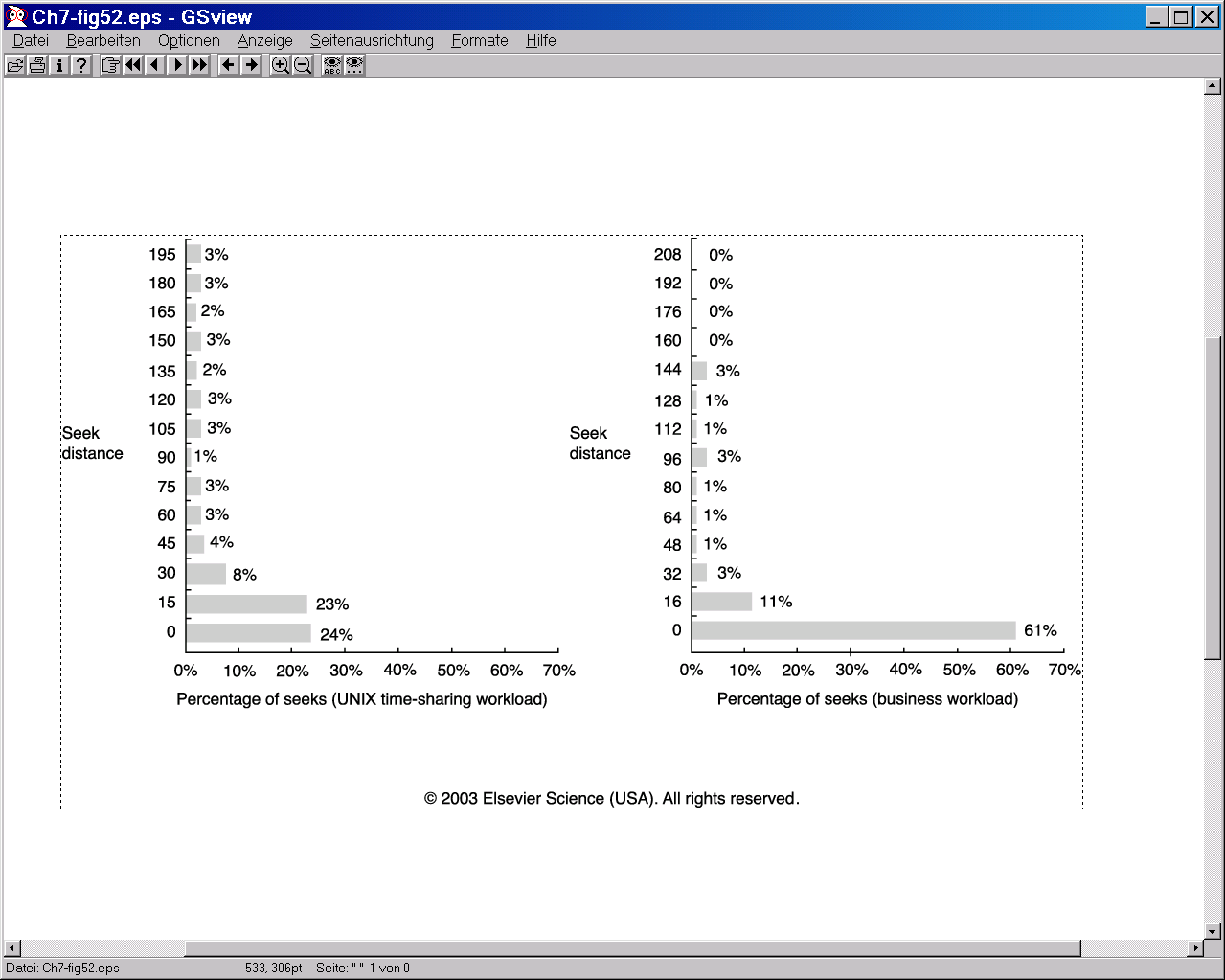 © H. Falk | 01.10.2014
7 - Speicher-Hardware
Schnittstellen
IDE/ATA (Integrated Drive Electronics)
SATA (Serial ATA)
SCSI (Small Computer System Interface)
SAS (Serial attached SCSI)SCSI-Protokoll über serielle, SATA-kompatible Leitung
Fibre ChannelHochleitungsanschluss für den Server-Bereich
USB/FireWire
© H. Falk | 01.10.2014
7 - Speicher-Hardware
Redundant Arrays of Independent Discs (RAID)
Verbesserung der I/O-Geschwindigkeit durch paralleles Lesen/Schreiben auf mehrere Platten
Einsatz von Redundanz, damit dadurch nicht die Zuverlässigkeit leidet
Disc arrays, drive arrays
© H. Falk | 01.10.2014
7 - Speicher-Hardware
RAID 0 (Striping)
Dateien werden unterteilt in so genannte Stripes.
Striping-Parameter = Länge eines Stripes.
Diese Stripes werden auf den Platten verteilt.








Keine Redundanz
Nur Verbesserung der Übertragungsrate
0
4
1
2
3
© H. Falk | 01.10.2014
7 - Speicher-Hardware
RAID 1 (Mirroring)
Die selben Informationen werden auf zwei Platten geschrieben (gespiegelte Platten, mirrored discs).








Erhöhte Fehlersicherheit
Stark erhöhter Aufwand (x 2)
Es werden eigentlich nur 2 Plattenlaufwerke genutzt
0
1
2
0
1
2
3
4
3
4
identische Kopien
© H. Falk | 01.10.2014
7 - Speicher-Hardware
0
1
2
3
4
5
6
7
8
9
RAID 2 (ECC)
Zusätzlich werden Prüfbits auf spezielle Platten geschrieben, Verwendung von fehlerkorrigierenden Codes (error-correcting code, ECC).
Die einzelnen Daten- und Prüfbits werden auf mehrere Platten verteilt.







Geringere Redundanz als RAID 1, aber wegen Prüfbit-Erzeugung und Last auf Prüfbitplatten langsamer
Erfordert spezielle Platten, kommerziell nicht verfügbar
Bits
ECC
© H. Falk | 01.10.2014
7 - Speicher-Hardware
0
1
2
3
4
P
5
6
7
8
9
P’
RAID 3 (Dedicated parity)
Es wird nur ein einzelnes Paritäts-Stripe auf einer Parity-Platte abgelegt.
Häufig wird nur der Fall Stripe-Parameter = 1 Bit betrachtet.
Die Stripes eines Datenblocks werden auf Platten verteilt.







Selbst für kleinste zu schreibende/lesende Blöcke sind alle Platten aktiv
Keine gute Performance
Bits
© H. Falk | 01.10.2014
7 - Speicher-Hardware
0
1
2
3
4
P
5
6
7
8
9
P’
RAID 4
Wie RAID 3, jedoch mit einem Striping-Faktor von einem Block und mehr.









Besserer wahlfreier Zugriff als RAID 3
Paritätsplatte bleibt ein Engpass
Größe = Striping-Faktor
© H. Falk | 01.10.2014
7 - Speicher-Hardware
0
1
2
3
P0
4
5
6
P1
7
8
9
P2
10
11
12
P3
13
14
15
P4
16
17
18
19
RAID 5 (Distributed parity)
Paritätsinformation wird über verschiedene Platten verteilt.










Paritätsplatte nicht weiter ein Engpass
Fehlertoleranz: es darf max. 1 komplette Festplatte ausfallen
© H. Falk | 01.10.2014
7 - Speicher-Hardware
RAID 0+1, RAID 01 (Mirrored stripes)
Gespiegelte Platten (RAID 1) mit verteilten Stripes (RAID 0)
 Mirrored stripes








Lesegeschwindigkeit erhöht
Erhöhte Fehlersicherheit
Stark erhöhter Aufwand
0
2
4
1
3
0
2
4
1
3
identische Kopien
© H. Falk | 01.10.2014
7 - Speicher-Hardware
Übersicht
© H. Falk | 01.10.2014
7 - Speicher-Hardware
Beispiel
Ein heutiges RAID
RAID 6
16 Hitachi-Festplatten à 300 GB
Interface HDD ↔ RAID: SAS
Interface RAID ↔ Server:2 SAS-Busse à 6 Gbit/s
4 GB interner DDR-Cache
Hot-pluggable Festplatten,Netzteile und Lüfter
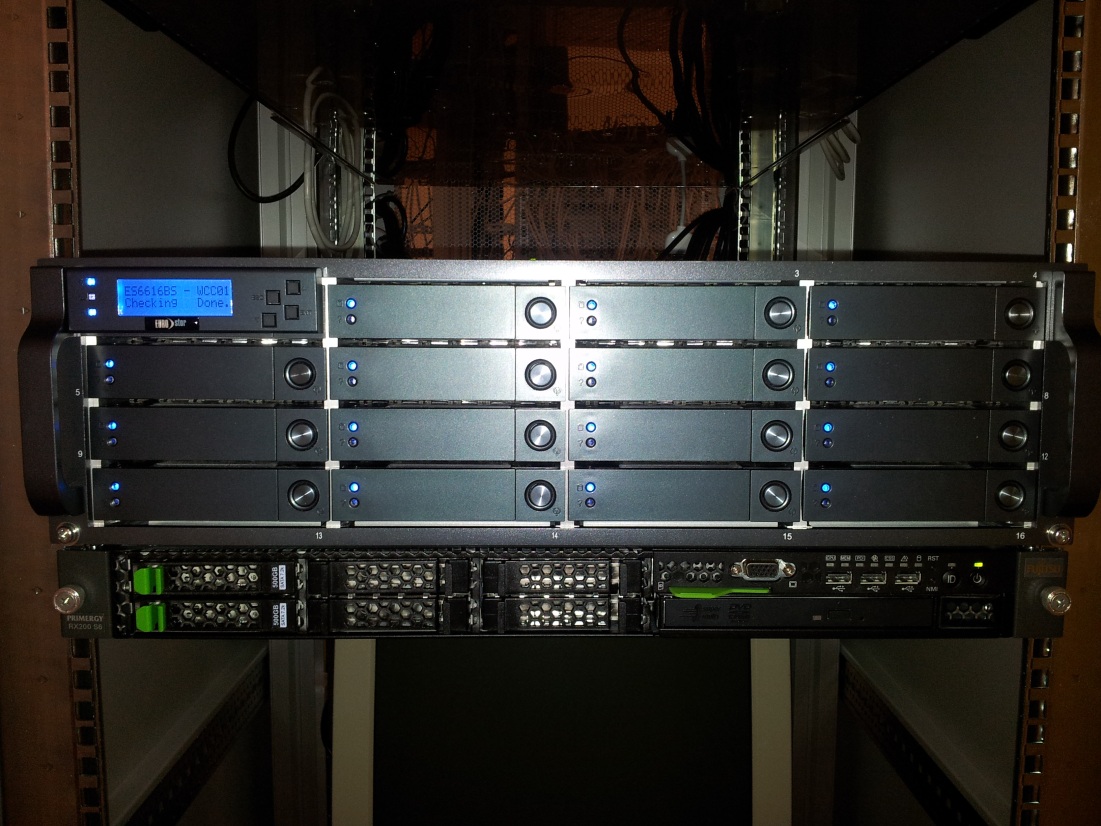 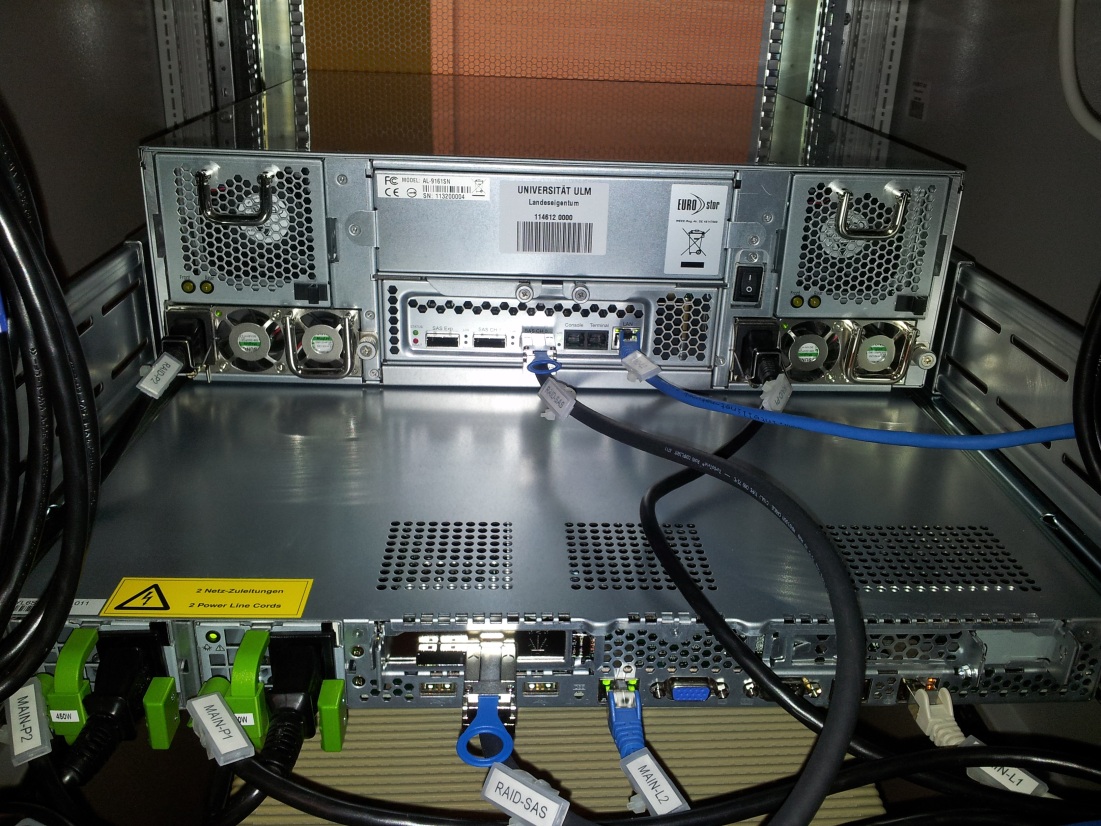 © H. Falk | 01.10.2014
7 - Speicher-Hardware
CD-ROM
Datenträger auf der Basis der Technik von Audio-CDs.
Informationen werden als Vertiefungen in einer reflektierenden Oberfläche gespeichert. Abtastung mit 780nm Laser.
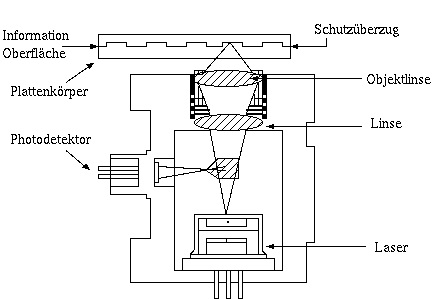 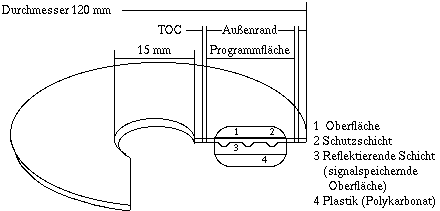 © H. Falk | 01.10.2014
7 - Speicher-Hardware
DVDs (1)
Kapazität gegenüber der CD durch zwei Maßnahmen erhöht:
Abstände und Größe der Vertiefungen werden reduziert, Abtastung mit 650nm (rotem) Laserstrahl









Erhöhung der Kapazität um den Faktor 4.
CD-ROM                       DVD
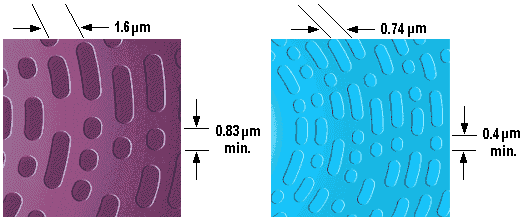 © H. Falk | 01.10.2014
7 - Speicher-Hardware
DVDs (2)
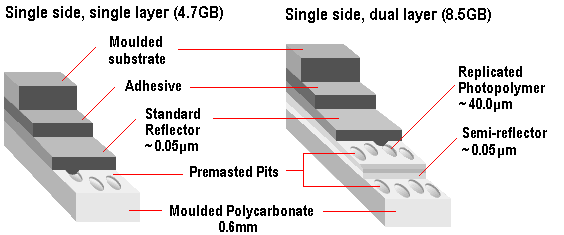 Informationen können in zwei Ebenen und auf beiden Seiten gespeichert werden.
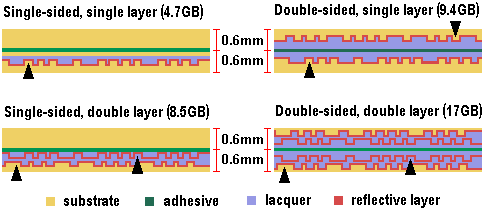 Datenrate 1,25 MB/s bei einfacher Geschwindigkeit.
MPEG-2 bei Speicherung von Filmen.
© H. Falk | 01.10.2014
7 - Speicher-Hardware
Blu*-ray Disc (BD): Motivation
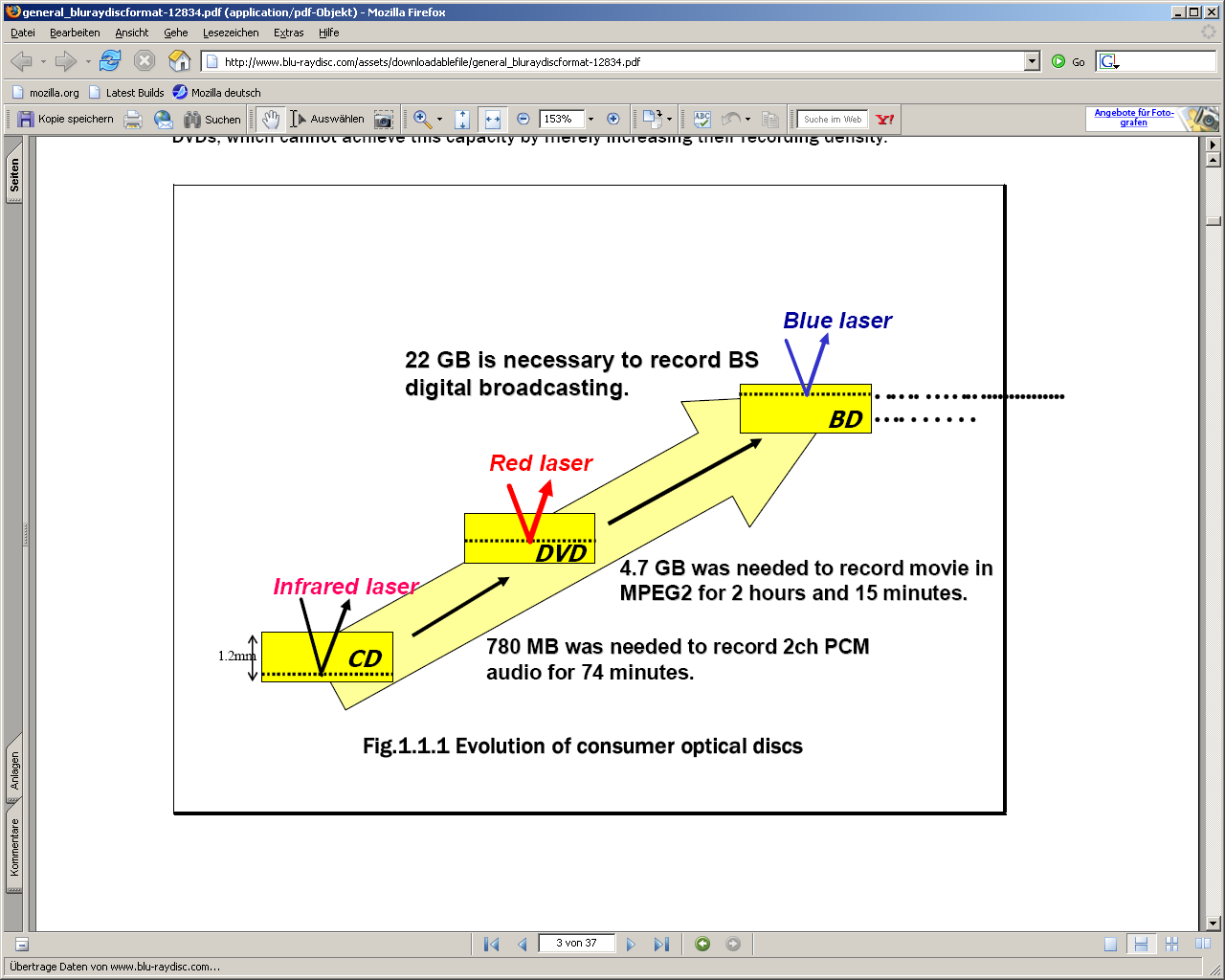 * Falsche Schreibweise, um Eintrag
als Markenzeichen zu ermöglichen
[http://blu-raydisc.com/Assets/Downloadablefile/ general_bluraydiscformat-15263.pdf]
© H. Falk | 01.10.2014
7 - Speicher-Hardware
Blu-ray: Eigenschaften (1)
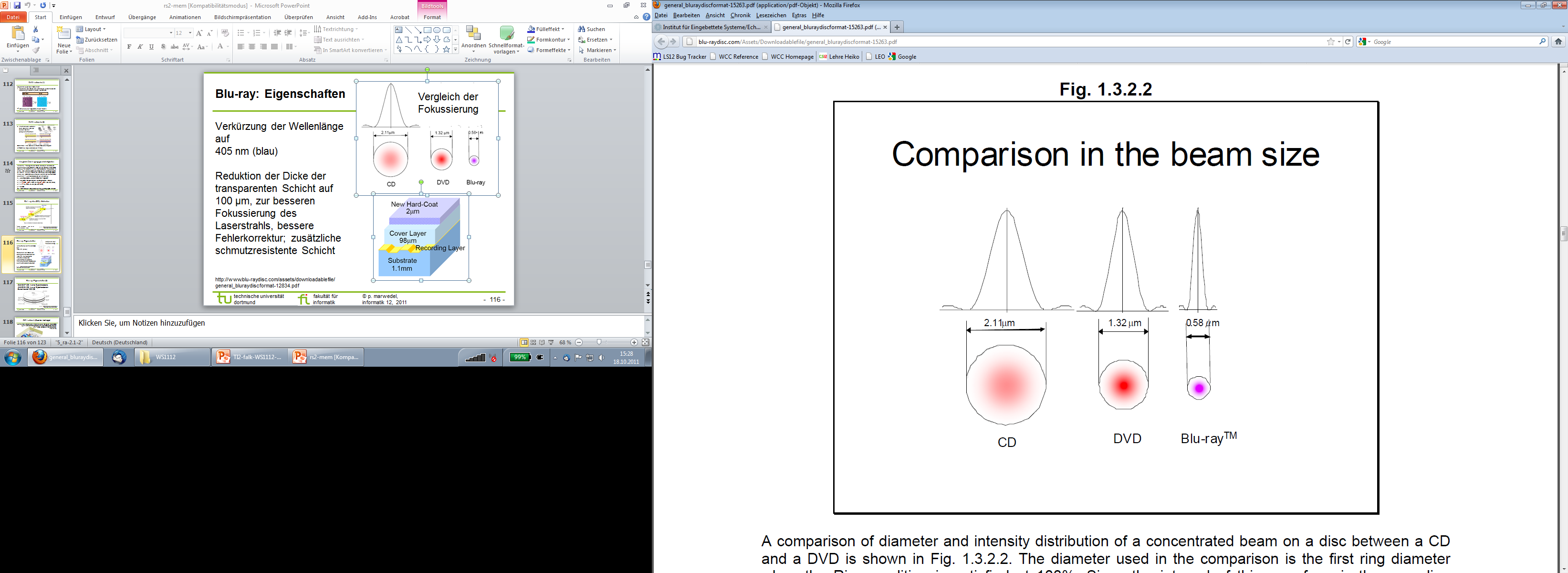 Verkürzung der Wellenlänge auf 405 nm (blau).
Durch besser fokussierten Laser Erhöhung der Speicherdichte bei Reduktion des Energiebedarfs möglich.
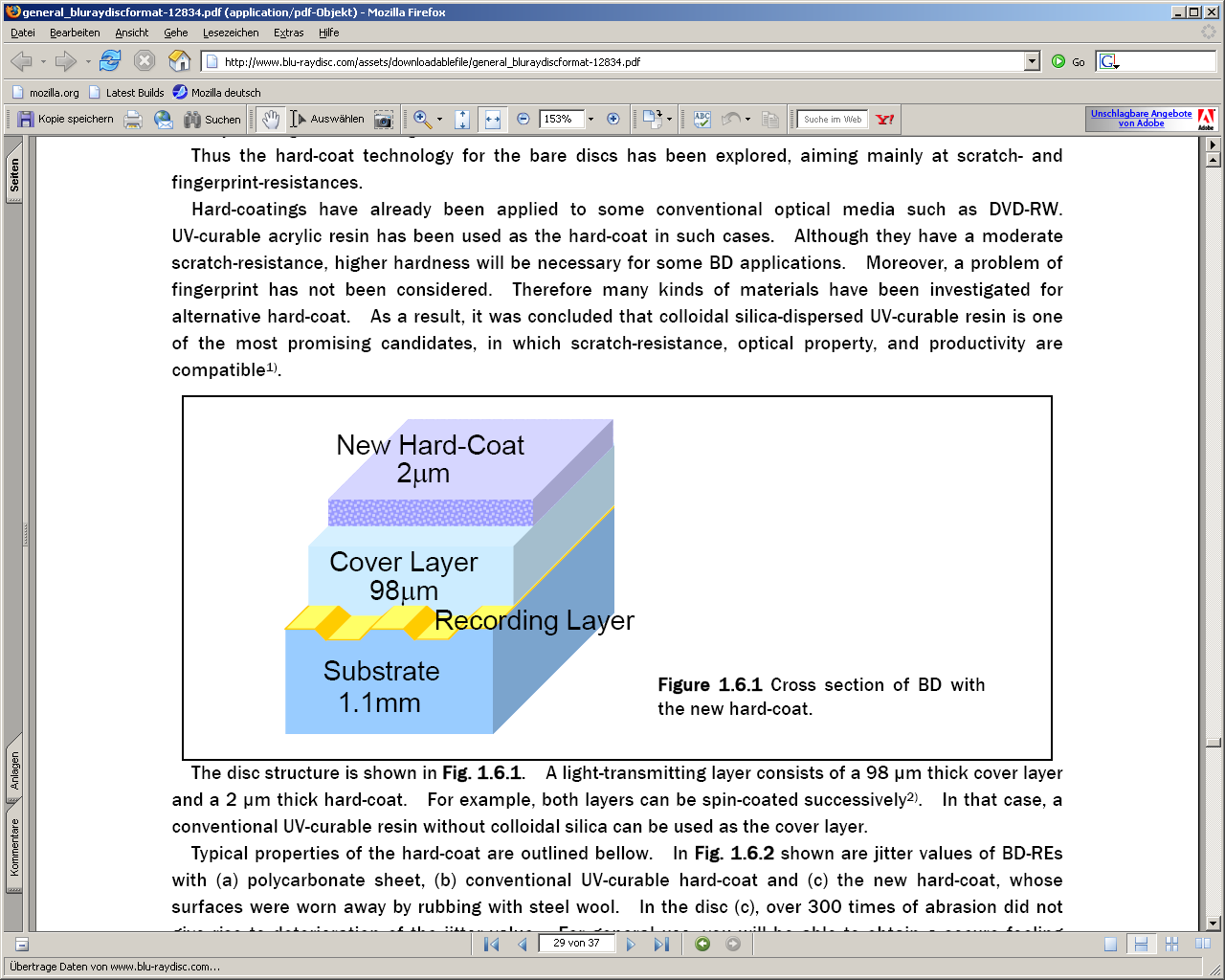 Reduktion der Dicke der transparenten Schicht auf 100 µm, zur besseren Fokussierung des Laserstrahls, bessere Fehlerkorrektur; zusätzliche schmutzresistente Schicht
[http://blu-raydisc.com/Assets/Downloadablefile/ general_bluraydiscformat-15263.pdf]
© H. Falk | 01.10.2014
7 - Speicher-Hardware
Blu-ray: Eigenschaften (2)
23,3/25/27 GB in einer Speicherebene
46,6/50/54 GB in zwei Speicherebenen
Experimentell 200 GB
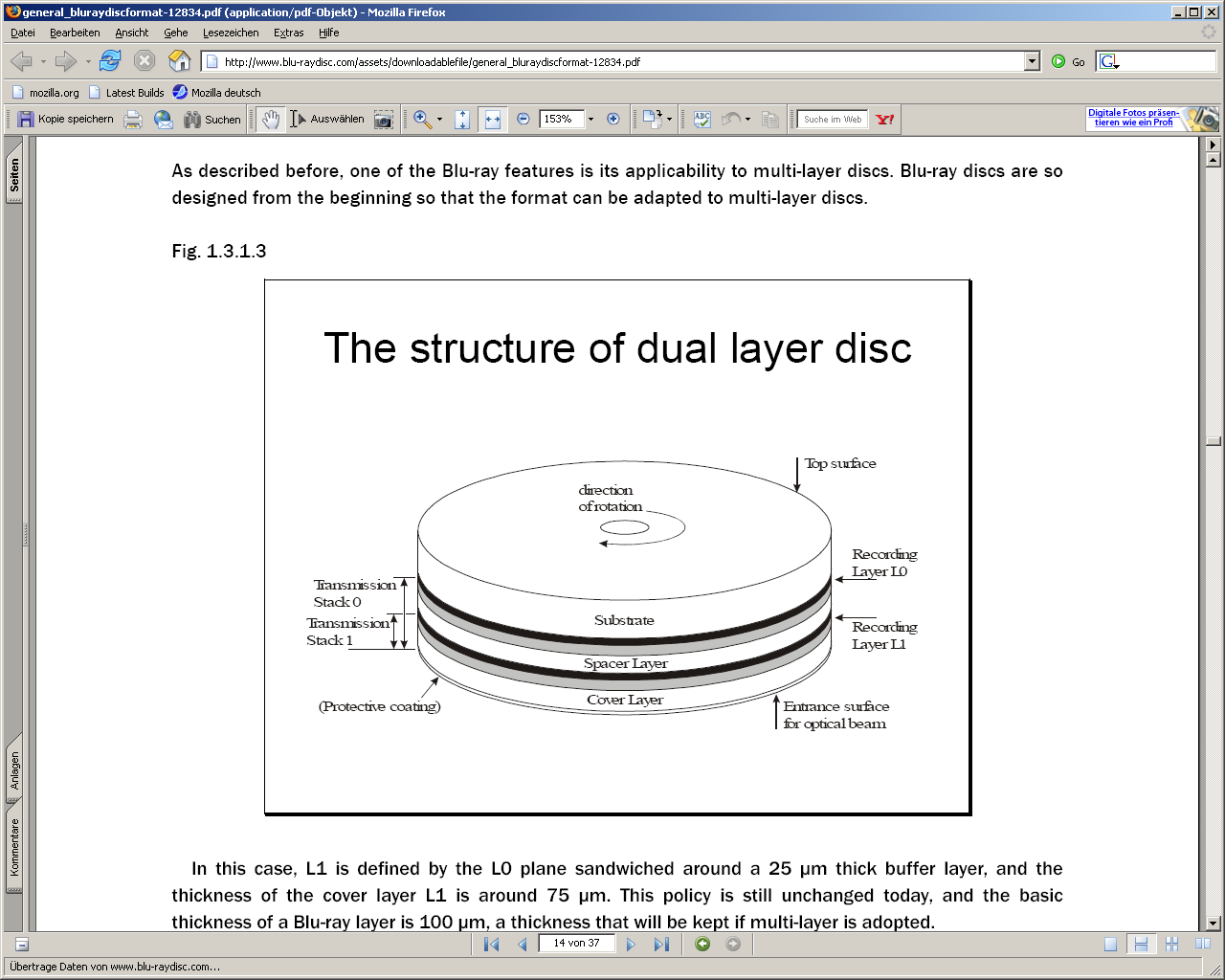 [http://blu-raydisc.com/Assets/Downloadablefile/ general_bluraydiscformat-15263.pdf]
© H. Falk | 01.10.2014
7 - Speicher-Hardware
QIC-Laufwerk (Quarter Inch Cartridge)
Horizontale Aufzeichnung in mehreren (bis zu 100) Spuren nacheinander,	optimiert auf Streaming-Betrieb mit hoher Bandgeschwindigkeit,				 bis ~5 GB (20 GB bei Weiterentwicklung						Travan-5)
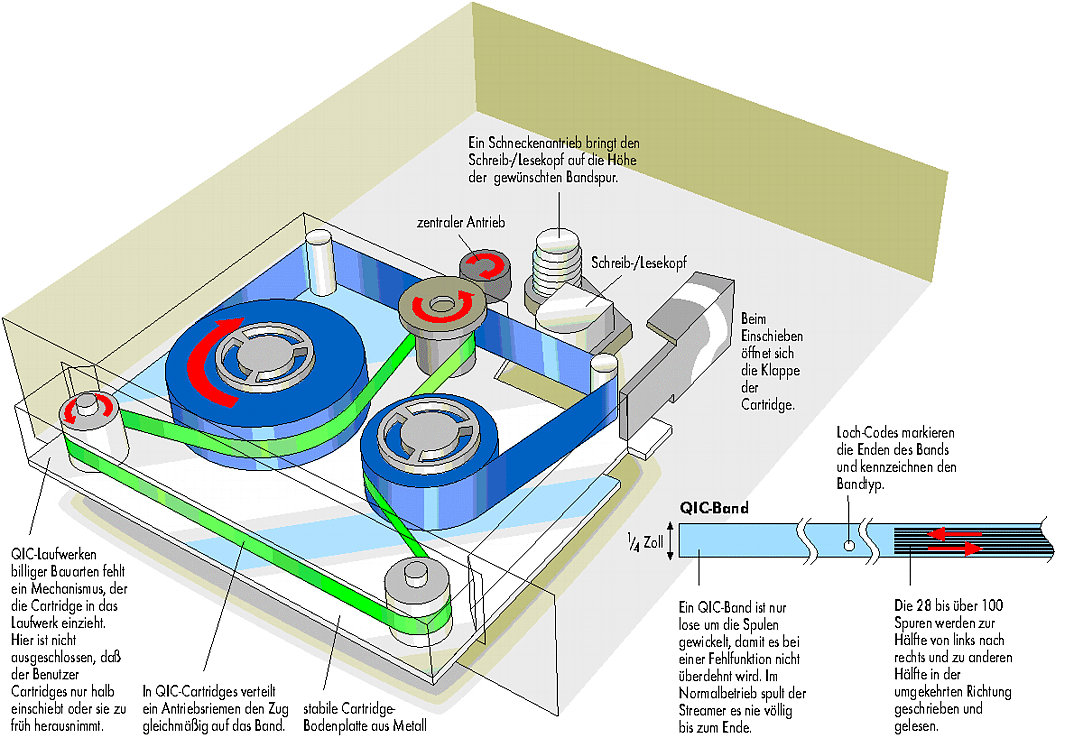 © c’t, nur zur Verwendung der Teilnehmer der GdRA-Vorlesung.
© H. Falk | 01.10.2014
7 - Speicher-Hardware
DAT-Laufwerk (Digital Audio Tape)
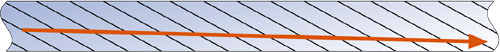 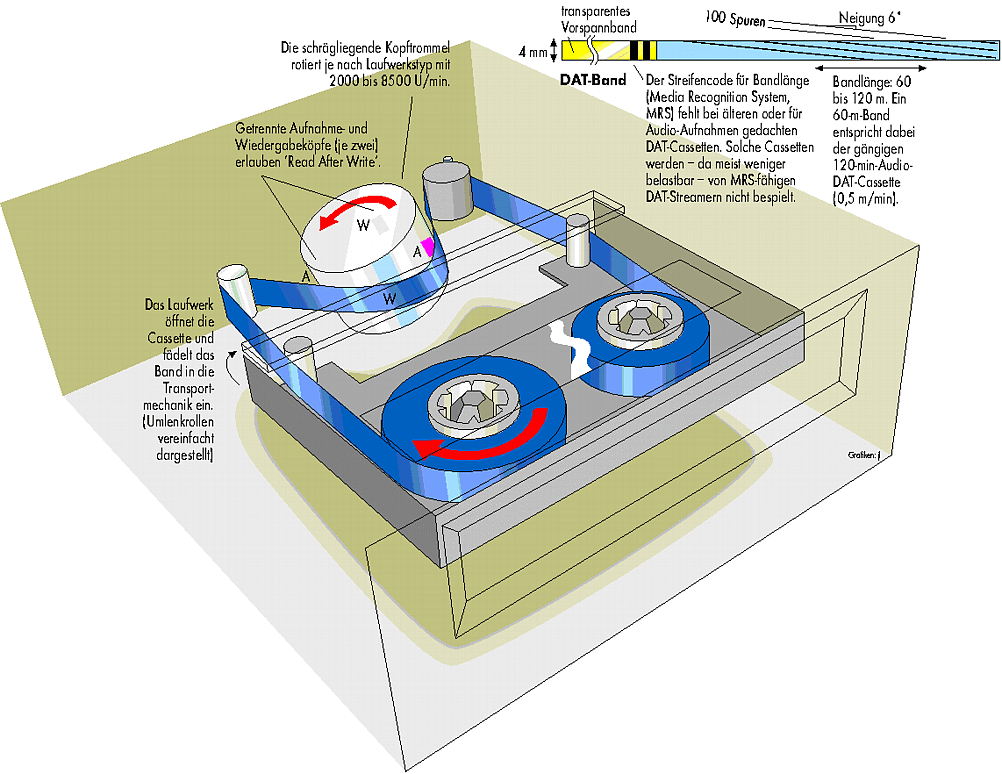 Technik der digital audio tapes, Schrägspur-aufzeichnung, Weiterentwicklung DDS-4; bis 20 GB (40 GB komprimiert)
© c’t, nur zur Verwendung der Teilnehmer der GdRA-Vorlesung.
© H. Falk | 01.10.2014
7 - Speicher-Hardware
Linear Tape Open (LTO)
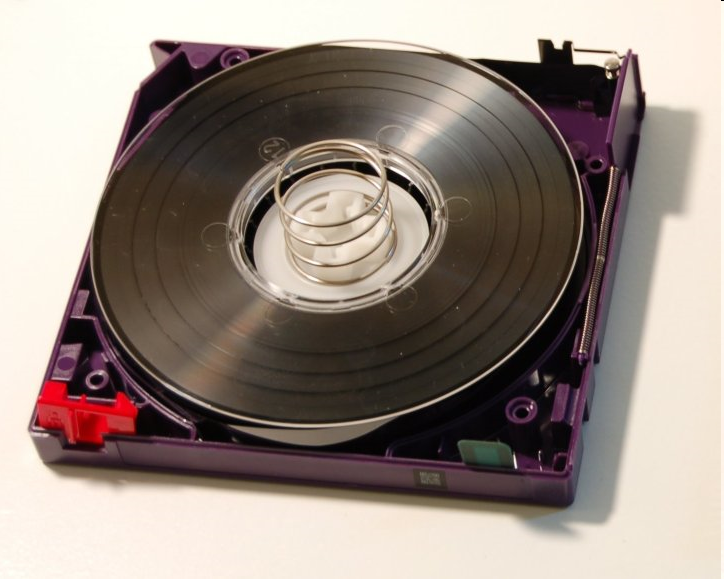 Offenes Herstellerkonsortium (IBM, HP,Quantum)
Kontinuierlicher Entwicklungsprozess geplant:alle 2 Jahre neue Generation mit verdoppelterBandkapazität und mind. 50% erhöhterDatentransferrate
Laufwerke können Bänder der vorigenGeneration verarbeiten, die der vorletzten Generation zumindest lesen
LTO-4 Bänder können verschlüsselt werden (AES 256 Bit)
LTO-Bänder enthalten 4KB Speicherchip im Kassettengehäuse (Seriennummer des Bandes, Nutzungslogs der letzten 100 tape mounts)
[de.wikipedia.org]
© H. Falk | 01.10.2014
7 - Speicher-Hardware
Linear Tape Open (LTO)
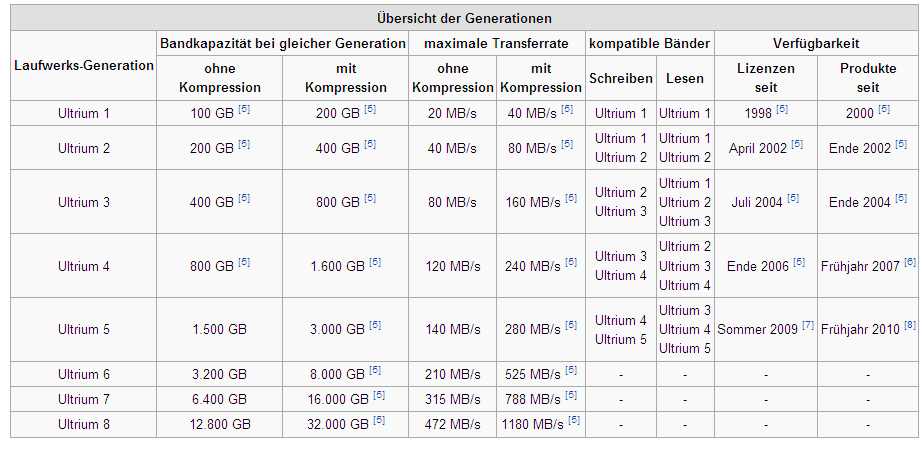 [de.wikipedia.org]
© H. Falk | 01.10.2014
7 - Speicher-Hardware
Bewertung von Band-basierten Medien
Lange Suchzeiten
Geringe Transferraten
Abnutzung
Schrägspur: „Hunderte von Durchläufen“
Parallelspur: „Tausende bis Millionen von Durchläufen“
Ursprünglich deutlich kostengünstiger als Platten

Hennessy/Patterson: Gegenwärtiger Kostenvorteil?Derzeit (2011): ~22€ für Archivierung von 800 GB über LTO-4
Bietet immer noch Kosten- und Archivierungsvorteile
© H. Falk | 01.10.2014
7 - Speicher-Hardware
Zusammenfassung
Flüchtige Speicher
SRAM / DRAM
Translation Look-Aside Buffer, Caches
Organisationsformen von TLBs und Cachesdirect mapped, set-associative, Assoziativspeicher
AustauschverfahrenRandom, NRU, LRU
Cache-Kohärenz

Nichtflüchtige Massenspeicher
Festplatten: Traditionell preisgünstiges Speichermedium
RAID Festplattenverbünde bieten benötigte Zuverlässigkeit
Optische Speicher (CD, DVD, Blu-ray): Kapazität steigt weiter an
Bandspeicher: Zur Archivierung/Datensicherung günstiges Medium
© H. Falk | 01.10.2014
7 - Speicher-Hardware